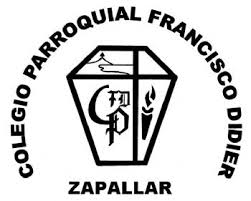 CUENTA PÚBLICAaño 2018 -2019
COLEGIO PARROQUIAL FRANCISCO DIDIER
ESCENARIO 2018
Colegio mantiene una adecuada regularización administrativa y académica.  
Aumento de las sesiones de acompañamiento de aula a profesores de asignatura por parte de coordinadoras académicas con feedback efectivo. 
Seguimiento y constatación en uso de las planificaciones de los profesores.
Permanente reuniones de evaluación y seguimiento por asignatura, informes semestrales de % en cobertura curricular.
Correcto uso de los recursos e implementación del PME es sus cuatro dimensiones. 
Mediciones de clima laboral indican un buen nivel de desarrollo lo que nos permite trabajar en equipo adecuadamente e implementar un mejor trabajo colaborativo.
CASOS ATENDIDOS POR CONVIVENCIA ESCOLAR 2018
111 CASOS DE RESOLUCIÓN DE CONFLICTO DE CONVIVENCIA  106 RESUELTOS
23CASOS DE VIOLENCIA ESCOLAR                                                 23 RESUELTOS
3 CASOS DE CURSOS CON PROBLEMAS DE CONVIVENCIA         2 RESUELTOS 1 EN PROCESO
5 CASOS DE BULLIYNG                                                                       3 RESUELTOS 2 EN OBSERVACIÓN
Matrícula 2018
416 alumnos/as
Parvularia: 50
Básica: 179
Media: 187
Planta docente: 38 profesores y co - educadoras. 
Administrativos: 5
Directivos: 7
Cursos Educación Parvularia: 2
Cursos Básica: 6. (administración interna)
Cursos Media: 6. (administración interna)
RESULTADOSACADÉMICOS
Acciones realizadas  2018 .
Mejora techo patio interior. 
Nueva sala música.
Mejora en muro lateral norte. 
Reposición graderías. 
Charla NEM y RANKING a todos los alumnos de EM.
Mejora en los canales de comunicación asegurando y una eficaz atención a los padres y apoderados.
Buen clima de convivencia escolar.
Planes formales de aseguramiento de la gestión escolar.
Metas 2019- 20
Mantener los resultados de la categoría del desempeño en enseñanza Media.
Mejora en la categoría del desempeño en enseñanza básica. 
Asegurar en cada asignatura una efectiva planificación y evaluación diversificada para un aula inclusiva. 
Mantener los resultados de satisfacción interna. (clima laboral y convivencia escolar) 
Conseguir el apoyo “voluntario” real de los apoderados para el equilibrio económico. 
Proyección de la futura construcción de mas salas para Pre Básica. 
Gestionar actividades de orden deportivo,  cultural recreativo y formativa, dirigidas a apoderados y alumnos.
SUBVENCIÓN2018
COLEGIO PARROQUIAL FRANCISCO DIDIER
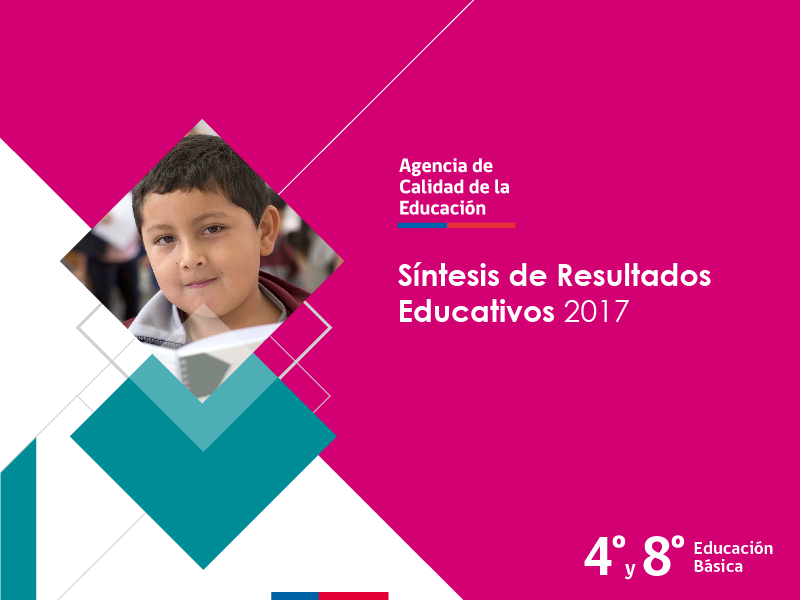 COLEGIO PARROQUIAL FRANCISCO DIDIER
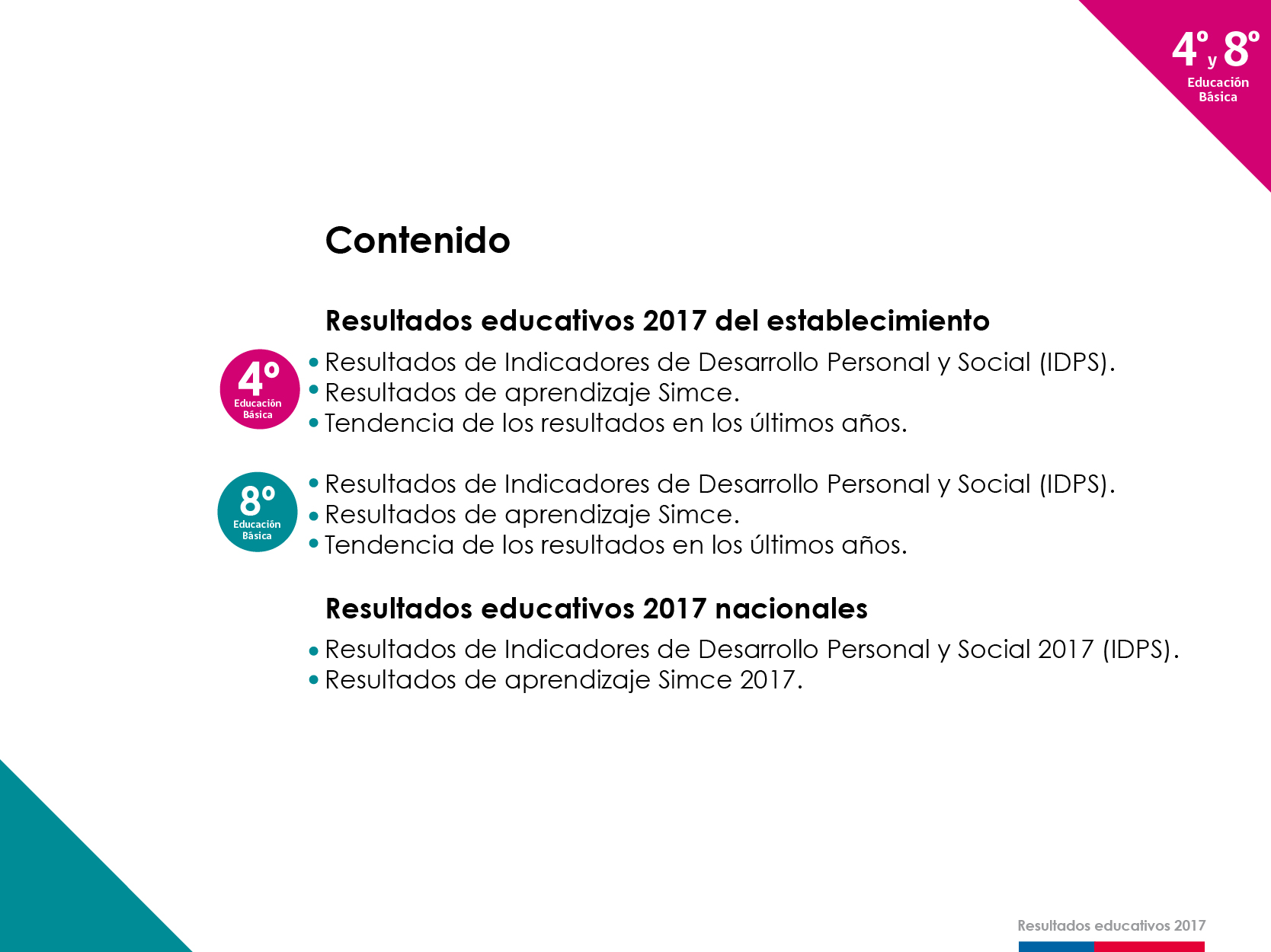 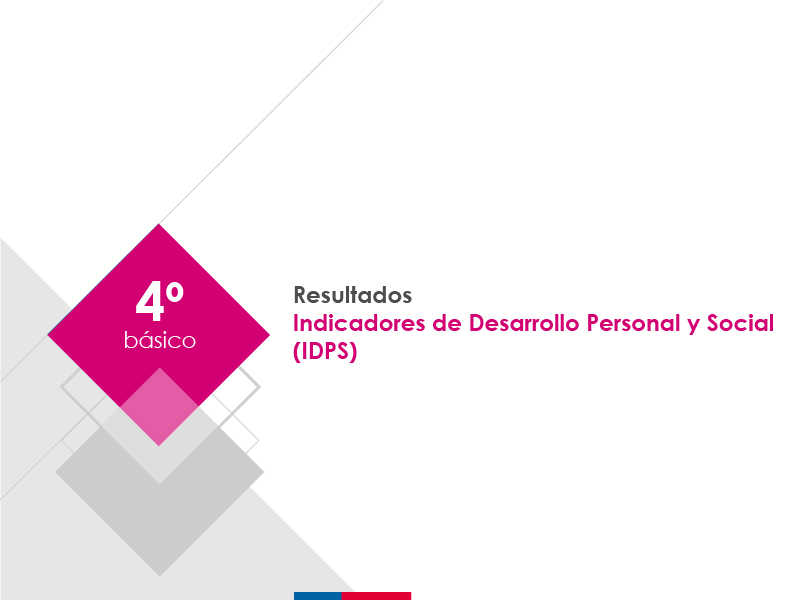 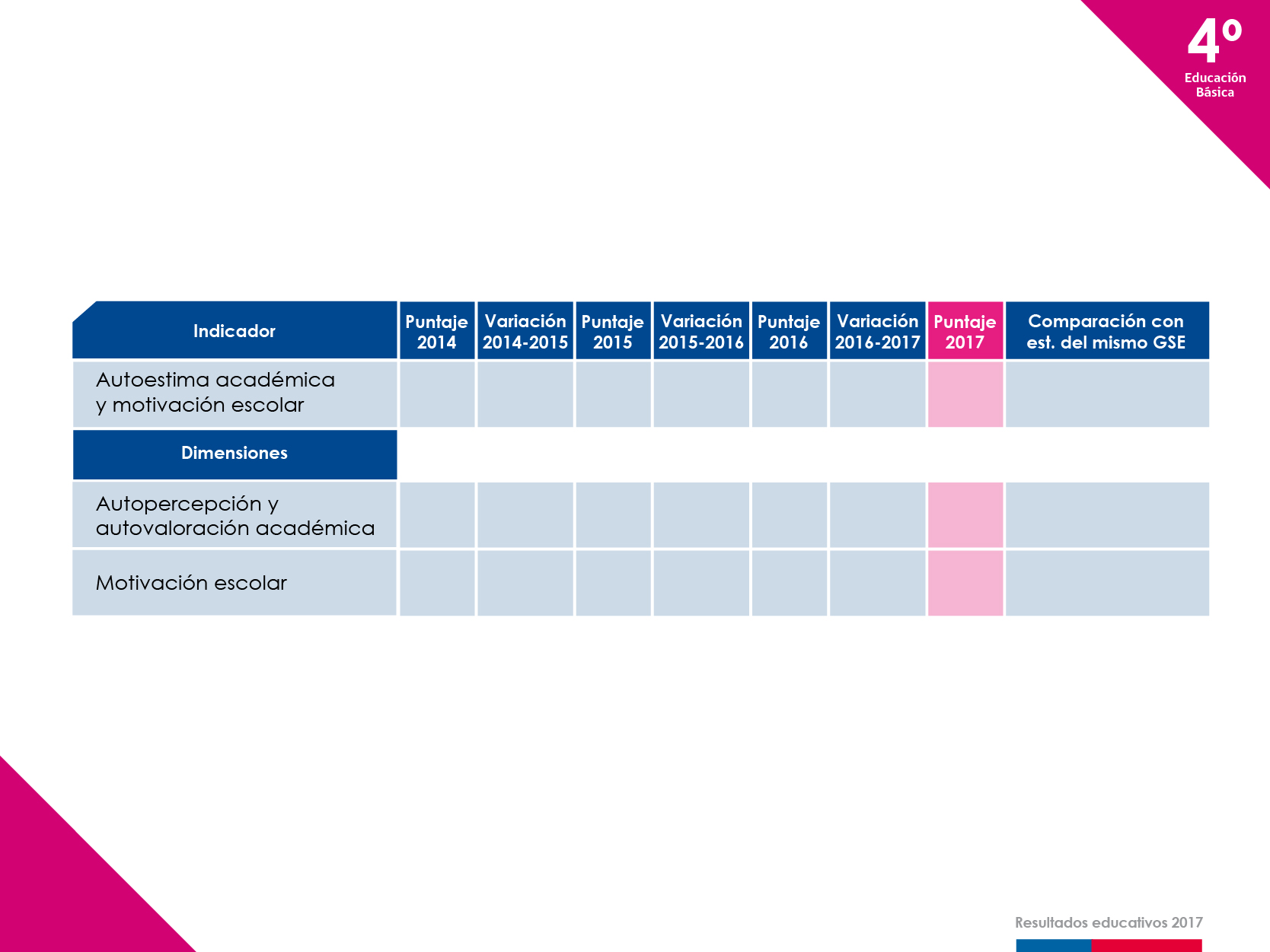 Resultados de Indicadores de Desarrollo Personal y Social (IDPS)
Autoestima académica y motivación escolar
Resultados generales
● 2
73
↓ -6
75
↑ 5
69
74
● 0
↑ 5
69
↓ -6
74
↑ 5
68
73
● 1
● 1
76
↓ -6
77
● 3
71
74
● -1
Notas:
La escala varía entre 0 y 100 puntos. En esta escala un valor más cercano a 0 indica un menor nivel de logro, y un valor más cercano a 100 indica un mayor logro en el indicador.
El símbolo que acompaña al dato indica que el puntaje, respecto a la evaluación anterior y de establecimientos del mismo GSE, es:      •: similar.                       : más alto.                  : más bajo.
Si los resultados del establecimiento presentan simbología adicional, ver anexo.
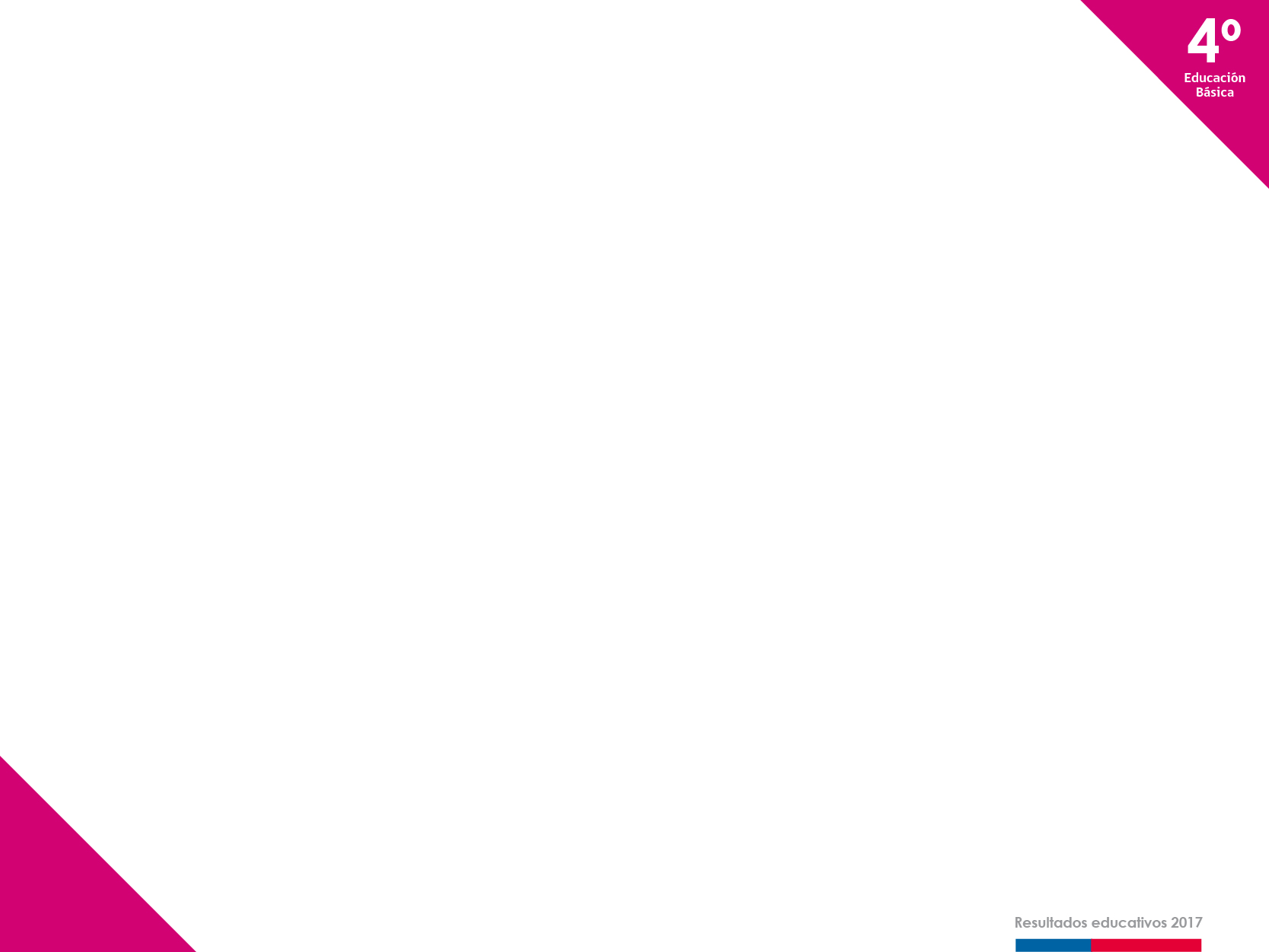 Resultados de Indicadores de Desarrollo Personal y Social (IDPS)
Autoestima académica y motivación escolar
Puntajes 4°básico en el indicador Autoestima académica y motivación escolar 2014-2017
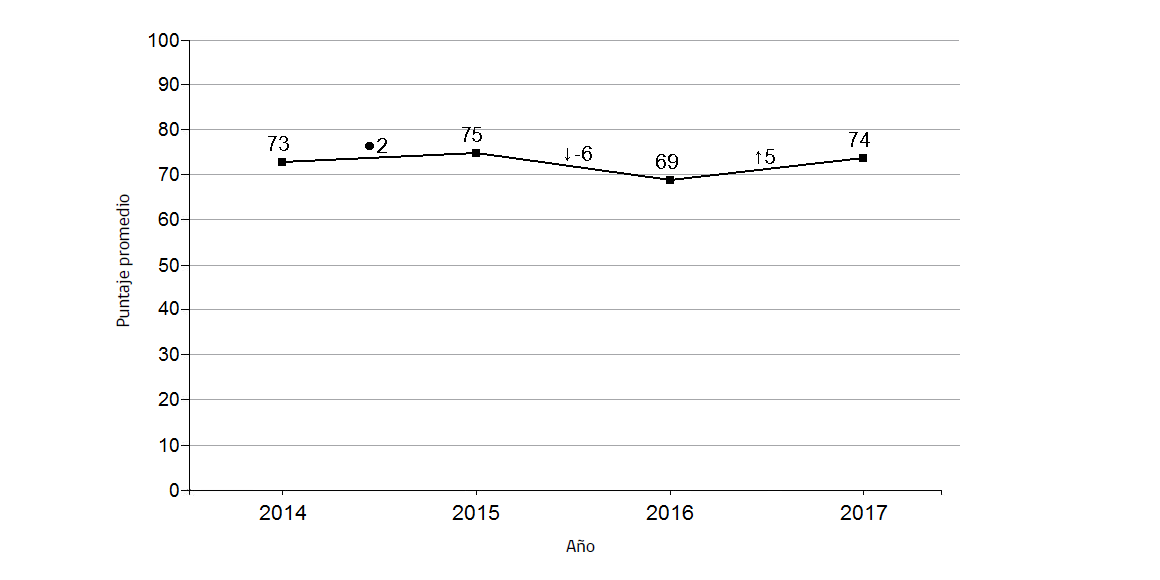 Notas:
La escala varía entre 0 y 100 puntos. En esta escala un valor más cercano a 0 indica un menor nivel de logro, y un valor más cercano a 100 indica un mayor logro en el indicador.
El símbolo que acompaña al dato indica que el puntaje respecto de la evaluación anterior es:
        •: similar.                       : más alto.                  : más bajo.
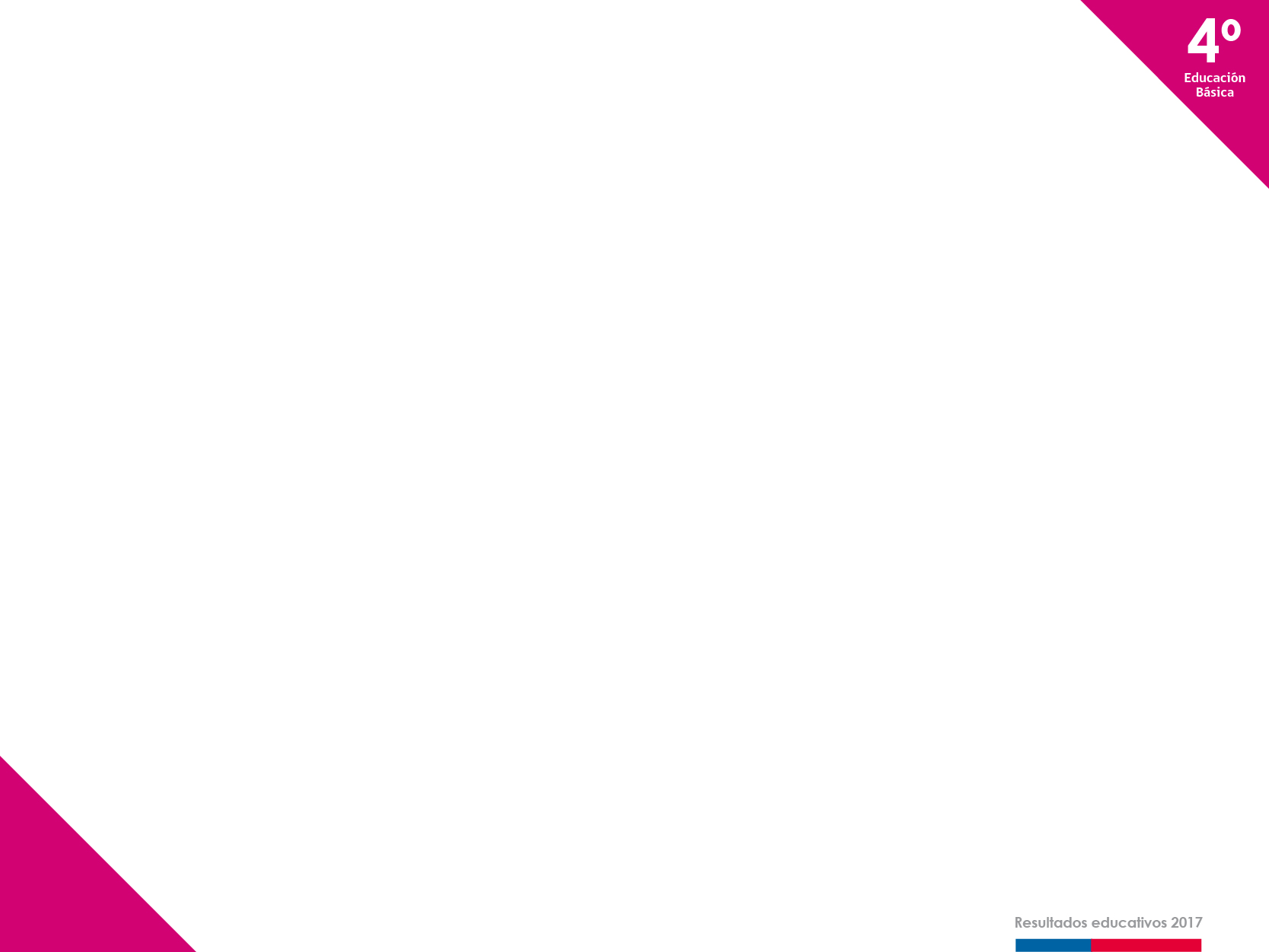 Resultados de Indicadores de Desarrollo Personal y Social (IDPS)
Autoestima académica y motivación escolar
Distribución de respuestas en los niveles del indicador
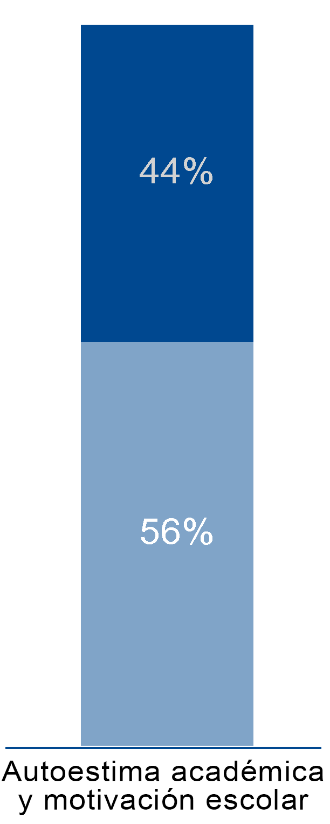 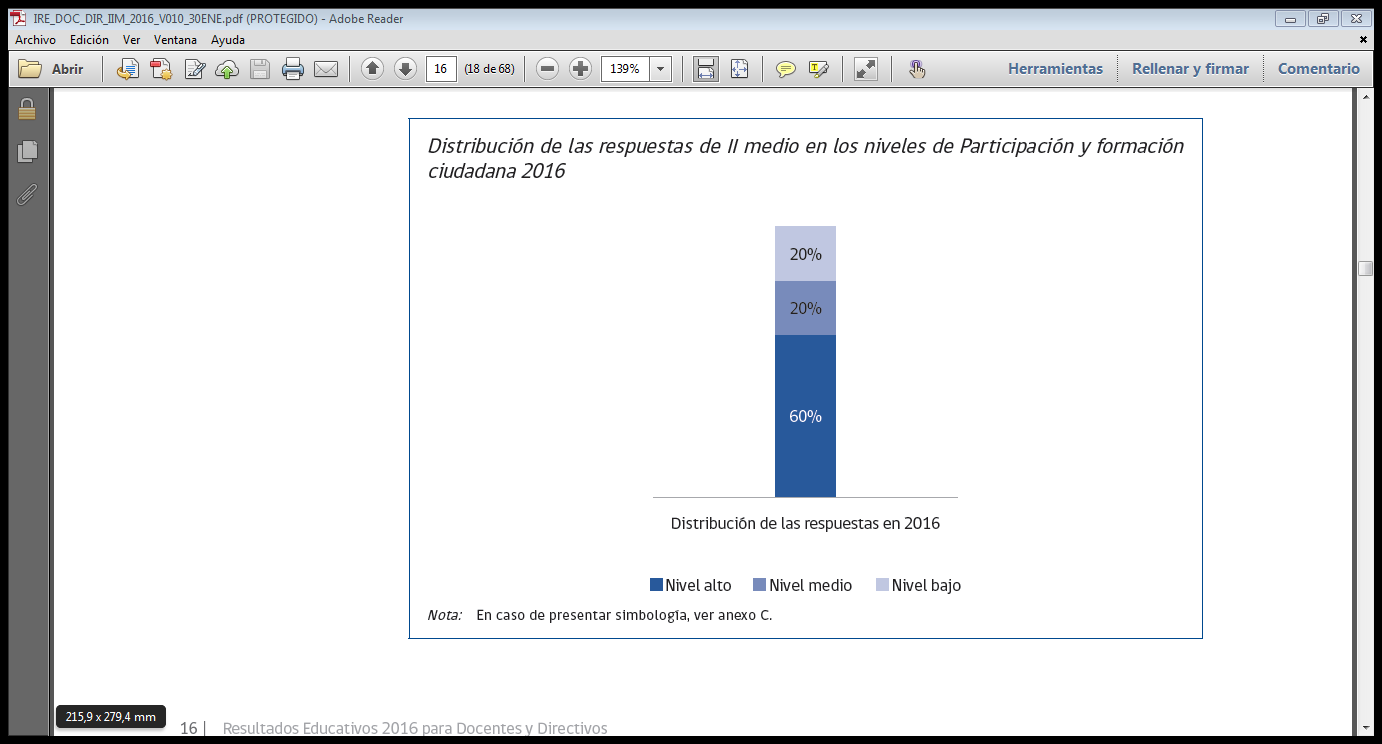 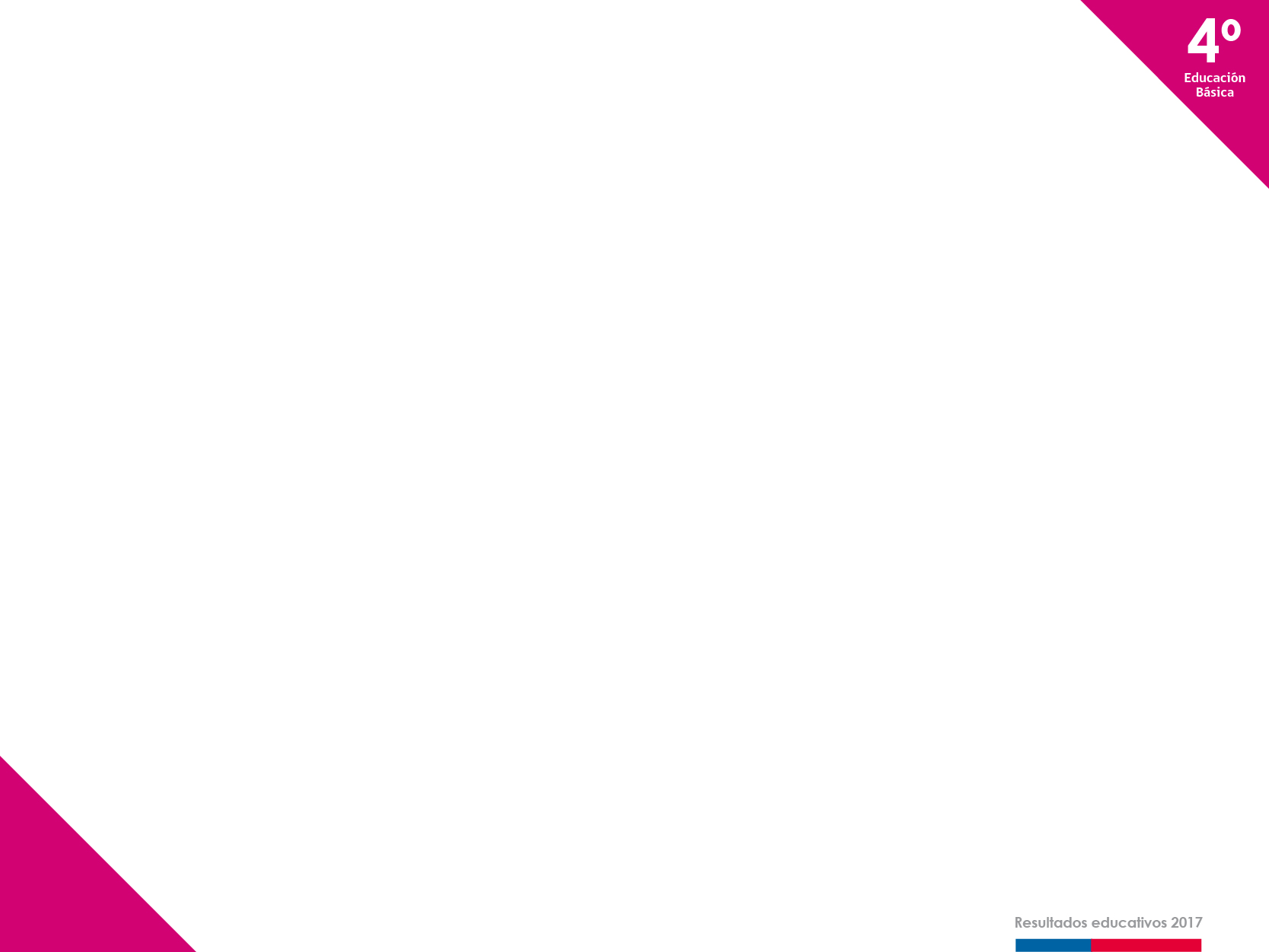 Resultados de Indicadores de Desarrollo Personal y Social (IDPS)
Participación y formación ciudadana
Puntajes 4° básico en el indicador Participación y formación ciudadana 2014-2017
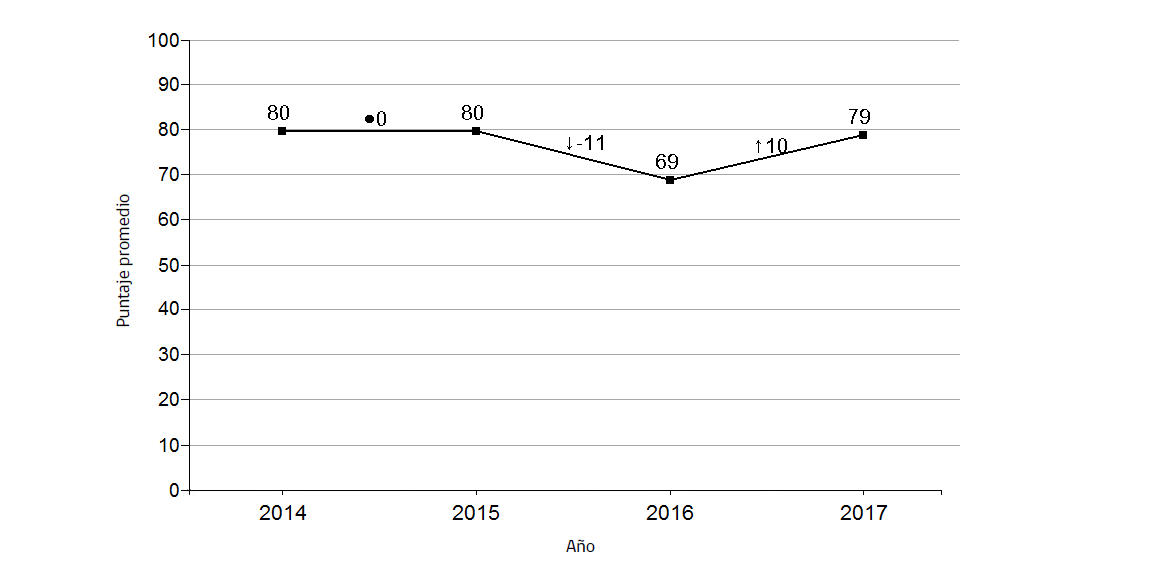 Notas:
La escala varía entre 0 y 100 puntos. En esta escala un valor más cercano a 0 indica un menor nivel de logro, y un valor más cercano a 100 indica un mayor logro en el indicador.
El símbolo que acompaña al dato indica que el puntaje respecto de la evaluación anterior es:
        •: similar.                       : más alto.                  : más bajo.
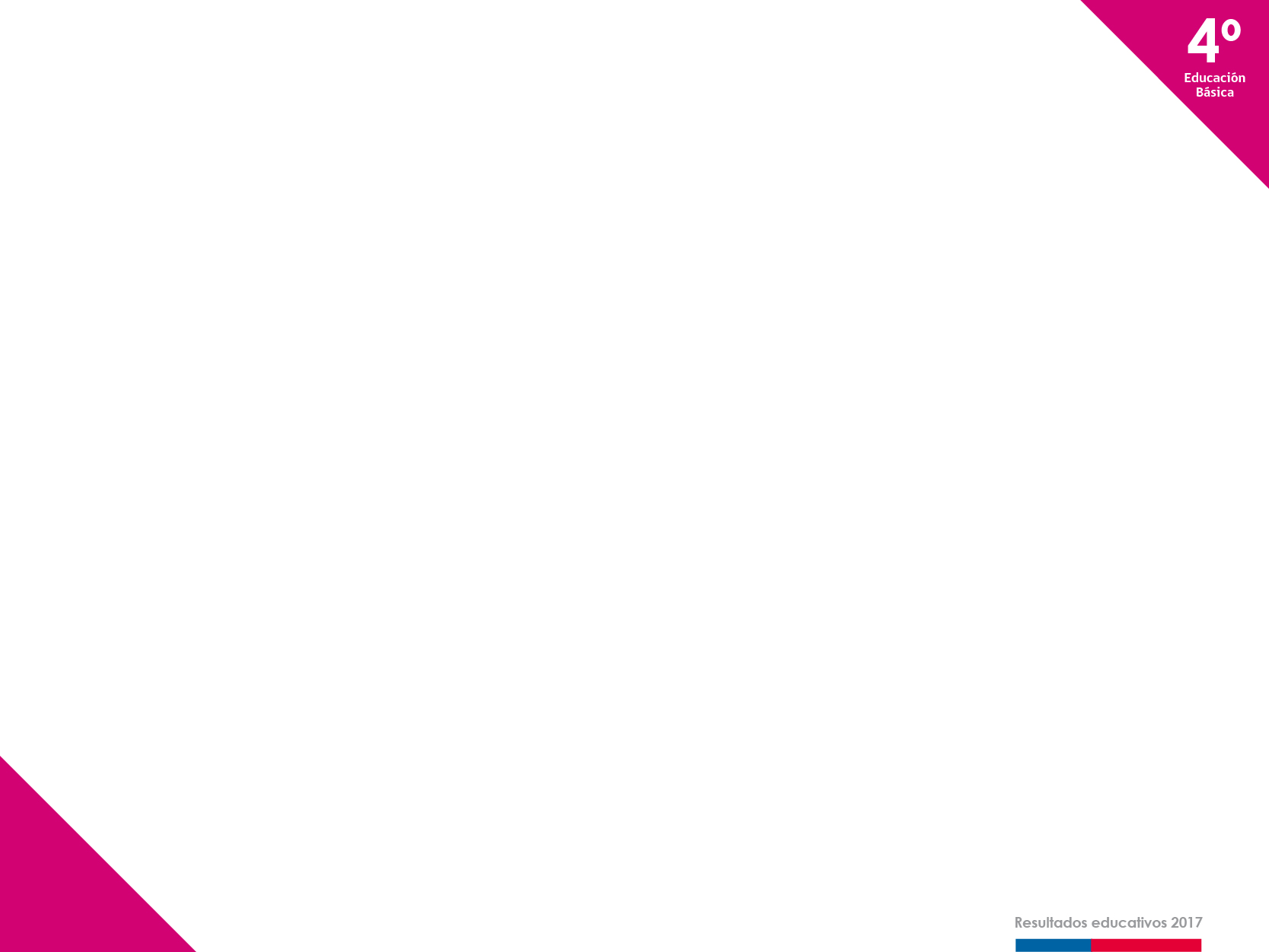 Resultados de Indicadores de Desarrollo Personal y Social (IDPS) Participación y formación ciudadana
Distribución de respuestas en los niveles del indicador
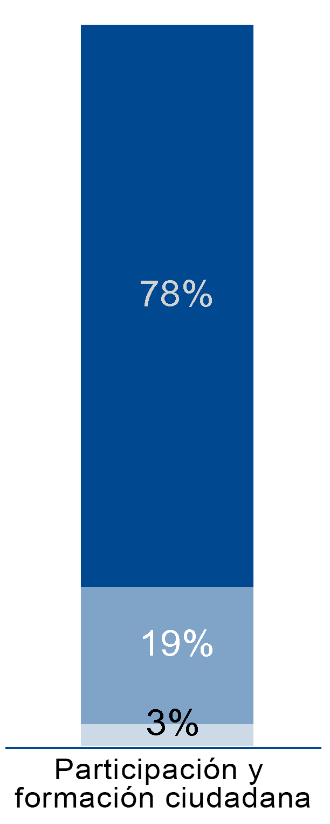 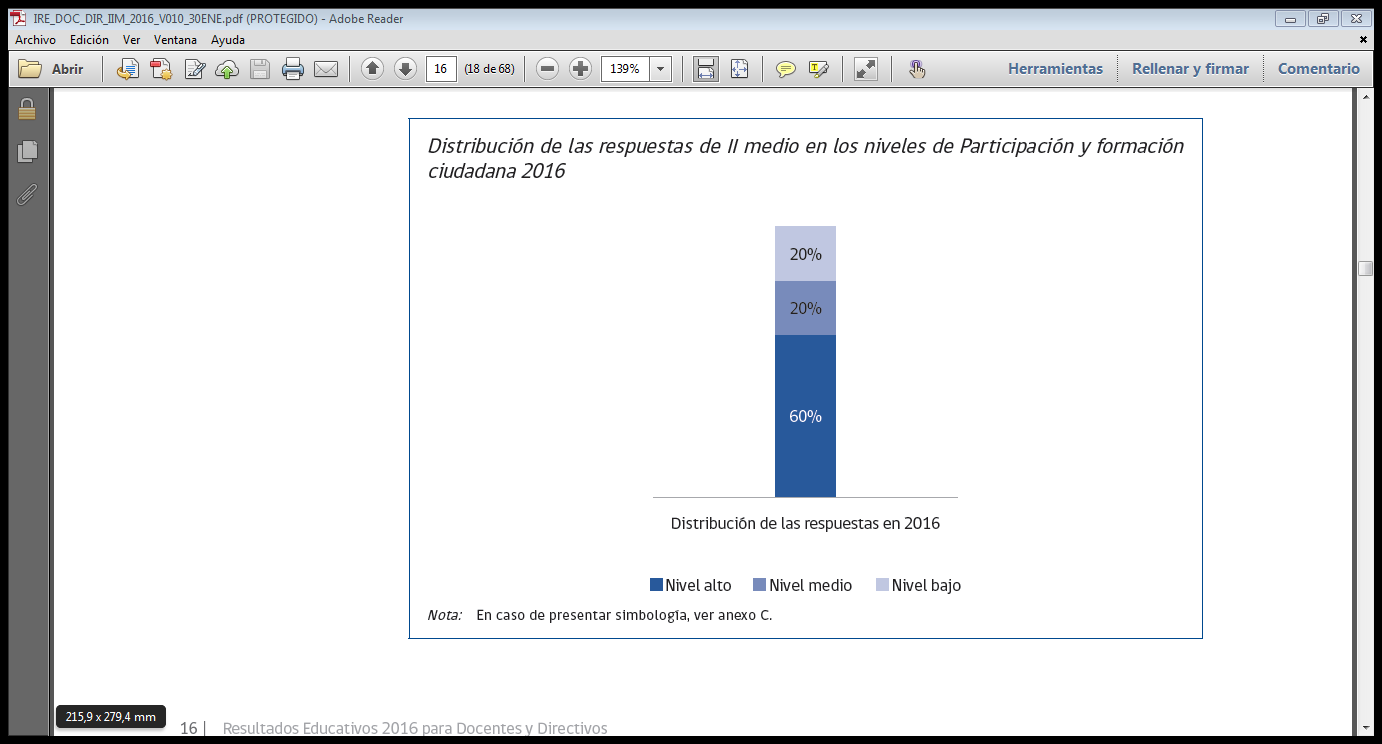 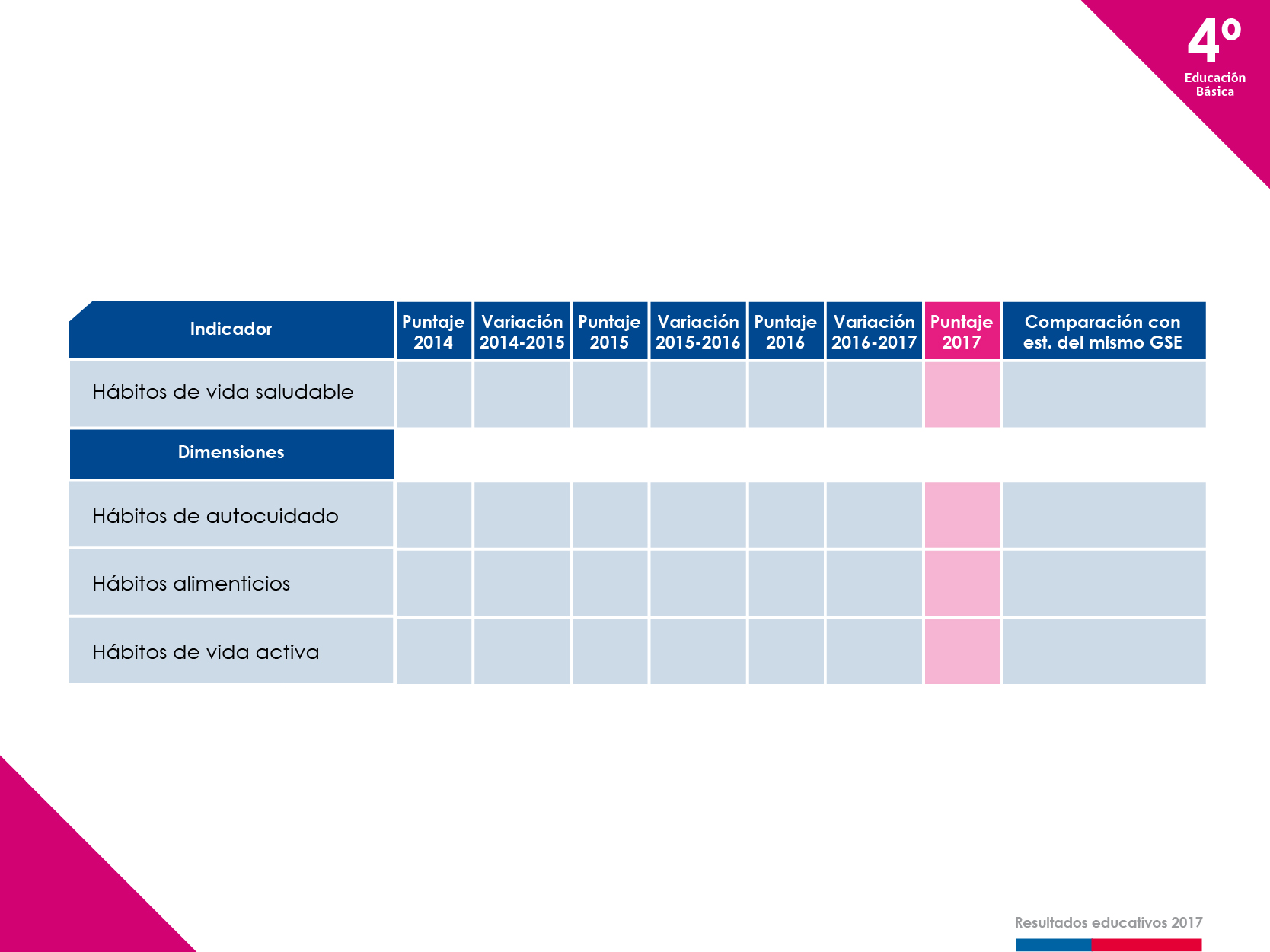 Resultados de Indicadores de Desarrollo Personal y Social (IDPS)
Hábitos de vida saludable
Resultados generales
● 3
70
↓ -6
73
↑ 9
67
76
↑ 5
● 3
79
↓ -12
82
● 4
70
74
● -2
//
● 2
69
//
↑ 12
71
83
↑ 12
↑ 11
56
↓ -8
67
↑ 14
59
73
↑ 8
Notas:
La escala varía entre 0 y 100 puntos. En esta escala un valor más cercano a 0 indica un menor nivel de logro, y un valor más cercano a 100 indica un mayor logro en el indicador.
//: En la evaluación 2014 no se reportó puntaje en esta dimensión.
El símbolo que acompaña al dato indica que el puntaje, respecto de la evaluación anterior y de establecimientos del mismo GSE, es:                               •: similar.                       : más alto.                  : más bajo.
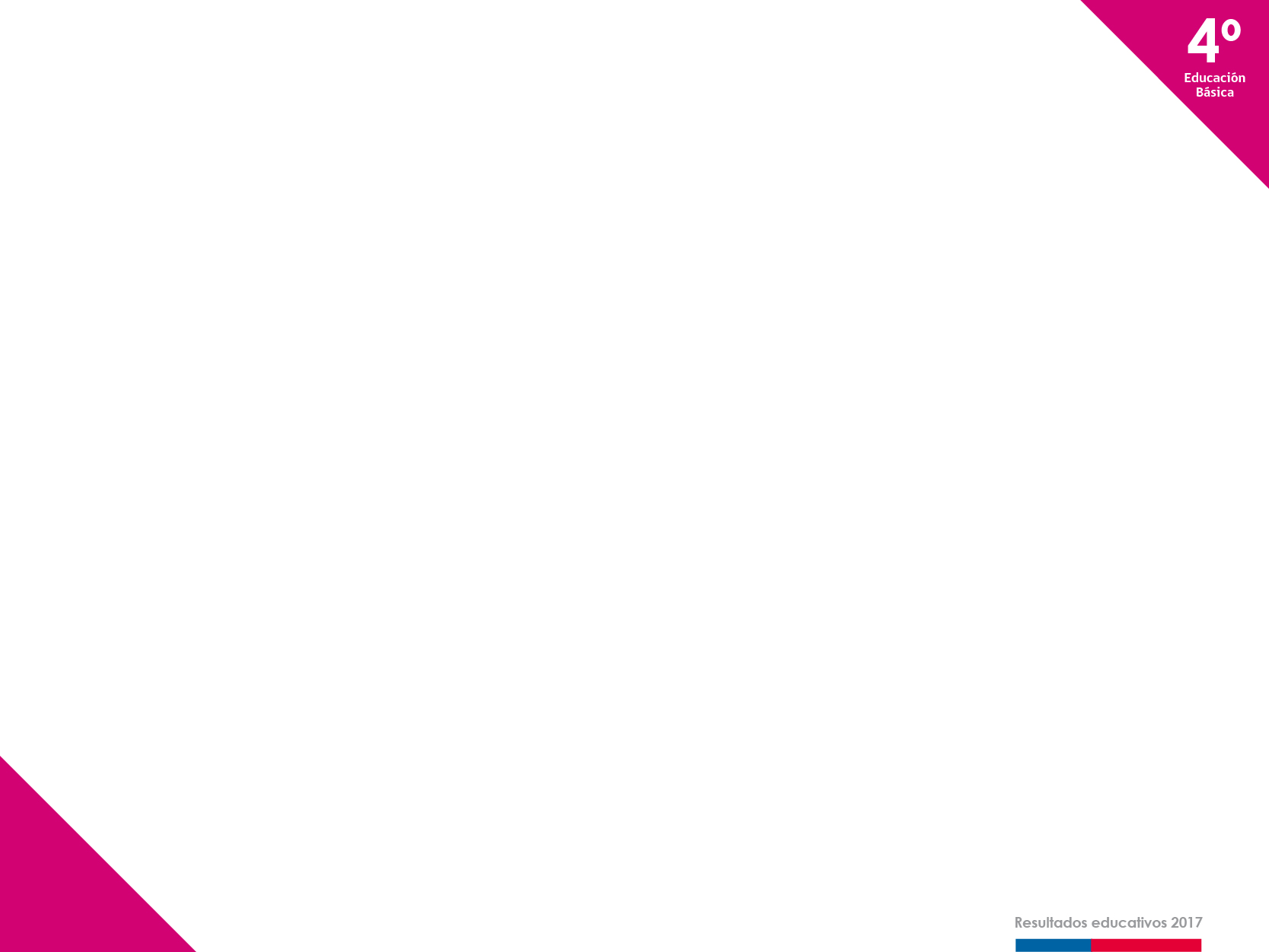 Resultados de Indicadores de Desarrollo Personal y Social (IDPS)
Hábitos de vida saludable
Puntajes 4°básico en el indicador Hábitos de vida saludable 2014-2017
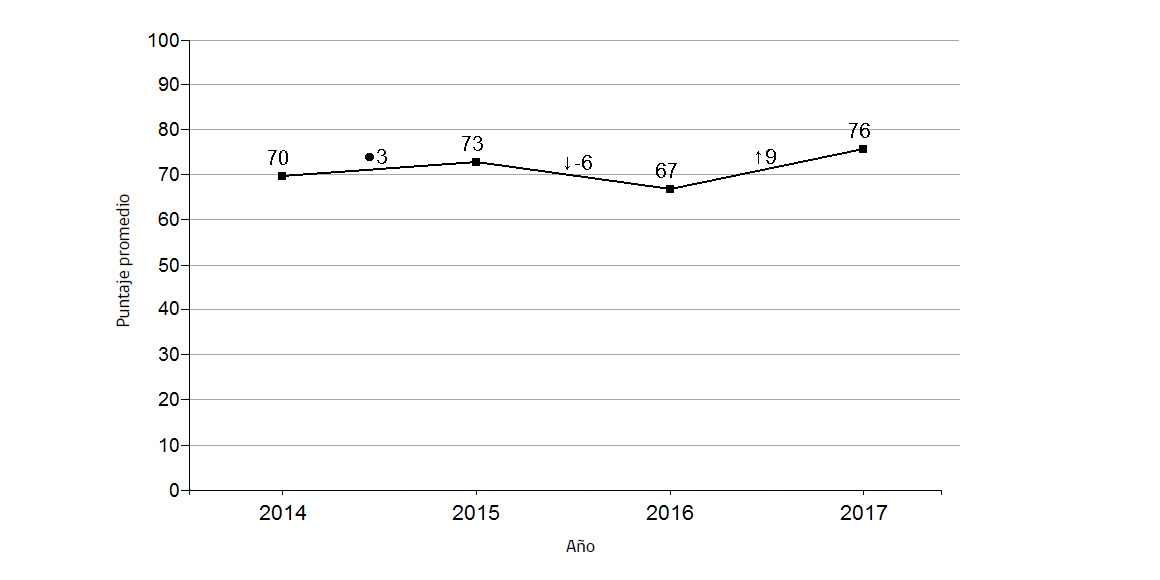 Notas:
La escala varía entre 0 y 100 puntos. En esta escala un valor más cercano a 0 indica un menor nivel de logro, y un valor más cercano a 100 indica un mayor logro en el indicador.
El símbolo que acompaña al dato indica que el puntaje respecto de la evaluación anterior es:
        •: similar.                       : más alto.                  : más bajo.
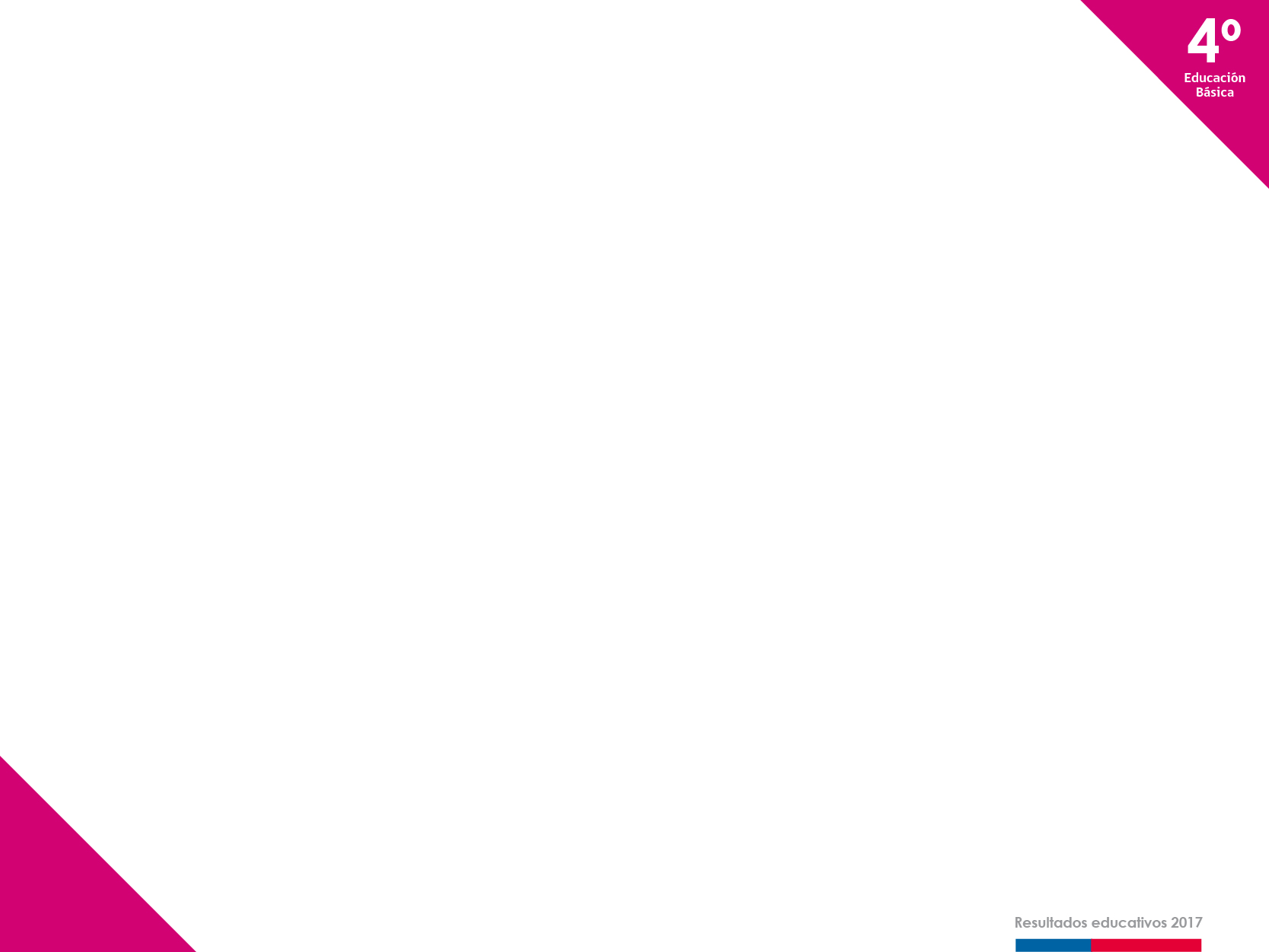 Resultados de Indicadores de Desarrollo Personal y Social (IDPS)
Hábitos de vida saludable
Distribución de respuestas en los niveles del indicador
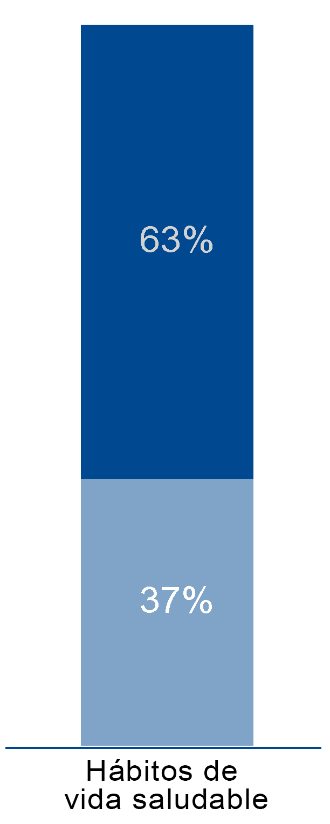 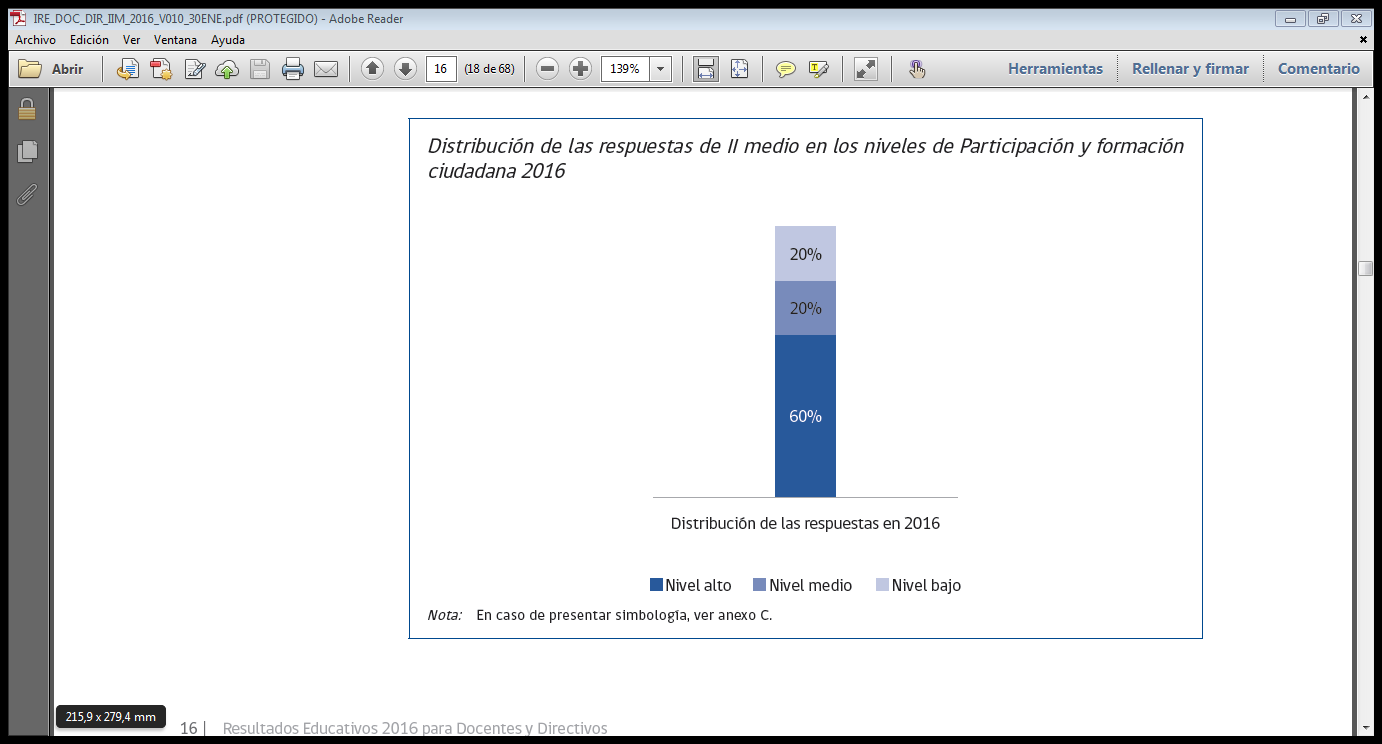 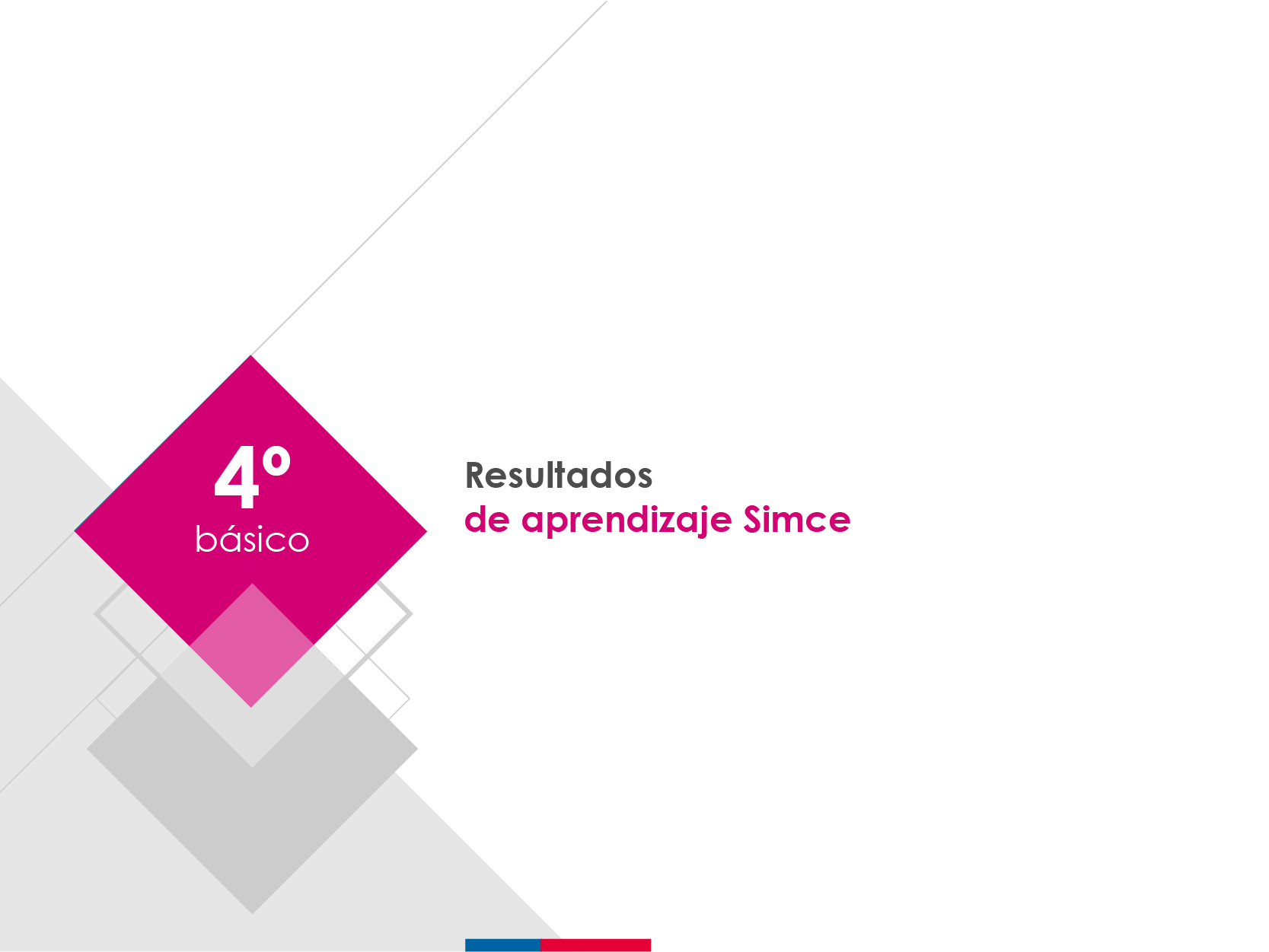 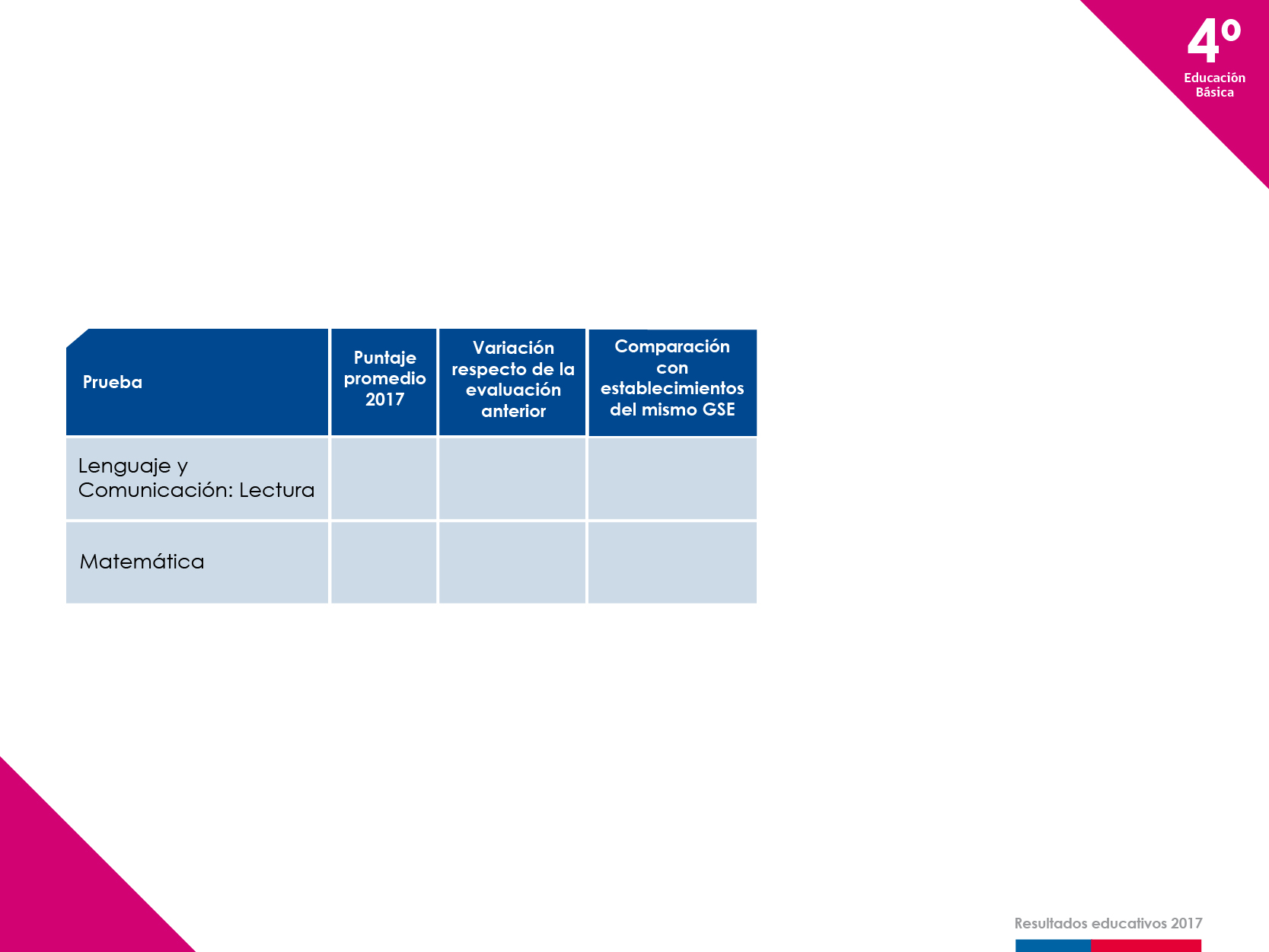 Resultados de aprendizaje 
4º básico
Resultados generales
↑ 27
273
↓ -12
↑ 30
285
↑ 8
Nota:
El símbolo que acompaña al dato indica que el puntaje 2017, respecto a la evaluación anterior y de establecimientos del mismo GSE es:    
          •: similar.    : significativamente más alto.   : significativamente más bajo.
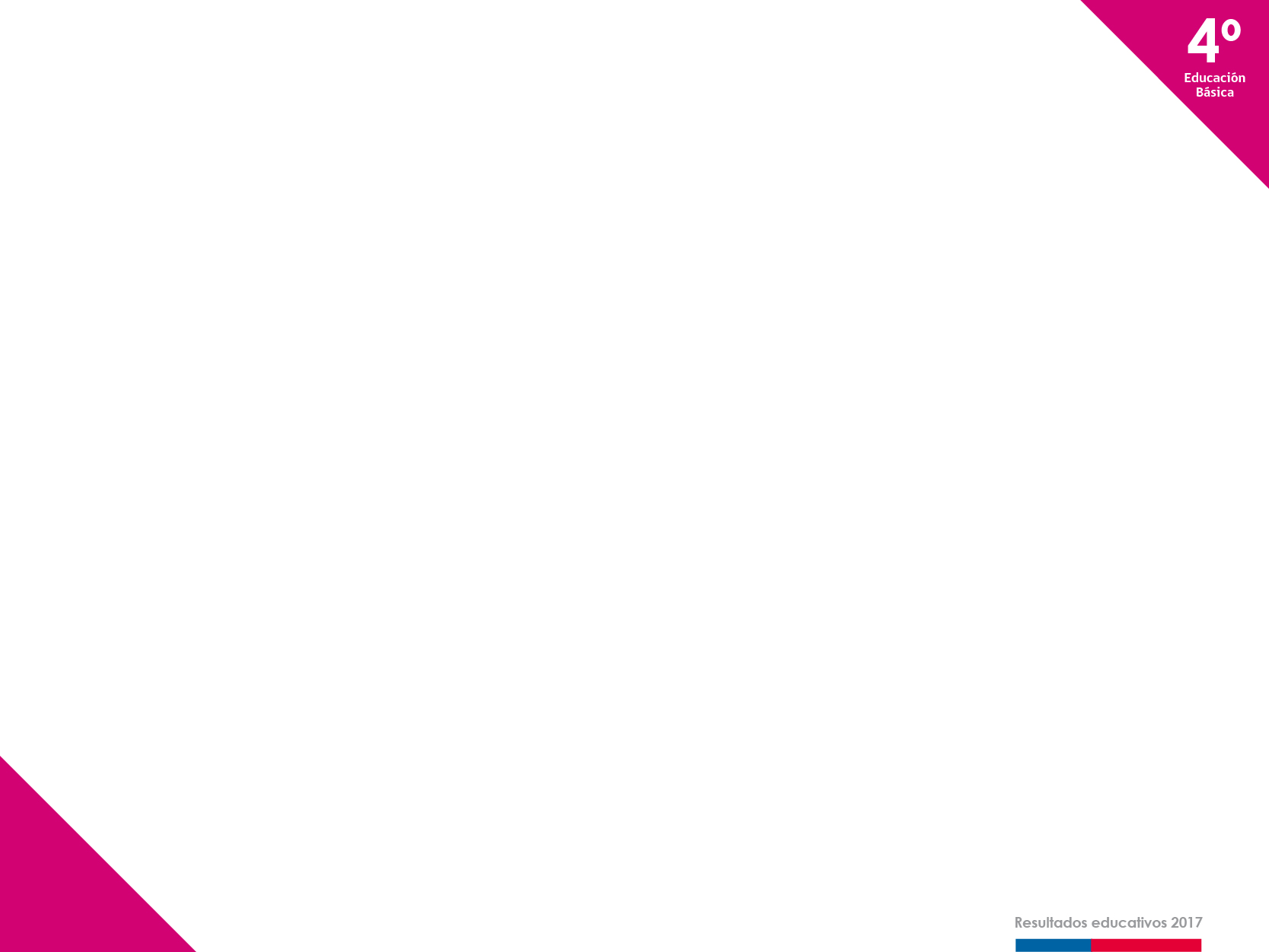 Tendencia de los resultados en los últimos años, prueba Lenguaje y Comunicación: Lectura
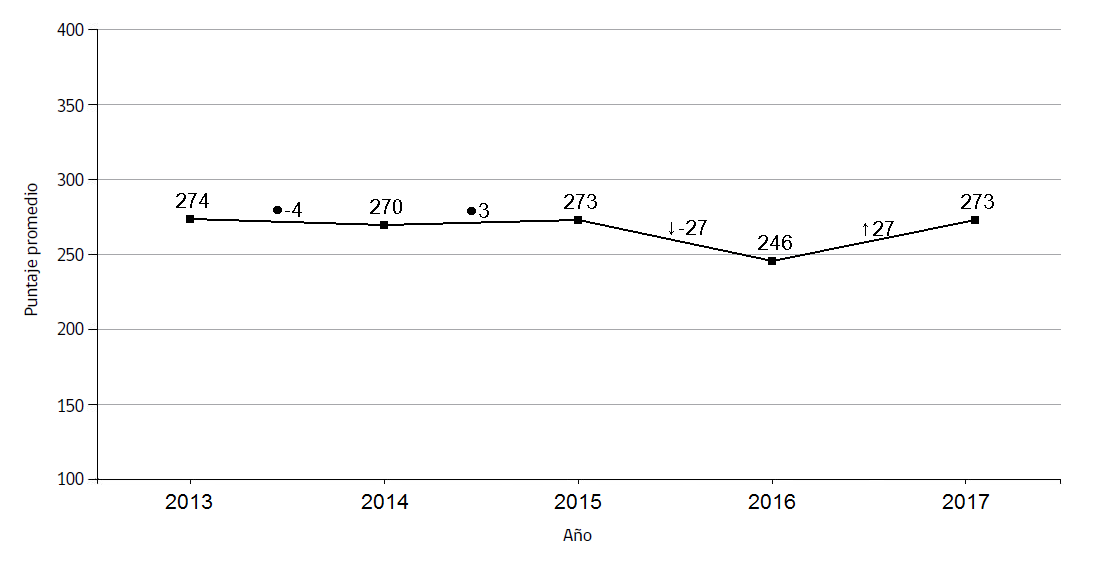 Tendencia de los resultados en los últimos años, prueba Matemática
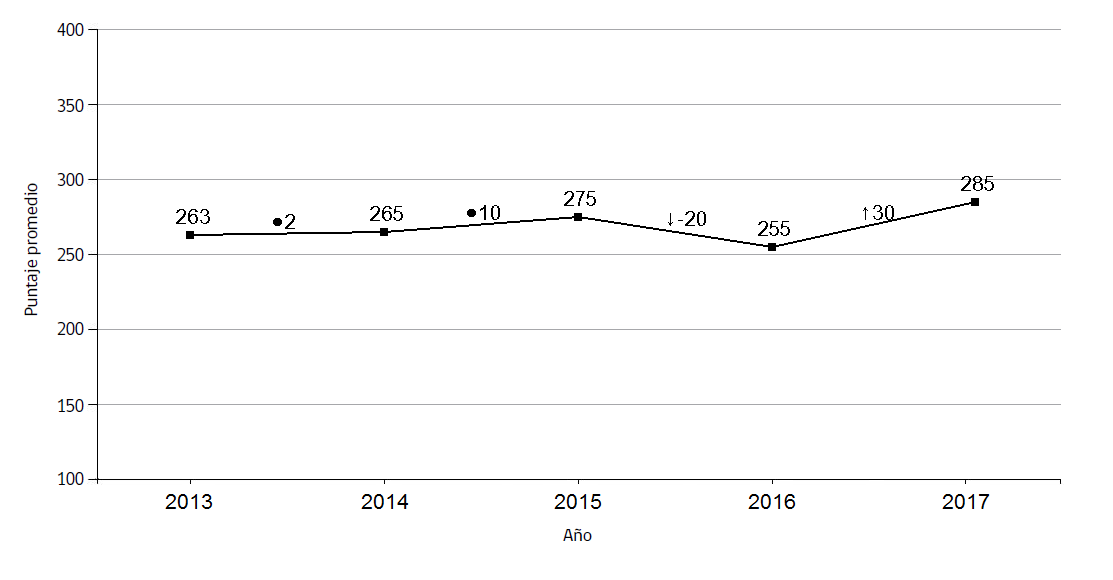 Nota:
El símbolo que acompaña al dato indica que el puntaje promedio respecto de la evaluación anterior es:
        •: similar.     : significativamente más alto.     : significativamente más bajo.
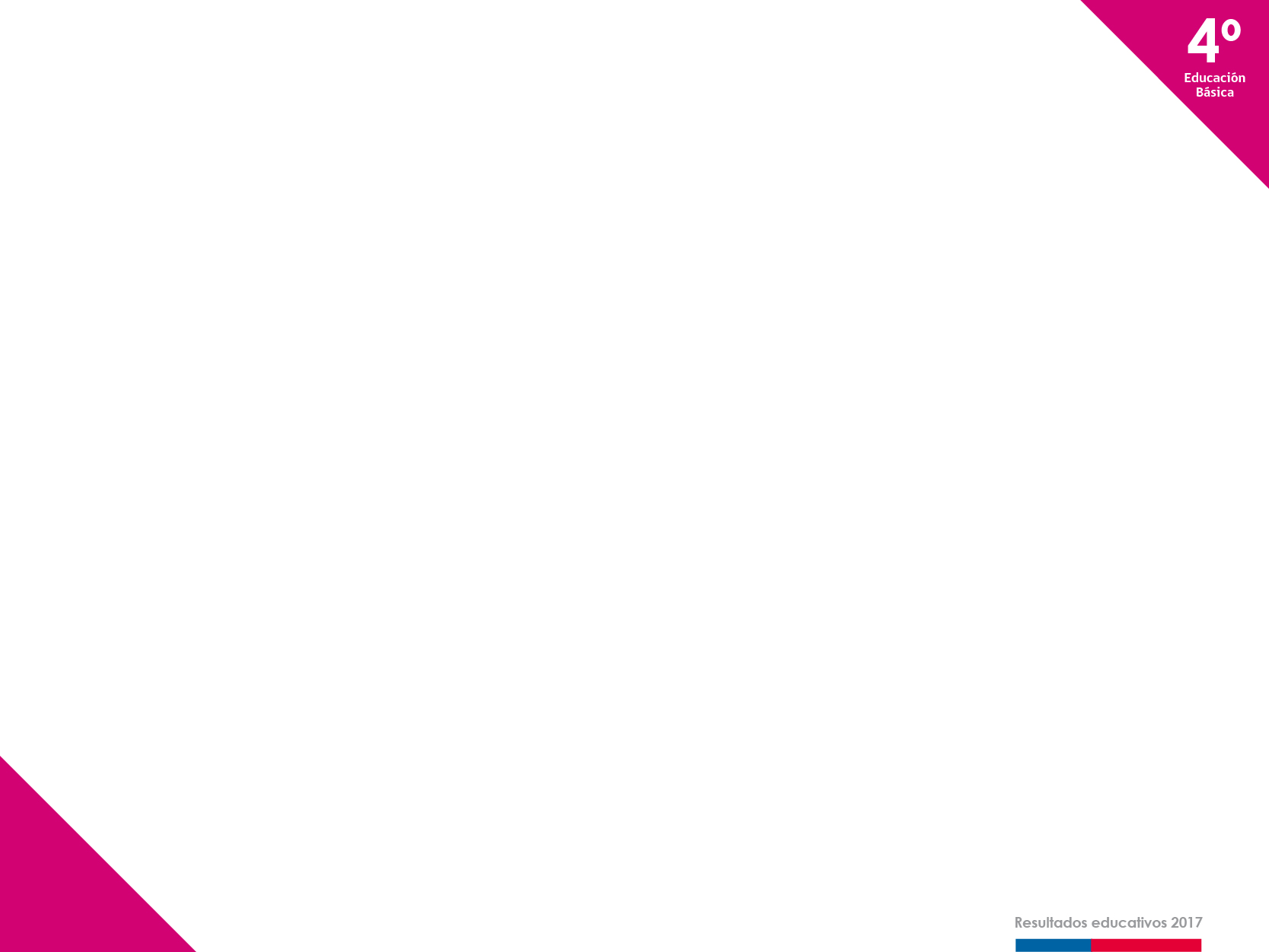 Porcentaje de estudiantes en cada Nivel de Aprendizaje Simce 4º básico 2013-2017
Matemática
Lenguaje y Comunicación: Lectura
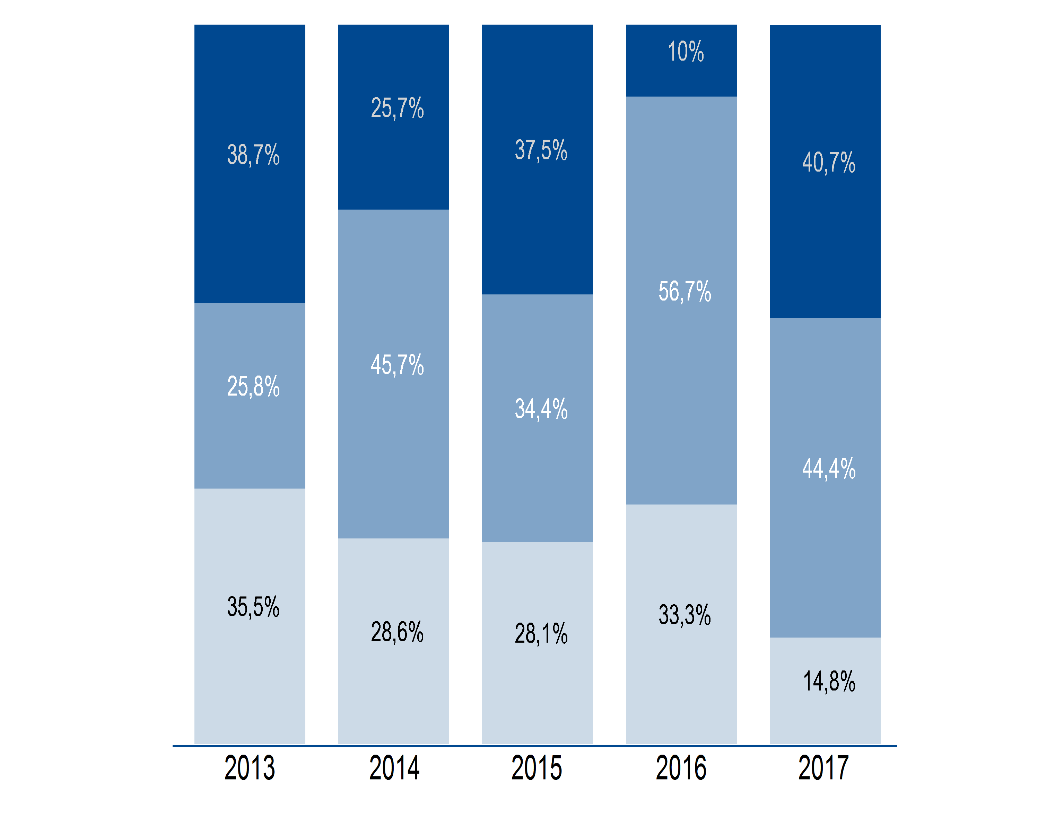 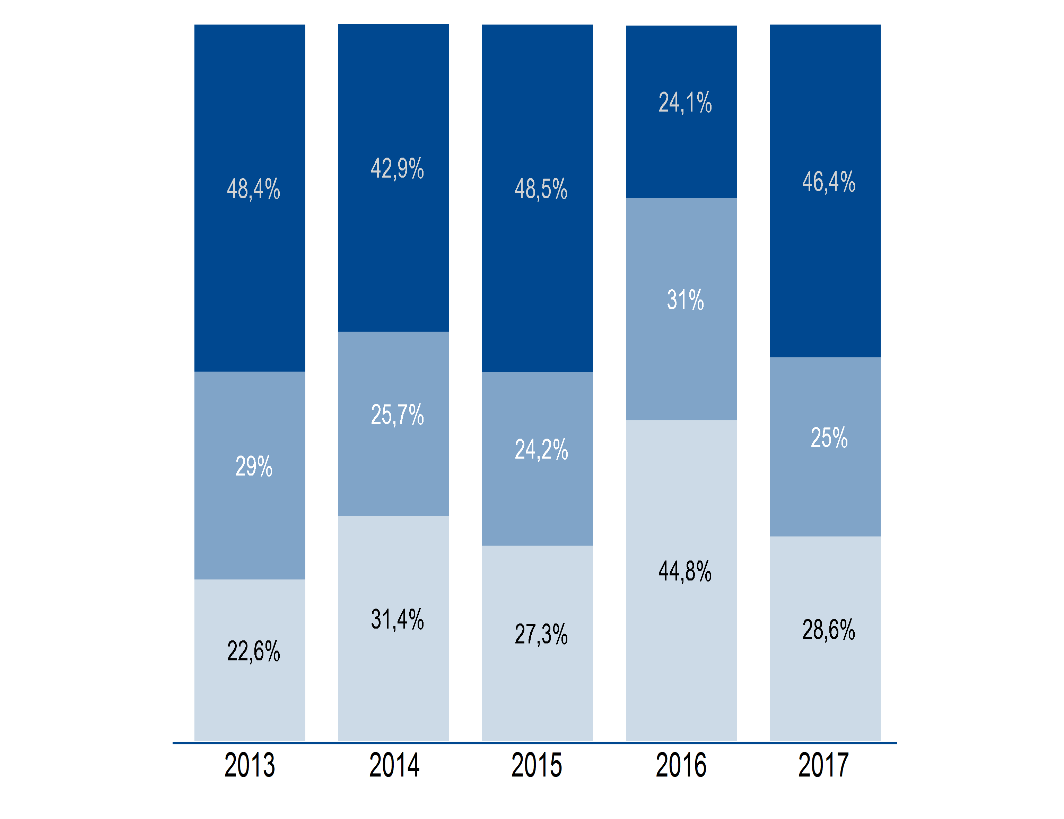 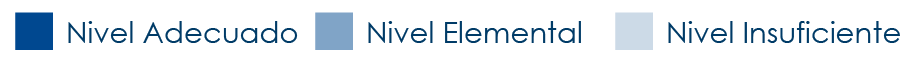 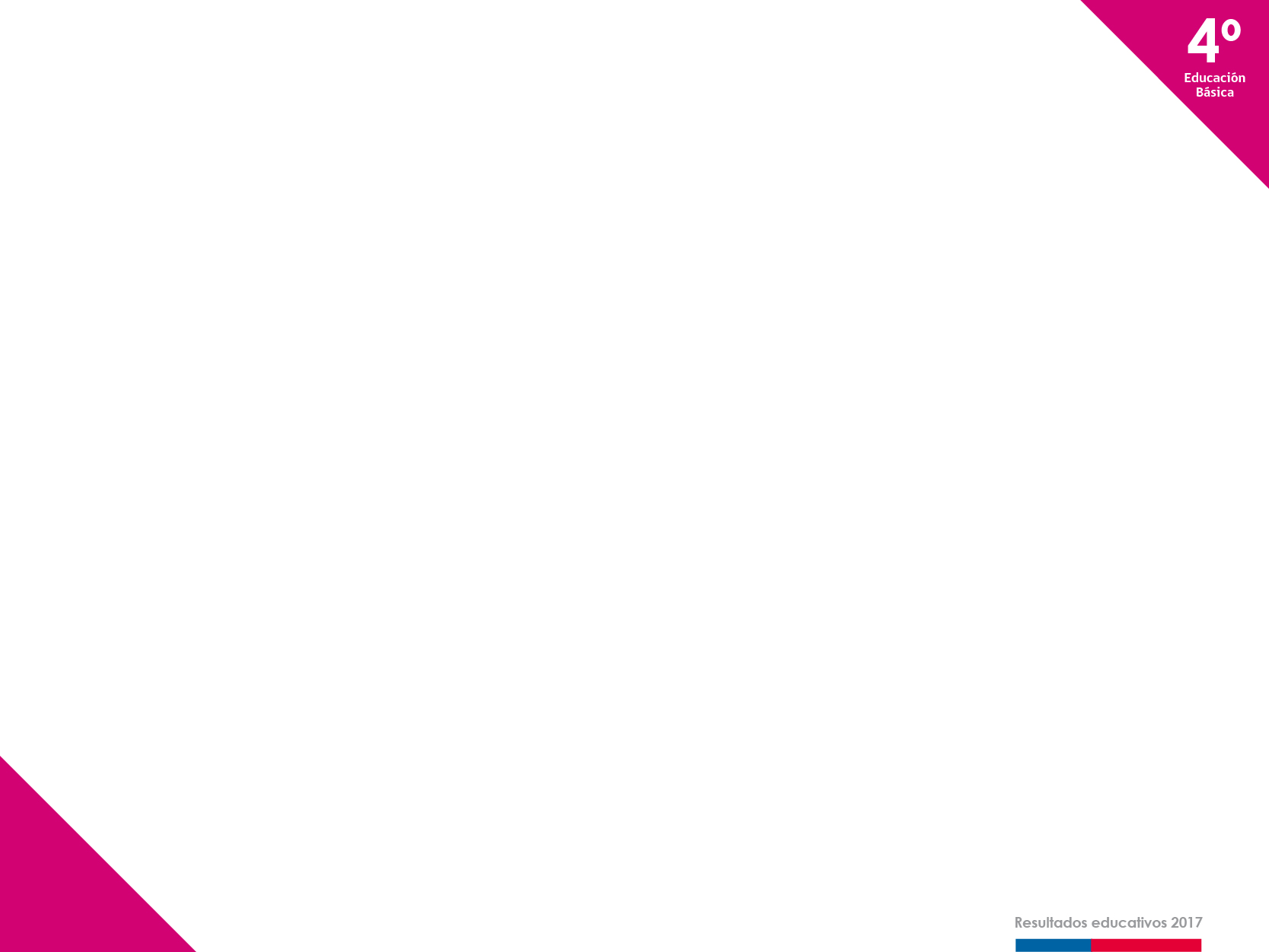 Resultados según eje en cada área de aprendizaje
Puntajes promedio en cada eje de habilidad Simce en Lenguaje y Comunicación: Lectura 4º básico 2017
Puntajes promedio en cada eje de contenido Simce en Matemática 4º básico 2017
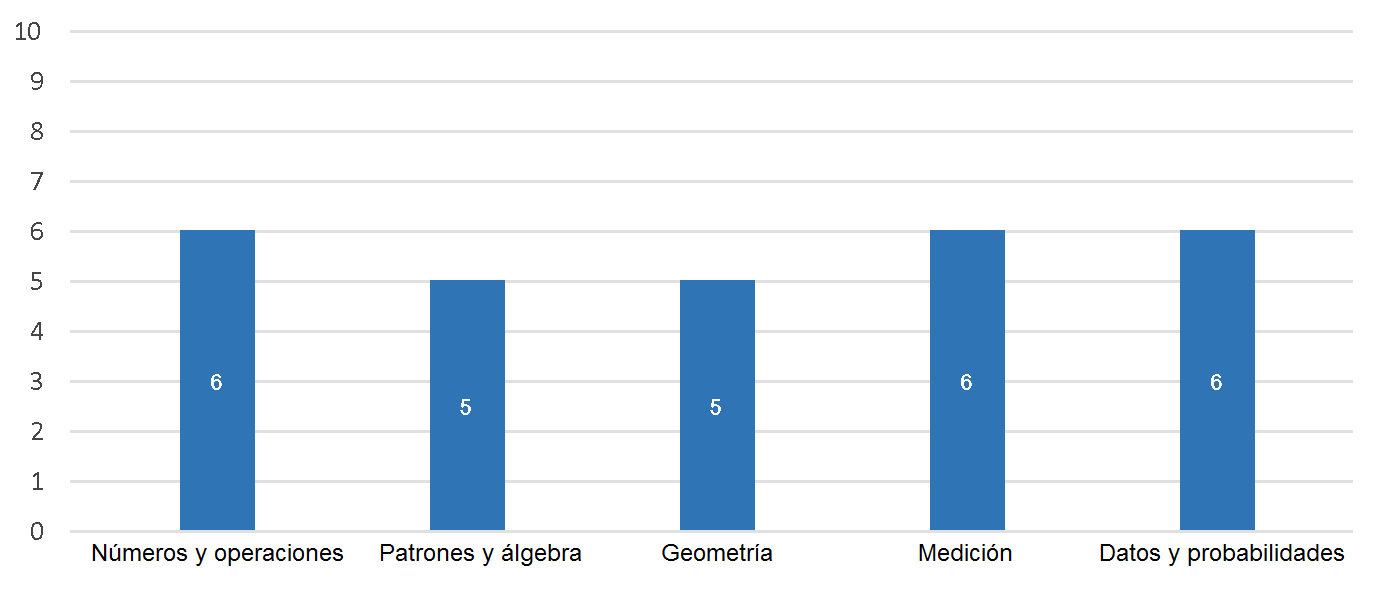 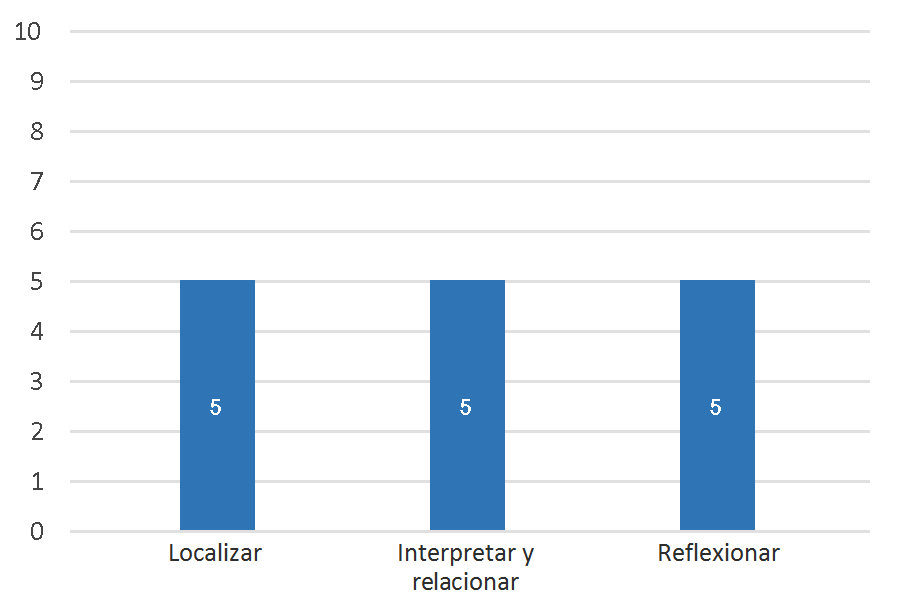 Nota:        Para cada eje temático, la escala varía entre 0 puntos (puntaje mínimo) y 10 puntos (puntaje máximo).
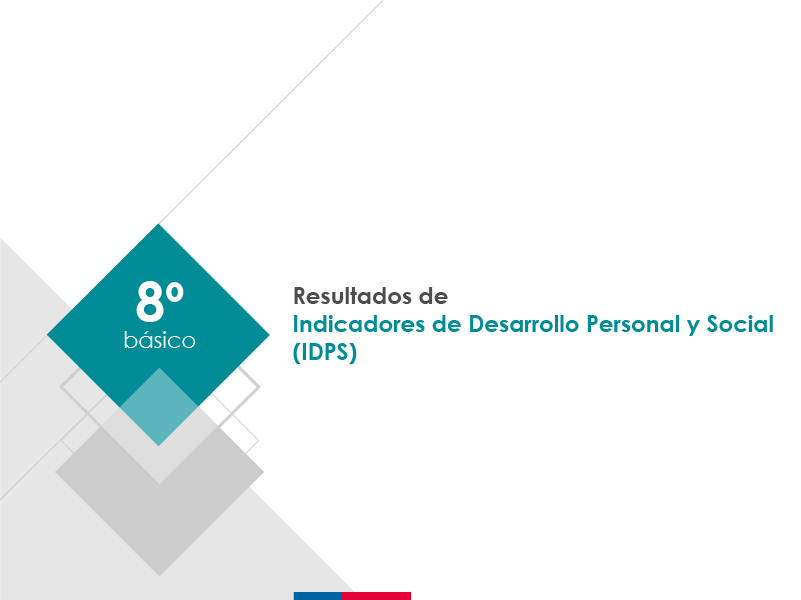 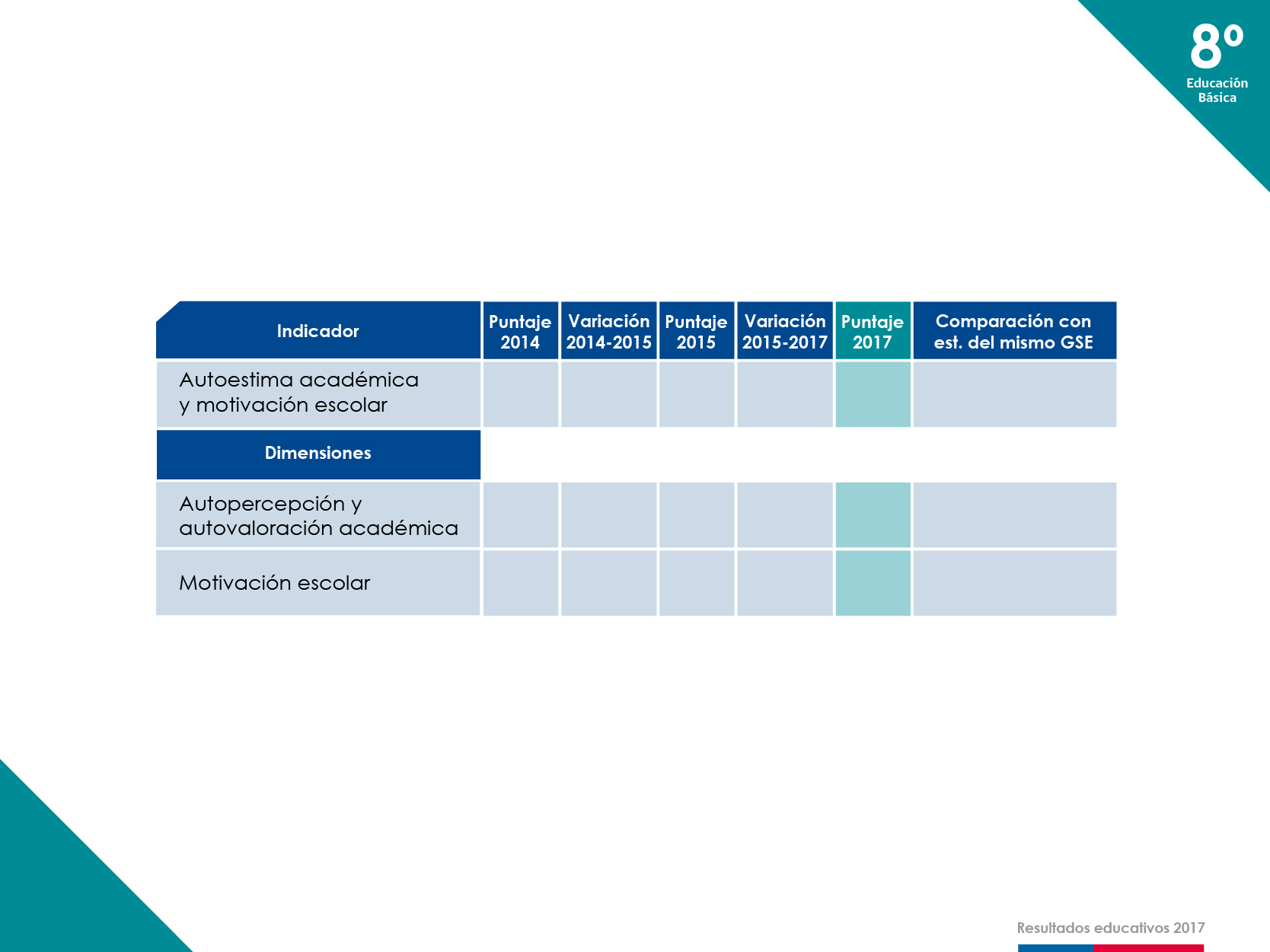 Resultados de Indicadores de Desarrollo Personal y Social (IDPS)
Autoestima académica y motivación escolar
Resultados generales
● 0
74
● 0
74
74
● 2
● 1
71
● 1
72
73
● 1
● -1
77
● -1
76
75
● 2
Notas:
La escala varía entre 0 y 100 puntos. En esta escala un valor más cercano a 0 indica un menor nivel de logro, y un valor más cercano a 100 indica un mayor logro en el indicador.
El símbolo que acompaña al dato indica que el puntaje, respecto a la evaluación anterior y de establecimientos del mismo GSE, es:      •: similar.                       : más alto.                  : más bajo.
Si los resultados del establecimiento presentan simbología adicional, ver anexo.
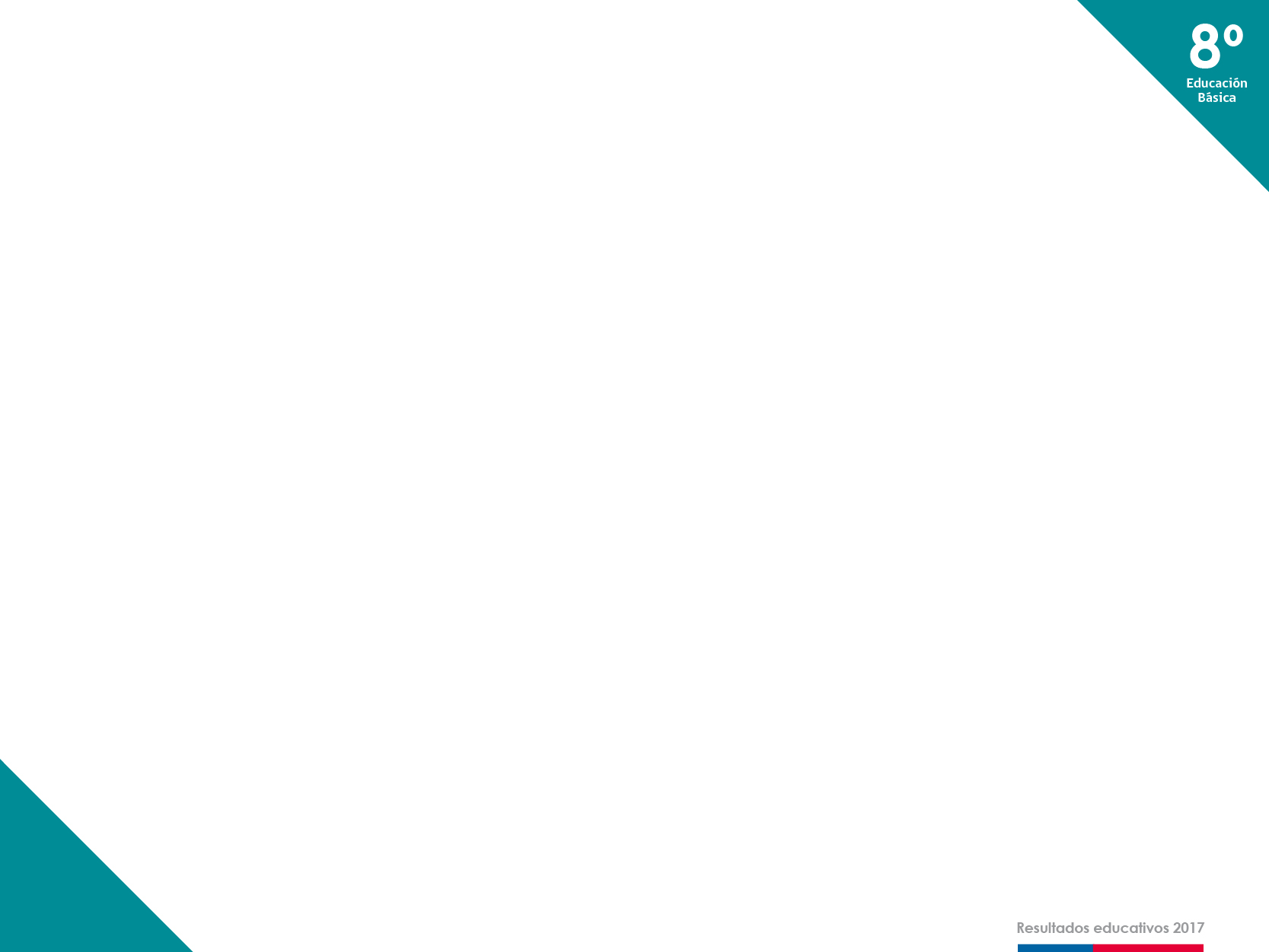 Resultados de Indicadores de Desarrollo Personal y Social (IDPS)
Autoestima académica y motivación escolar
Puntajes 8°básico en el indicador Autoestima académica y motivación escolar 2014-2017
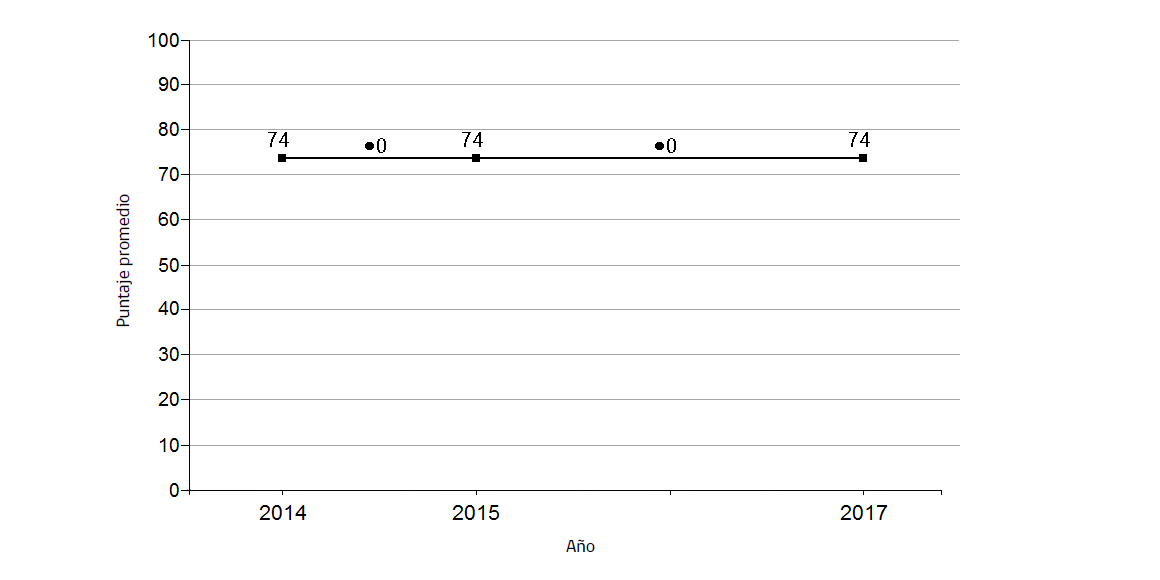 Notas:
La escala varía entre 0 y 100 puntos. En esta escala un valor más cercano a 0 indica un menor nivel de logro, y un valor más cercano a 100 indica un mayor logro en el indicador.
El símbolo que acompaña al dato indica que el puntaje respecto de la evaluación anterior es: 
        •: similar.                       : más alto.                  : más bajo.
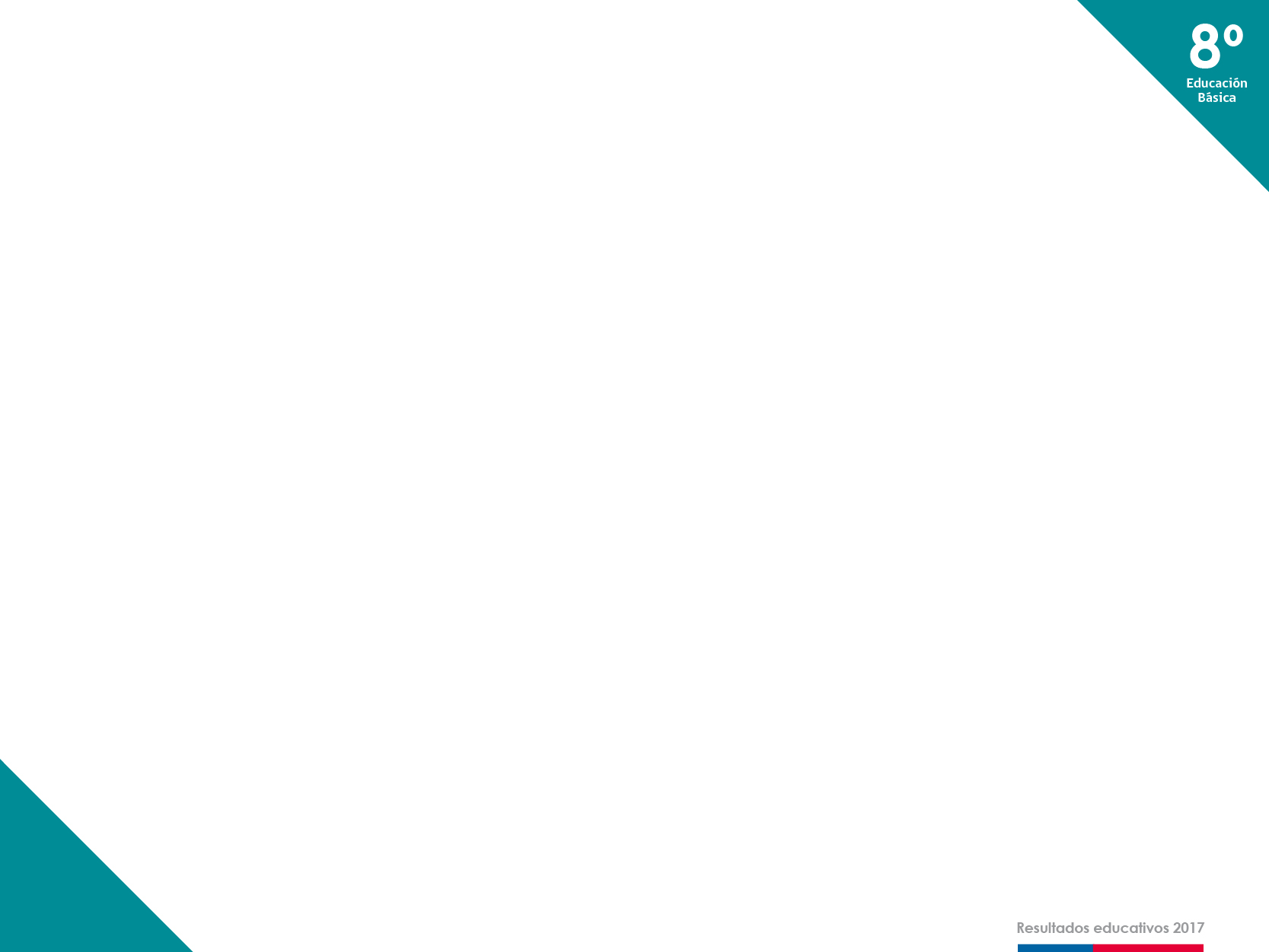 Resultados de Indicadores de Desarrollo Personal y Social (IDPS)
Autoestima académica y motivación escolar
Distribución de respuestas en los niveles del indicador
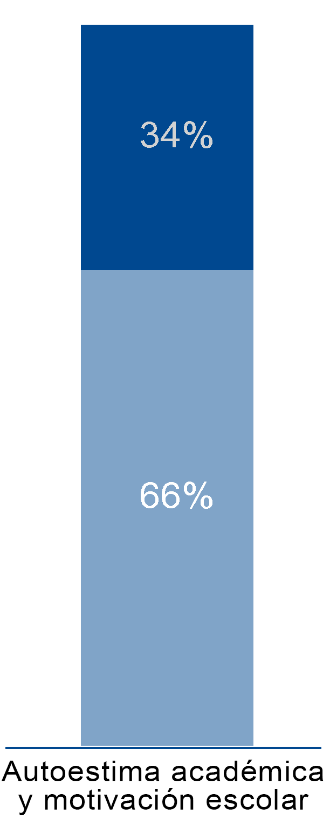 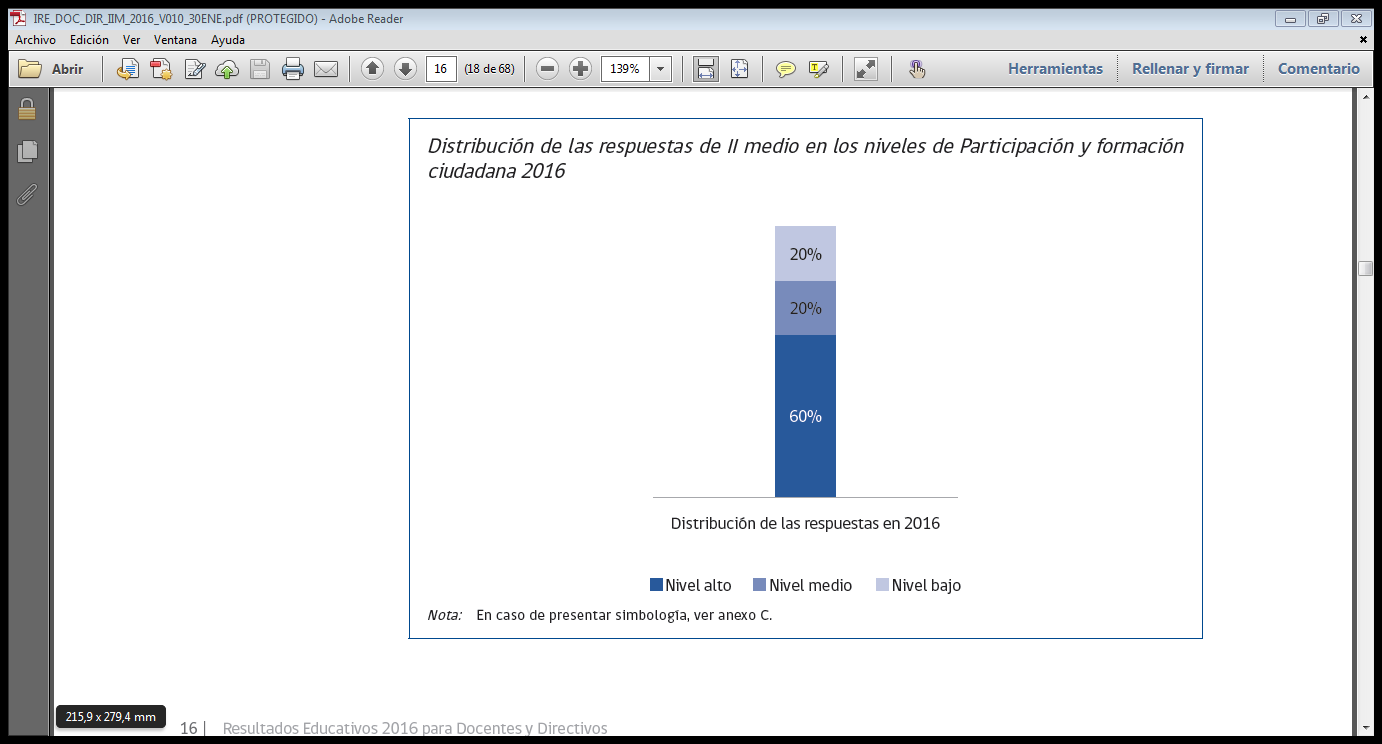 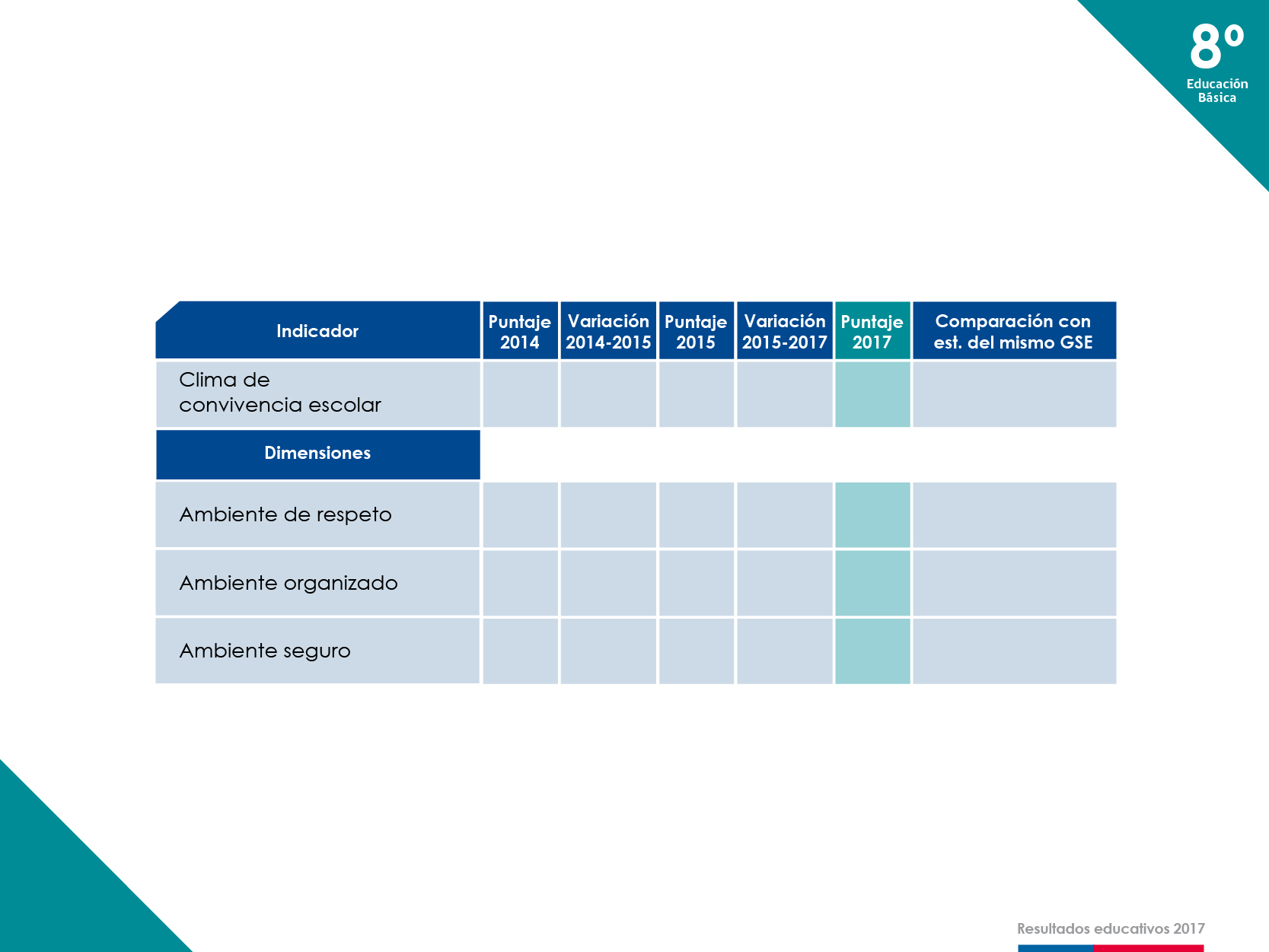 Resultados de Indicadores de Desarrollo Personal y Social (IDPS)
Clima de convivencia escolar
Resultados generales
↓ -10
80
↑ 7
70
77
● 2
↓ -11
74
↑ 6
63
69
● 1
↓ -13
83
↑ 12
70
82
● 2
↓ -6
82
● 3
76
79
● 3
Notas:
La escala varía entre 0 y 100 puntos. En esta escala un valor más cercano a 0 indica un menor nivel de logro, y un valor más cercano a 100 indica un mayor logro en el indicador.
El símbolo que acompaña al dato indica que el puntaje, respecto a la evaluación anterior y de establecimientos del mismo GSE, es:      •: similar.                       : más alto.                  : más bajo.
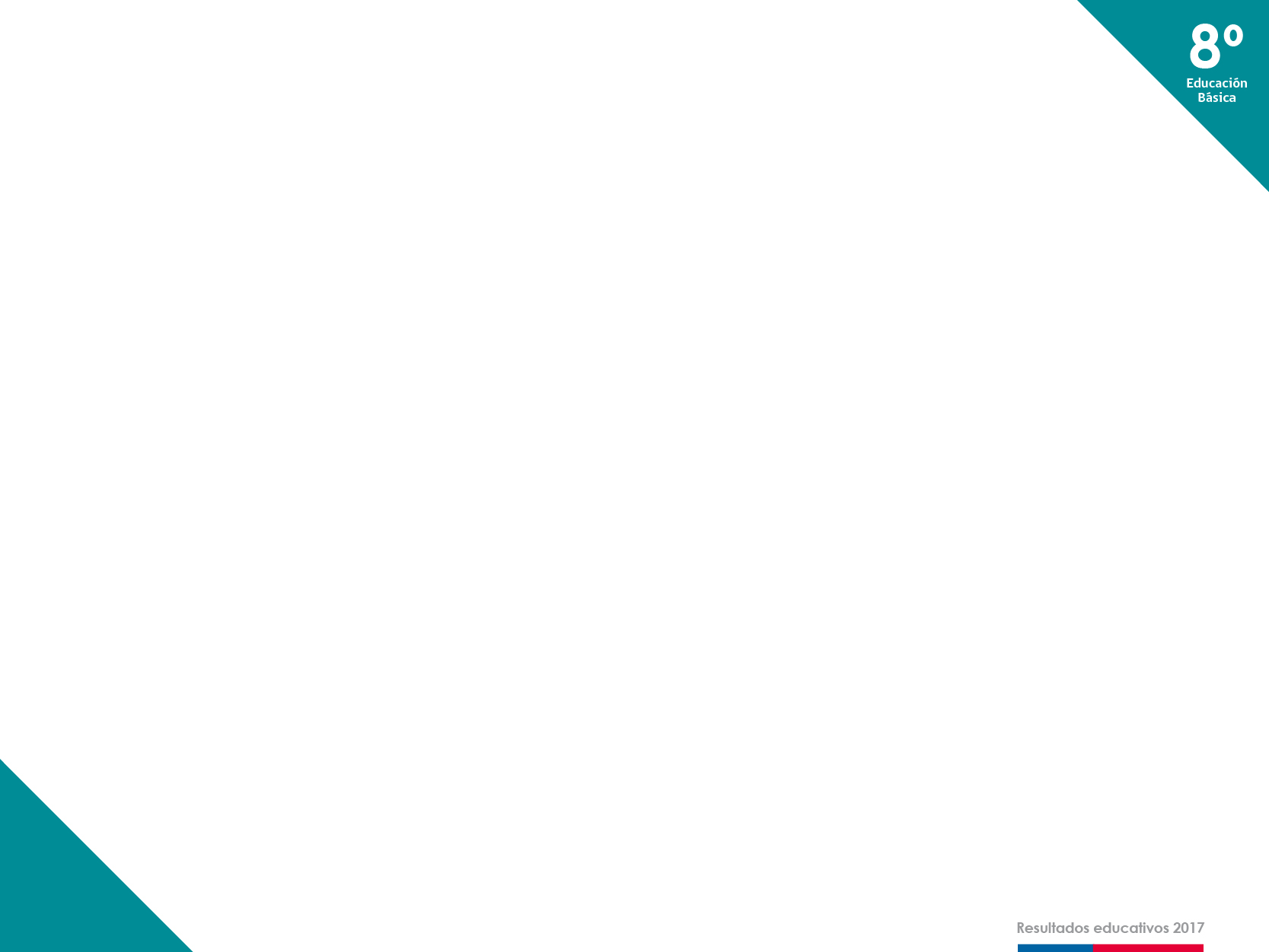 Resultados de Indicadores de Desarrollo Personal y Social (IDPS)
Clima de convivencia escolar
Puntajes 8° básico en el indicador Clima de convivencia escolar 2014-2017
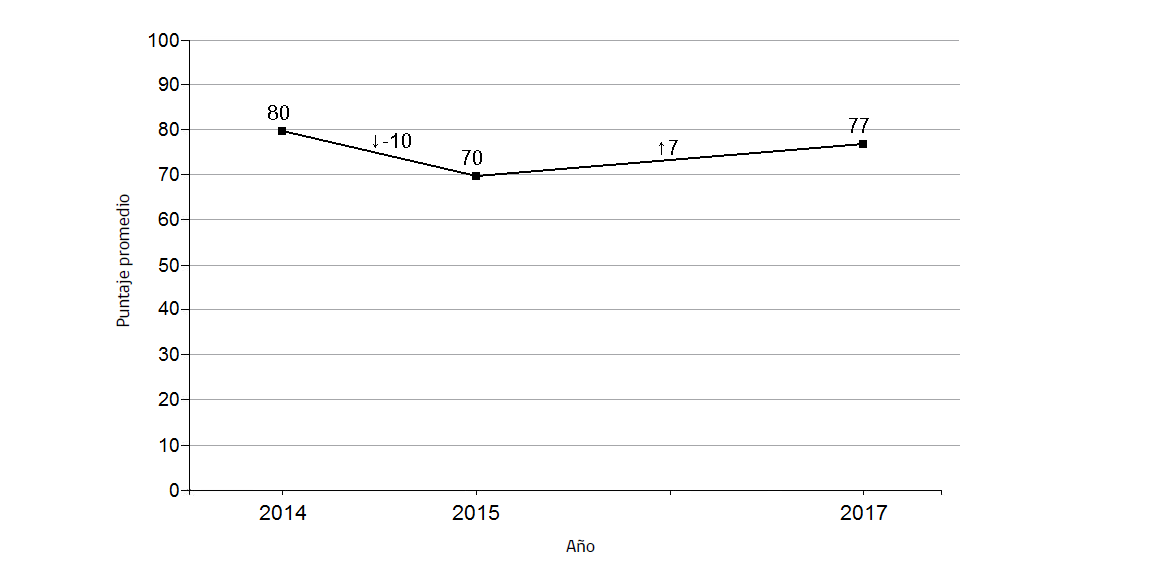 Notas:
La escala varía entre 0 y 100 puntos. En esta escala un valor más cercano a 0 indica un menor nivel de logro, y un valor más cercano a 100 indica un mayor logro en el indicador.
El símbolo que acompaña al dato indica que el puntaje respecto de la evaluación anterior es: 
        •: similar.                       : más alto.                  : más bajo.
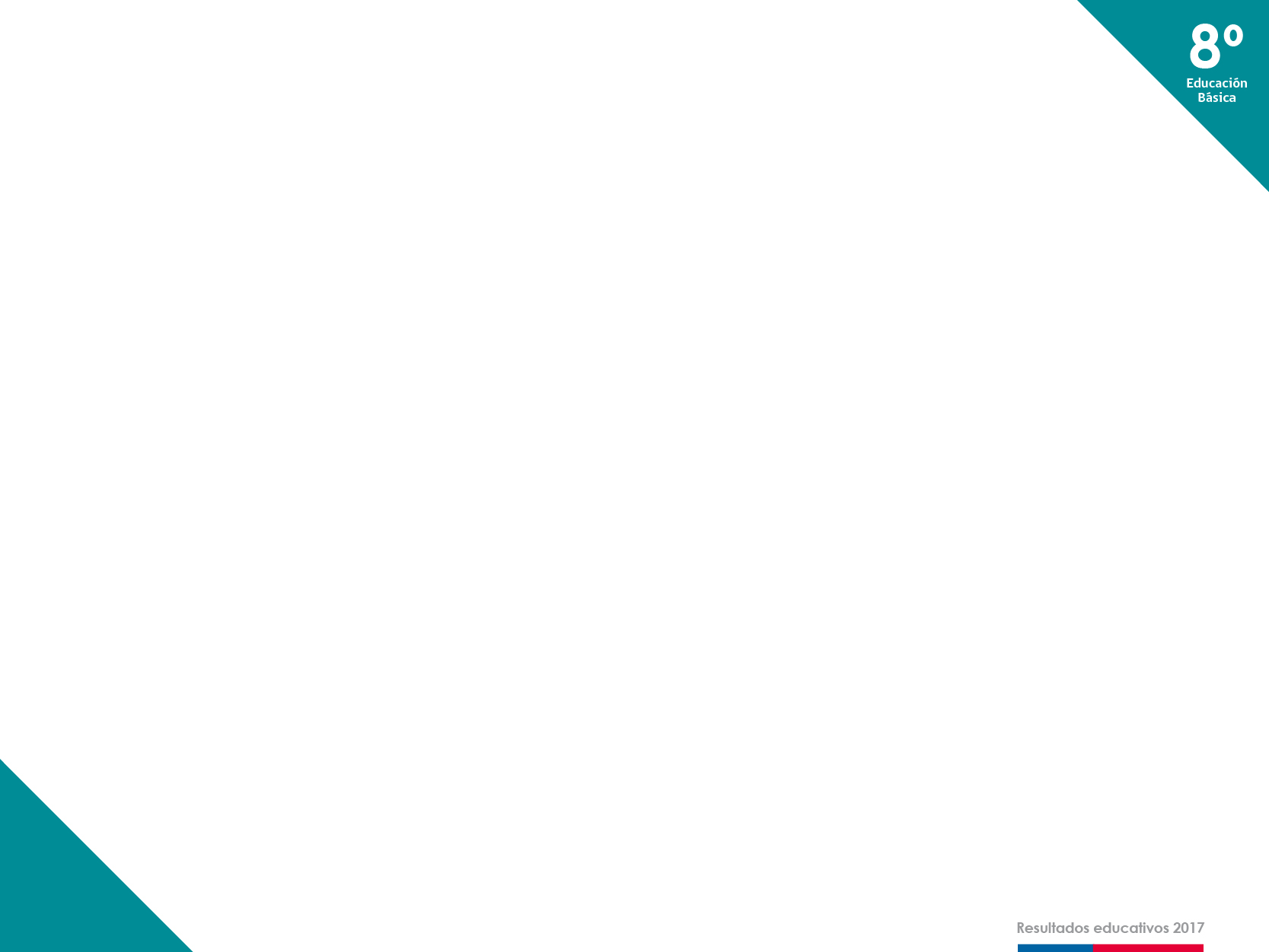 Resultados de Indicadores de Desarrollo Personal y Social (IDPS)
Clima de convivencia escolar
Distribución de respuestas en los niveles del indicador
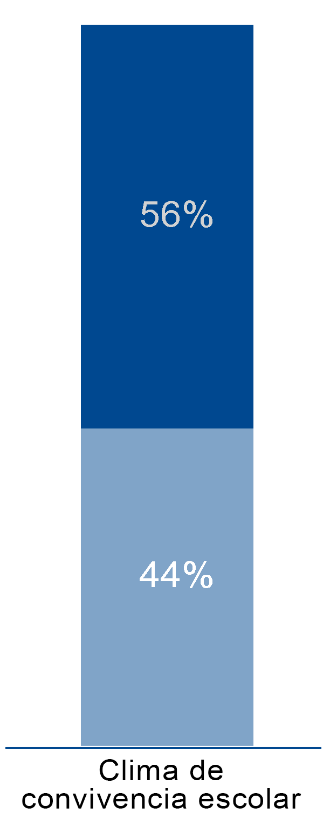 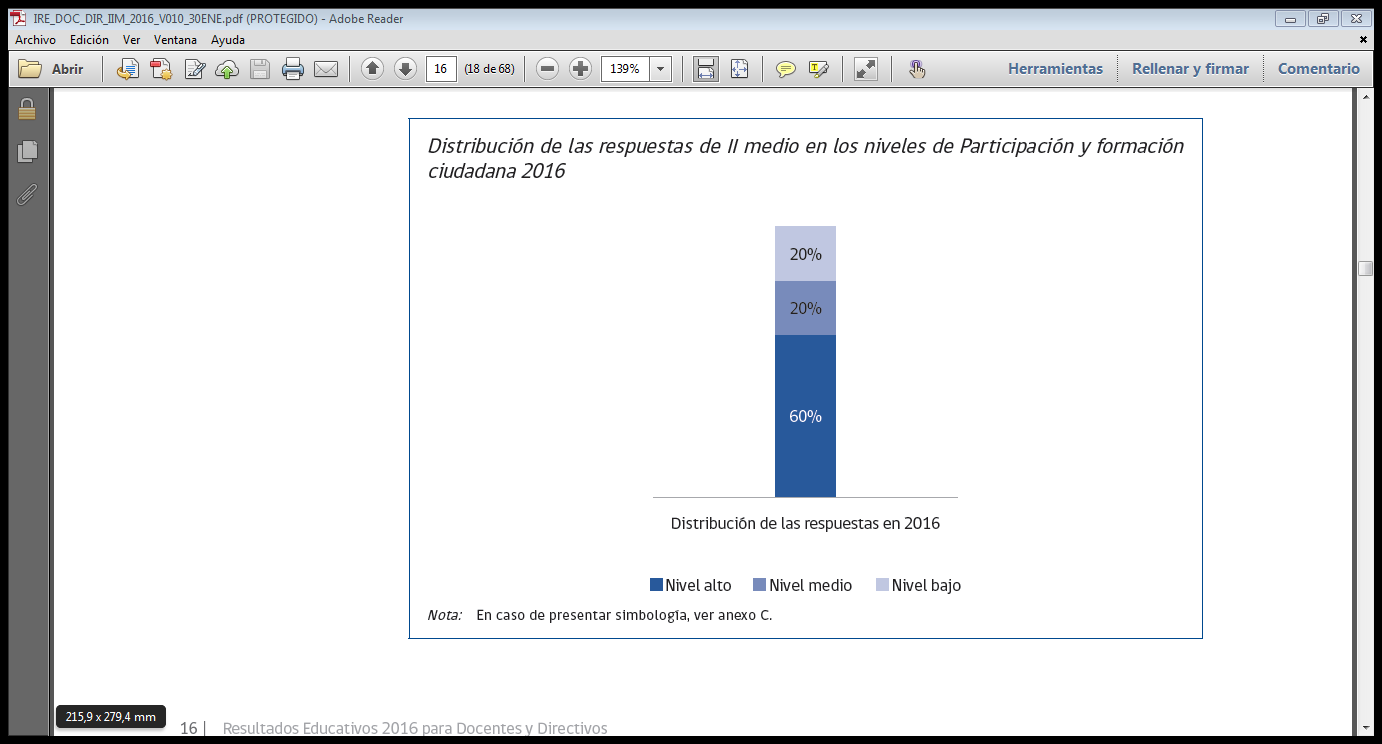 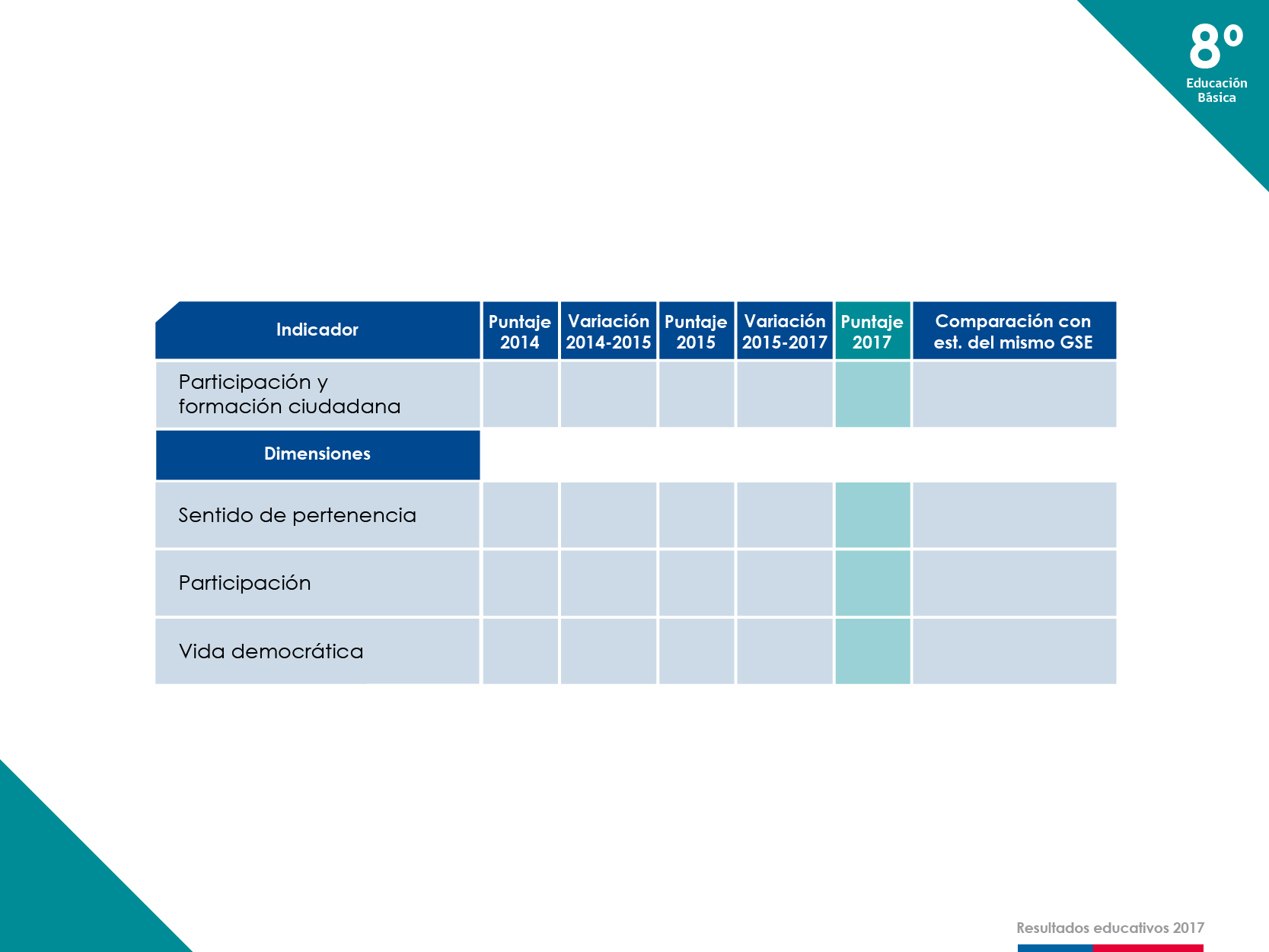 Resultados de Indicadores de Desarrollo Personal y Social (IDPS)
Participación y formación ciudadana
Resultados generales
● -2
79
● 1
77
78
● 3
● -4
80
● 3
76
79
● 3
↓ -8
82
↑ 4
74
78
↑ 4
↑ 6
75
● -4
81
77
● 0
Notas:
La escala varía entre 0 y 100 puntos. En esta escala un valor más cercano a 0 indica un menor nivel de logro, y un valor más cercano a 100 indica un mayor logro en el indicador.
El símbolo que acompaña al dato indica que el puntaje, respecto a la evaluación anterior y de establecimientos del mismo GSE, es:      •: similar.                       : más alto.                  : más bajo.
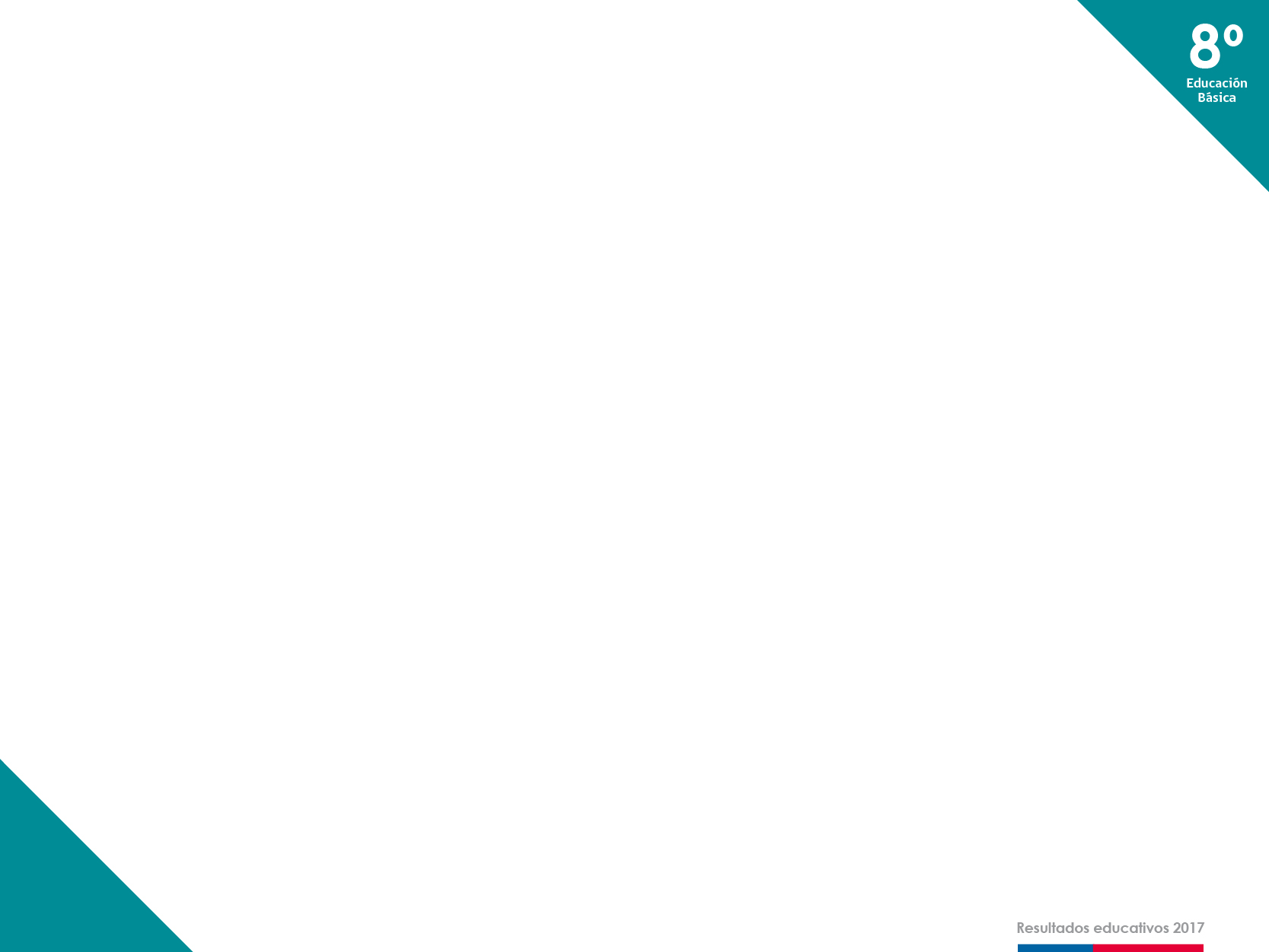 Resultados de Indicadores de Desarrollo Personal y Social (IDPS)
Participación y formación ciudadana
Puntajes 8°básico en el indicador Participación y formación ciudadana 2014-2017
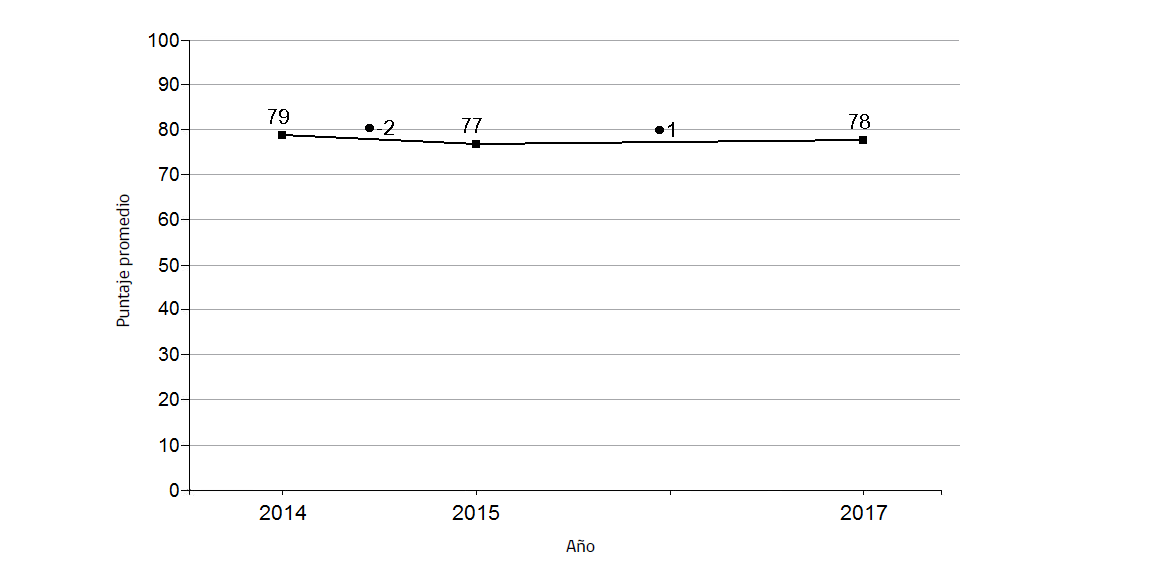 Notas:
La escala varía entre 0 y 100 puntos. En esta escala un valor más cercano a 0 indica un menor nivel de logro, y un valor más cercano a 100 indica un mayor logro en el indicador.
El símbolo que acompaña al dato indica que el puntaje respecto de la evaluación anterior es: 
        •: similar.                       : más alto.                  : más bajo.
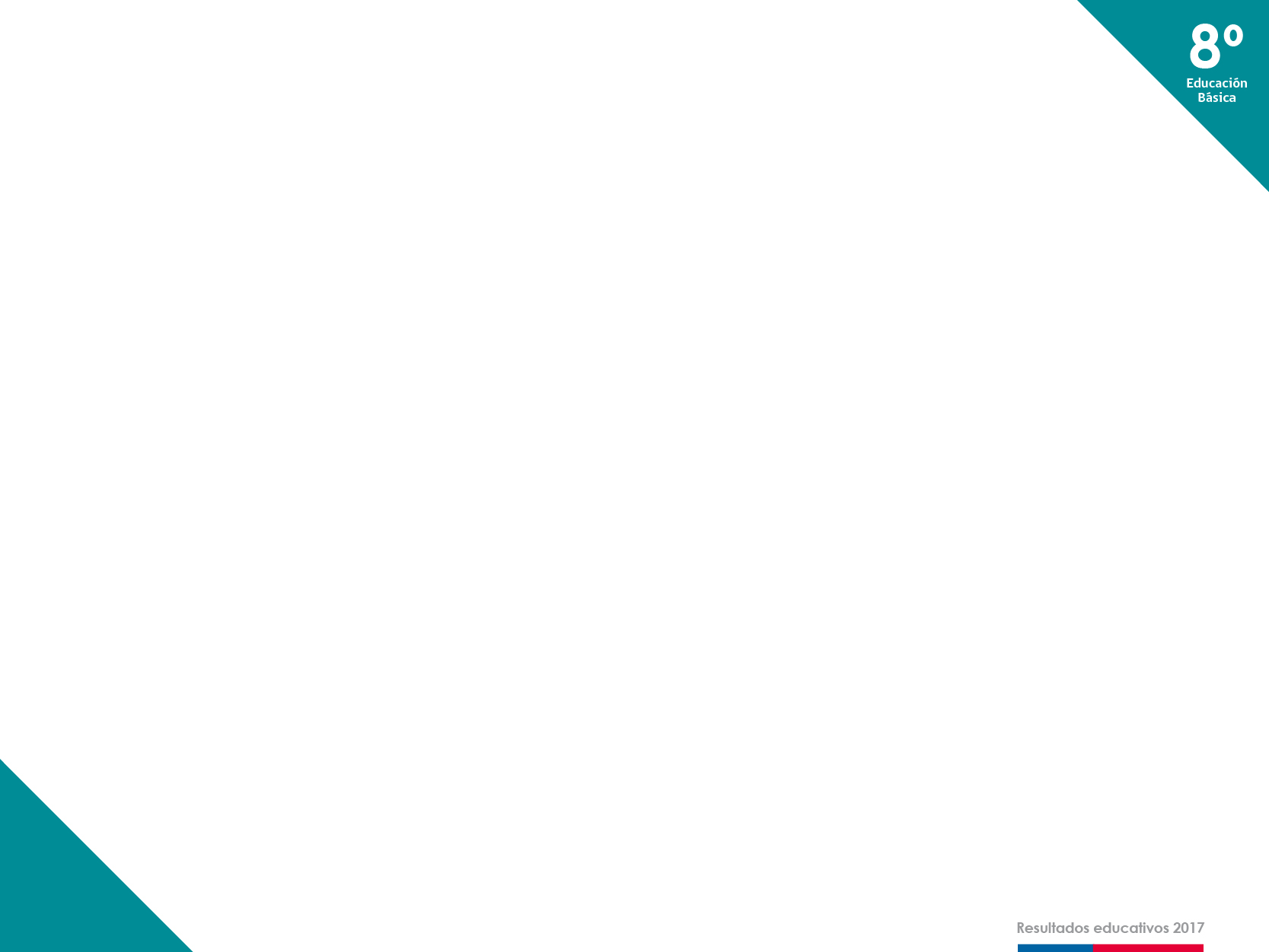 Resultados de Indicadores de Desarrollo Personal y Social (IDPS)
Participación y formación ciudadana
Distribución de respuestas en los niveles del indicador
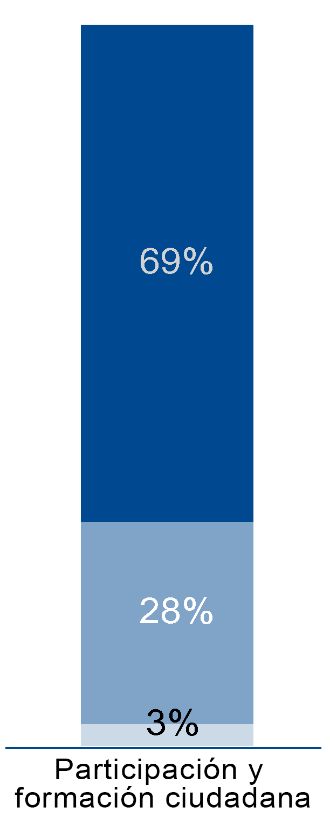 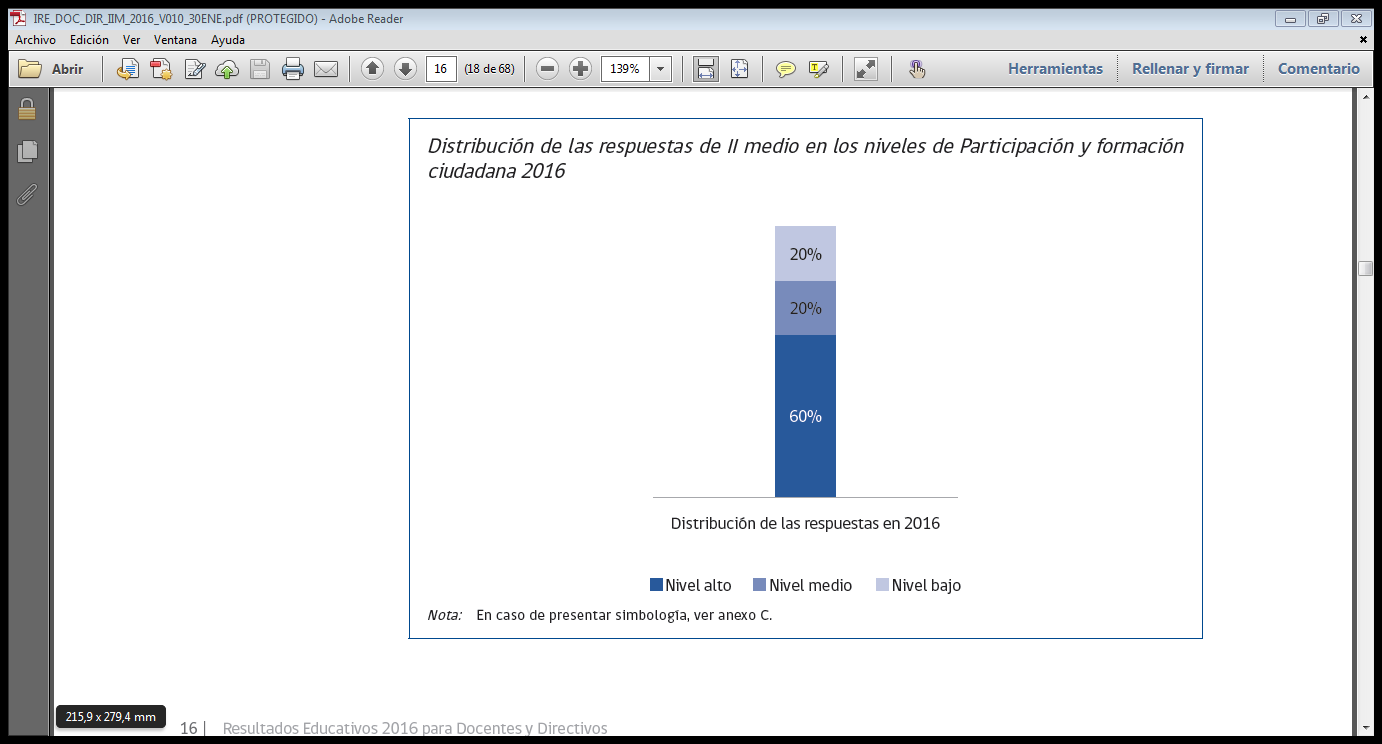 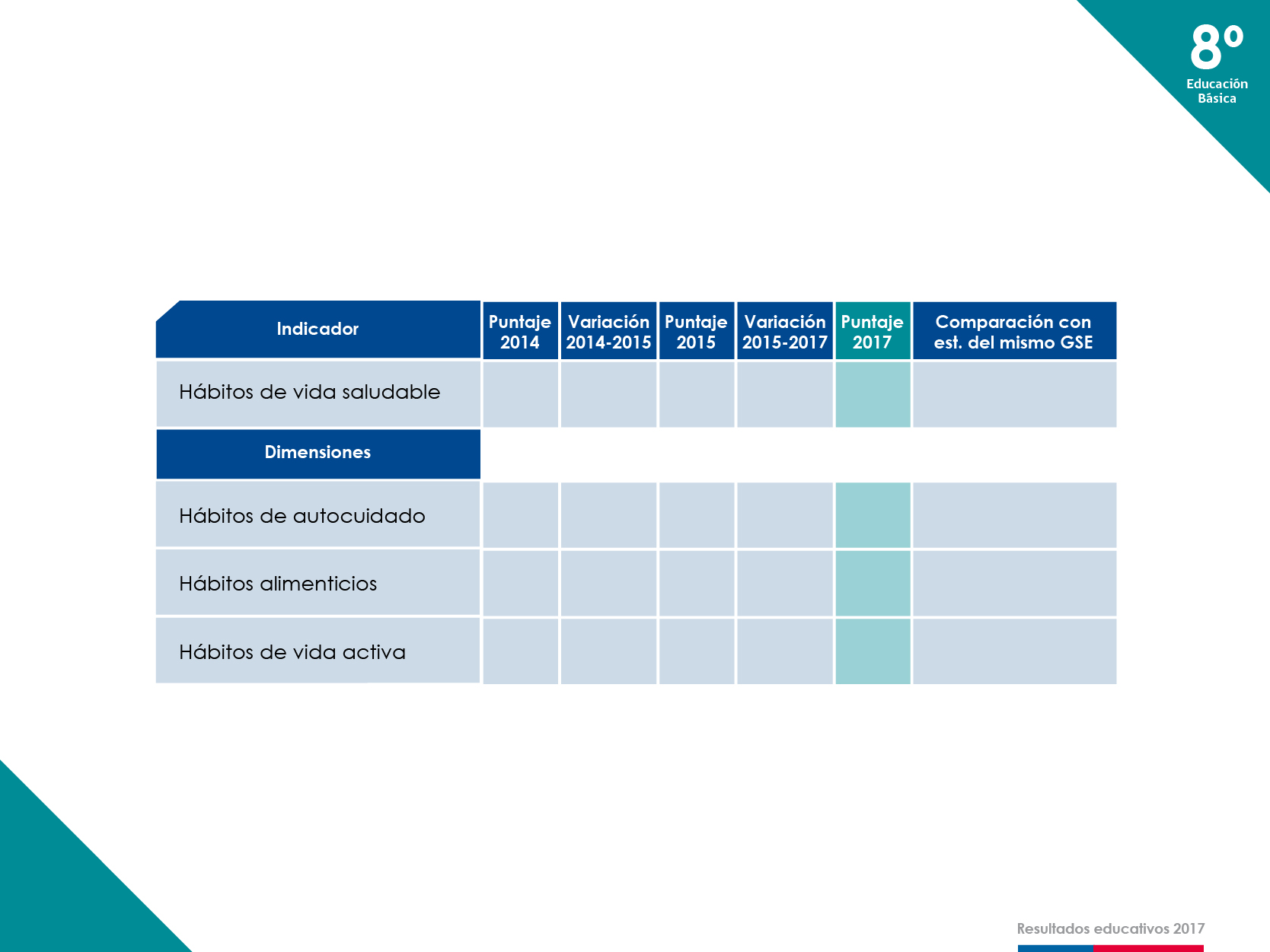 Resultados de Indicadores de Desarrollo Personal y Social (IDPS)
Hábitos de vida saludable
Resultados generales
● -1
70
↑ 9
69
78
↑ 9
● 5
73
↑ 11
78
89
↑ 13
//
↑ 8
66
//
74
↑ 6
● 1
62
↑ 8
63
71
↑ 10
Notas:
La escala varía entre 0 y 100 puntos. En esta escala un valor más cercano a 0 indica un menor nivel de logro, y un valor más cercano a 100 indica un mayor logro en el indicador.
// En la evaluación 2014 no se reportó el puntaje en esta dimensión.
El símbolo que acompaña al dato indica que el puntaje, respecto de la evaluación anterior y de establecimientos del mismo GSE, es:                              •: similar.                       : más alto.                  : más bajo.
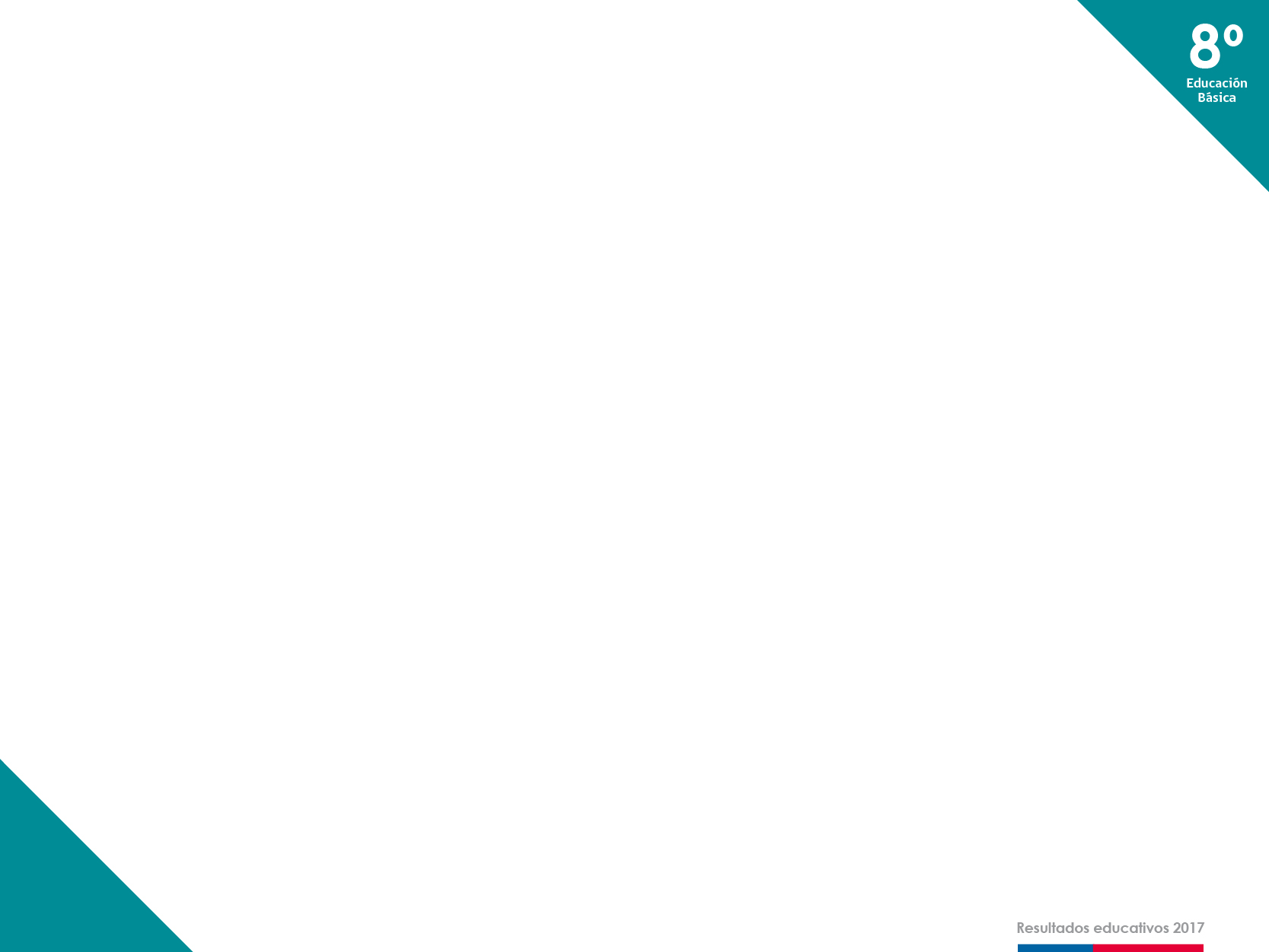 Resultados de Indicadores de Desarrollo Personal y Social (IDPS)
Hábitos de vida saludable
Puntajes 8° básico en el indicador Hábitos de vida saludable 2014-2017
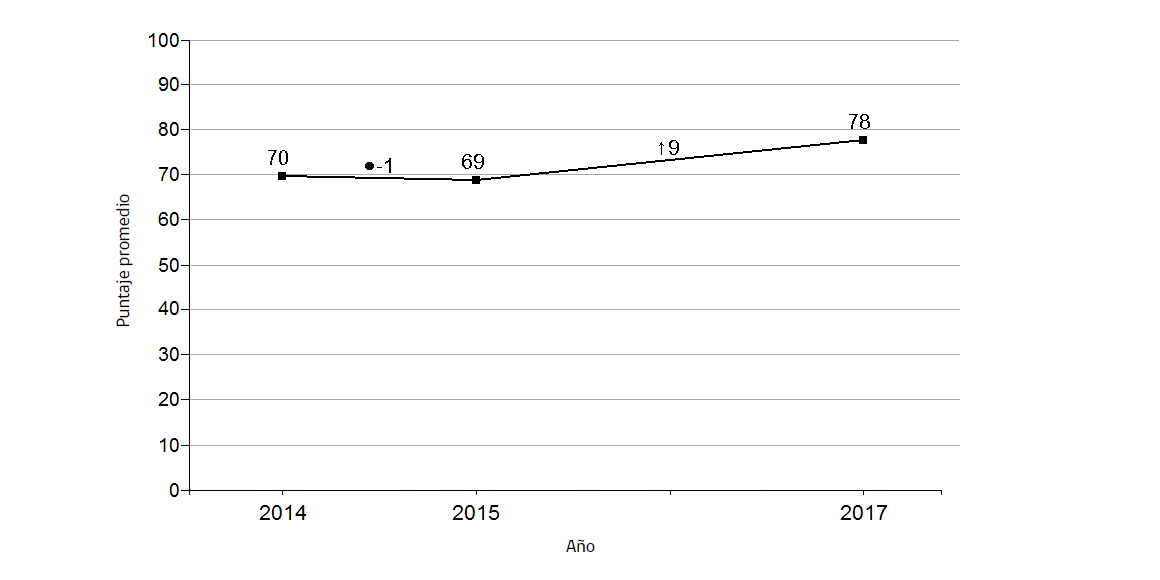 Notas:
La escala varía entre 0 y 100 puntos. En esta escala un valor más cercano a 0 indica un menor nivel de logro, y un valor más cercano a 100 indica un mayor logro en el indicador.
El símbolo que acompaña al dato indica que el puntaje respecto de la evaluación anterior es: 
        •: similar.                       : más alto.                  : más bajo.
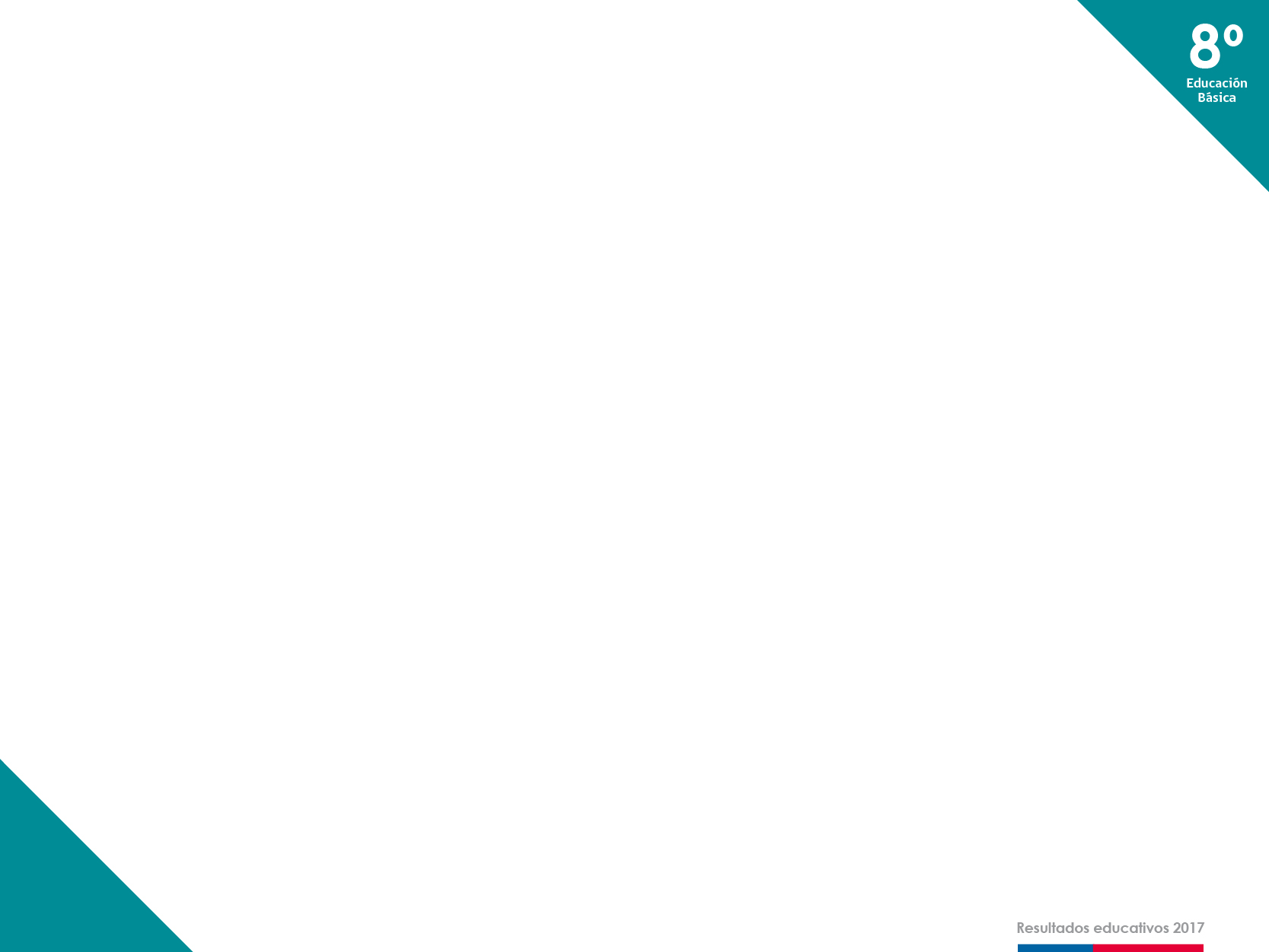 Resultados de Indicadores de Desarrollo Personal y Social (IDPS)
Hábitos de vida saludable
Distribución de respuestas en los niveles del indicador
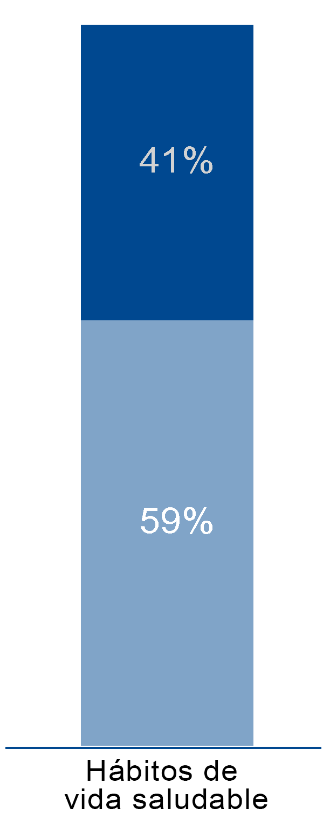 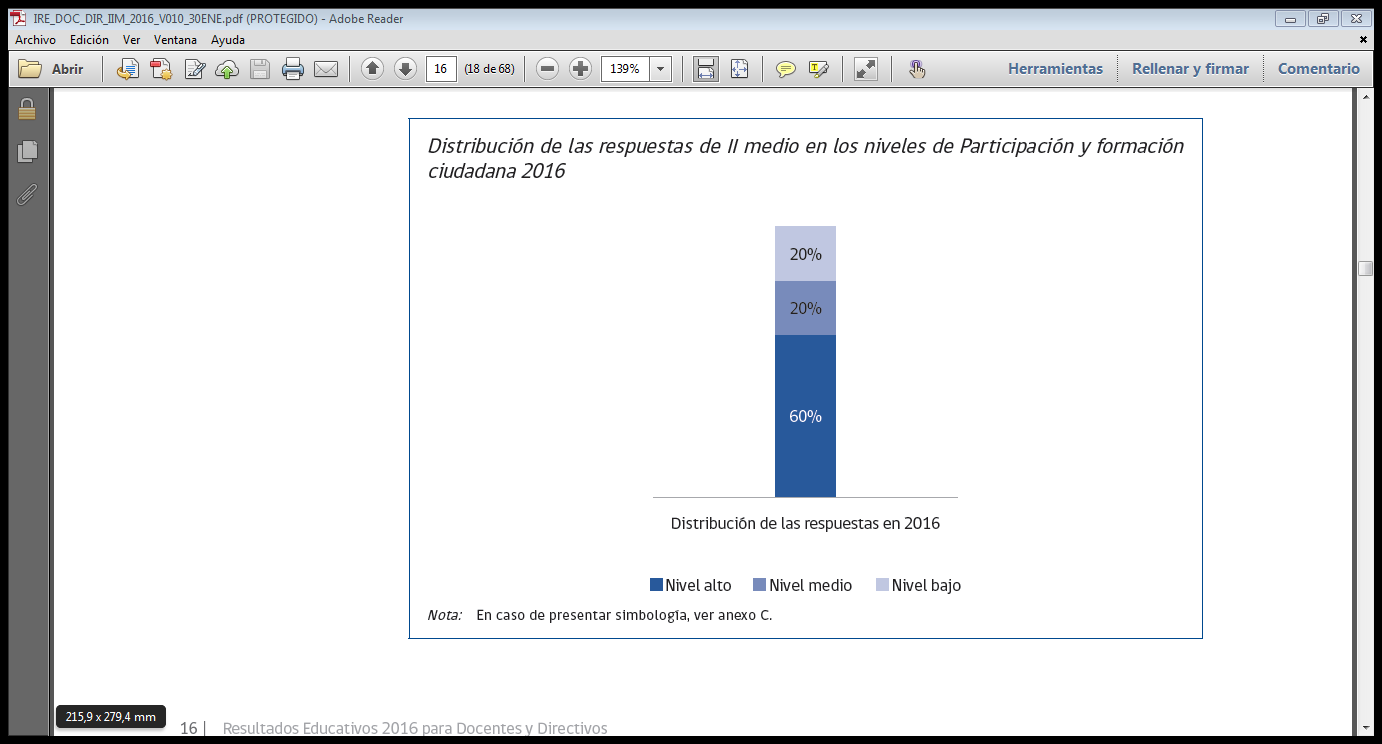 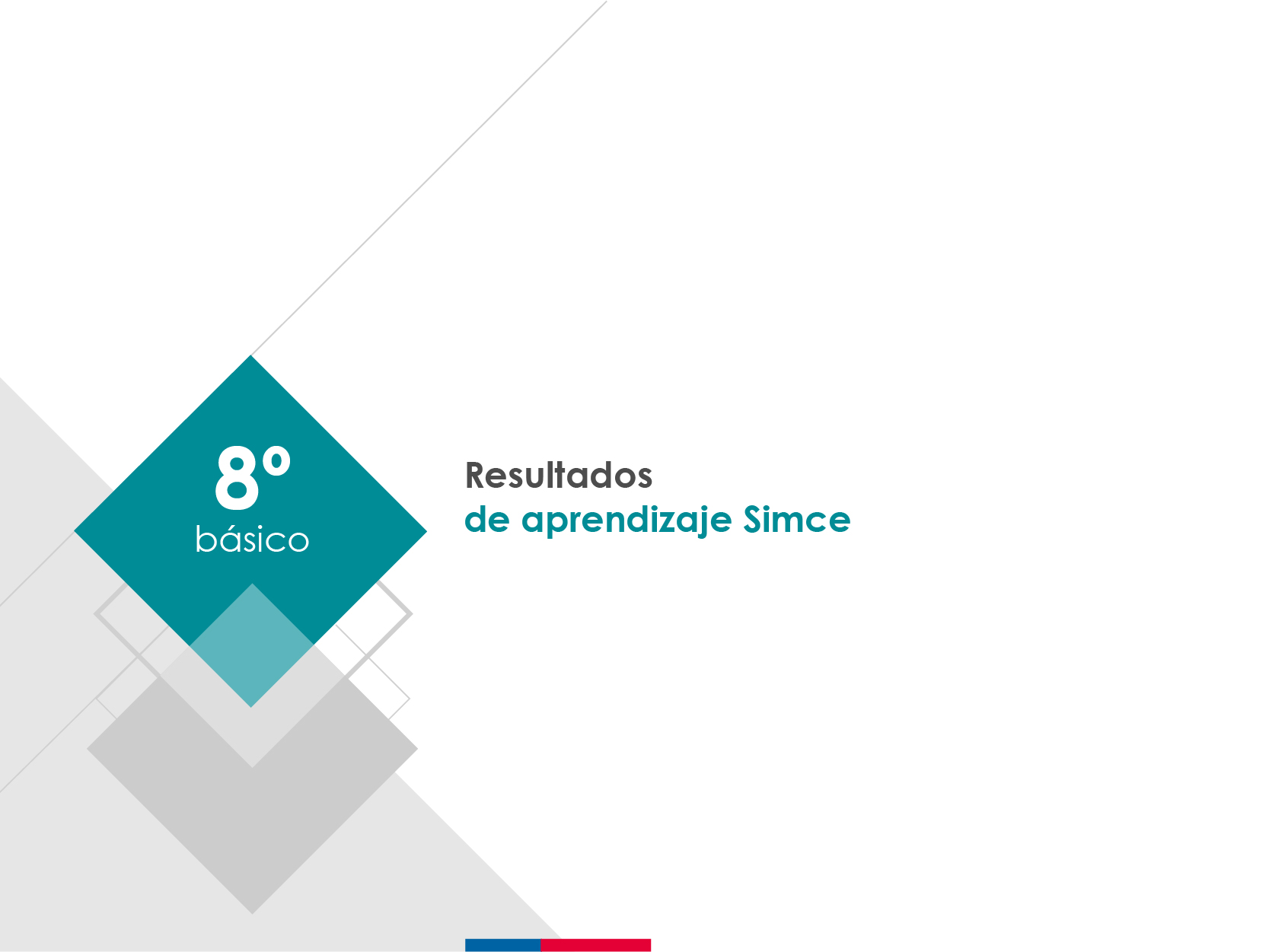 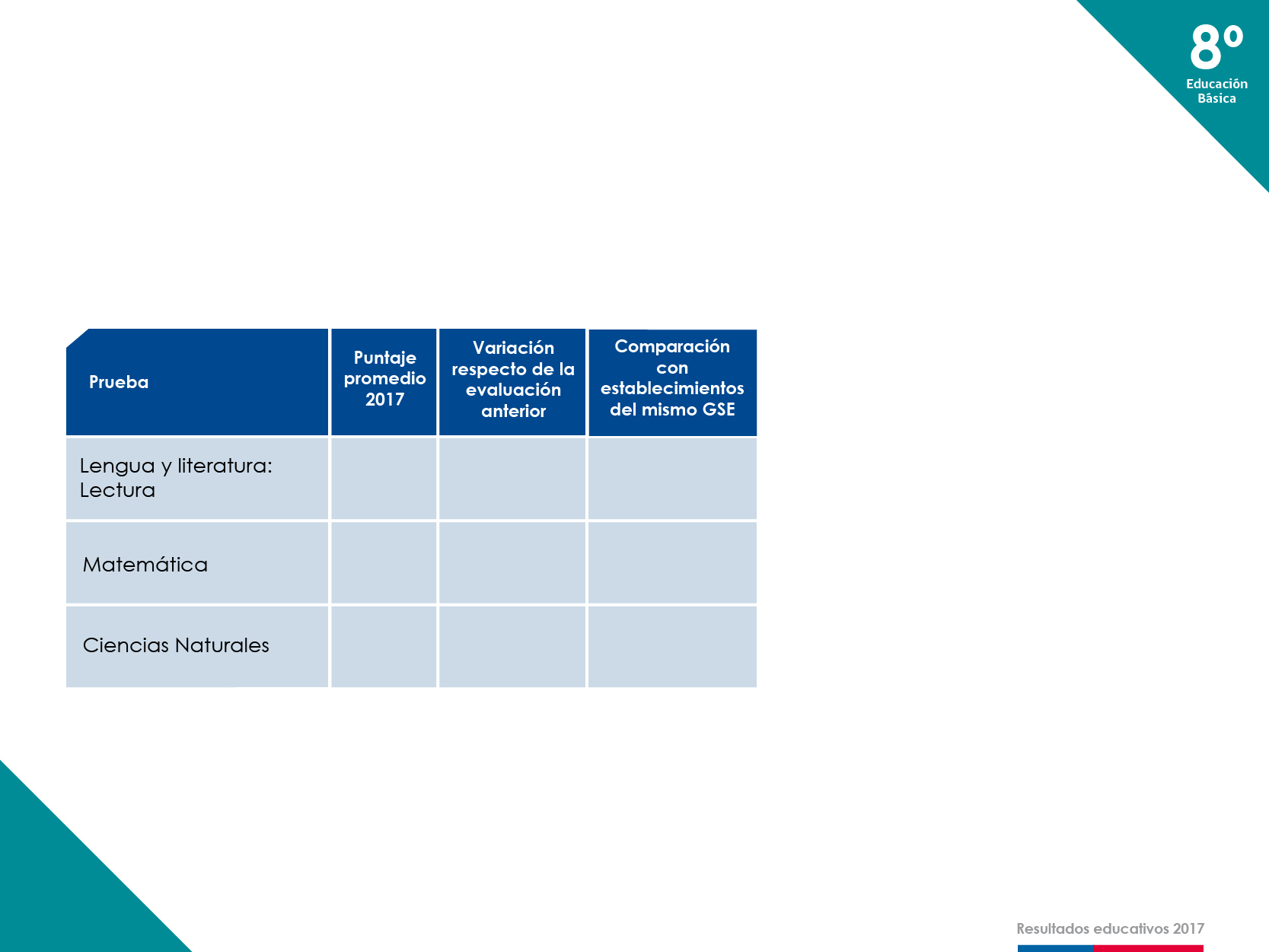 Resultados de aprendizaje Simce 
8º básico
Resultados generales
262
● 6
● 2
● -1
280
● -2
● -1
283
● 7
Notas:
El símbolo que acompaña al dato indica que el puntaje 2017, respecto a la evaluación anterior y de establecimientos del mismo GSE es: •: similar.    : significativamente más alto.   : significativamente más bajo.
Este año no se reportan resultados de 8° básico según Estándares de Aprendizaje debido a que estos deben ser actualizados (Decreto Supremo de Educación N.º 129/2013), de acuerdo a las Bases Curriculares recién implementadas (Decreto Supremo N.° 614/2013).
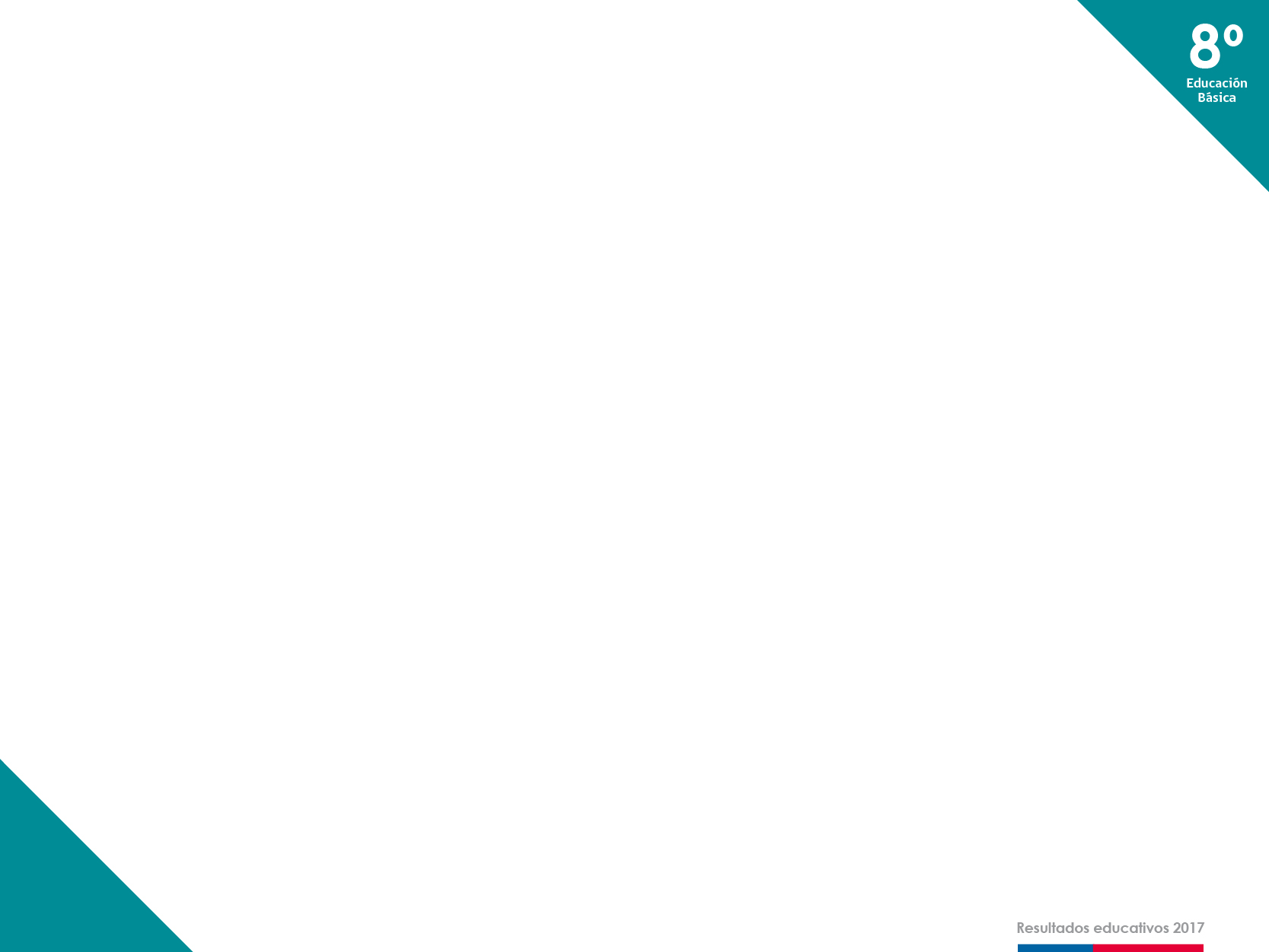 Tendencia de los resultados en los últimos años, prueba Lengua y Literatura: Lectura
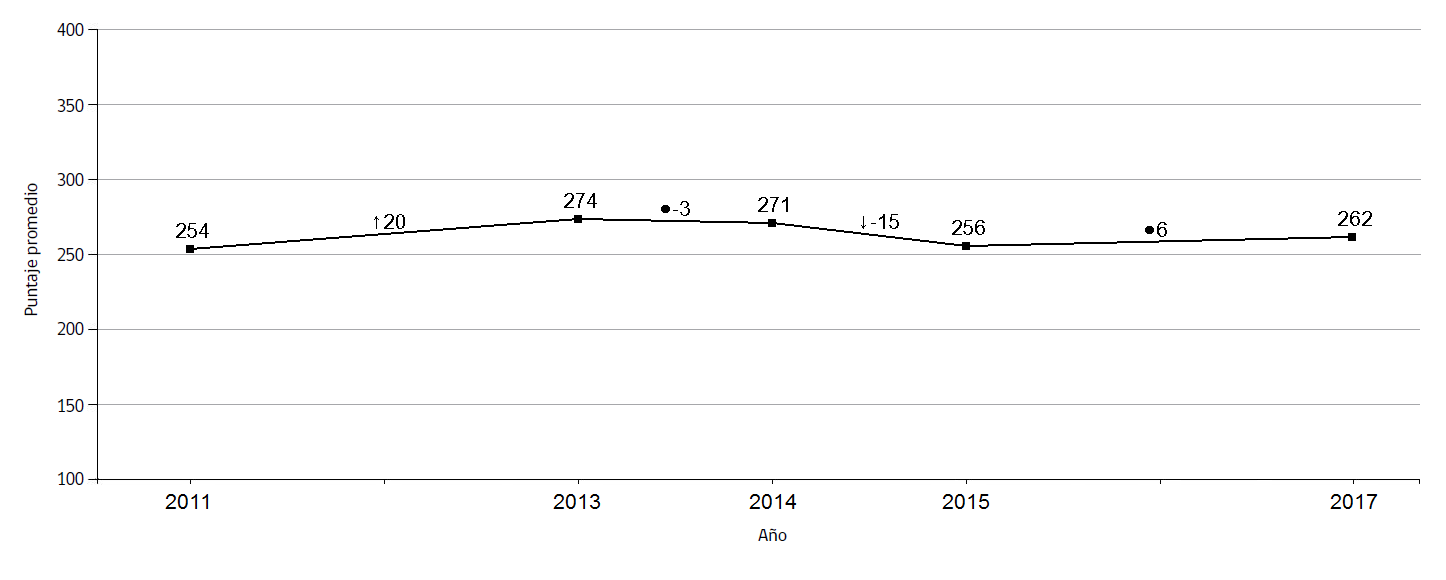 Tendencia de los resultados en los últimos años, prueba Matemática
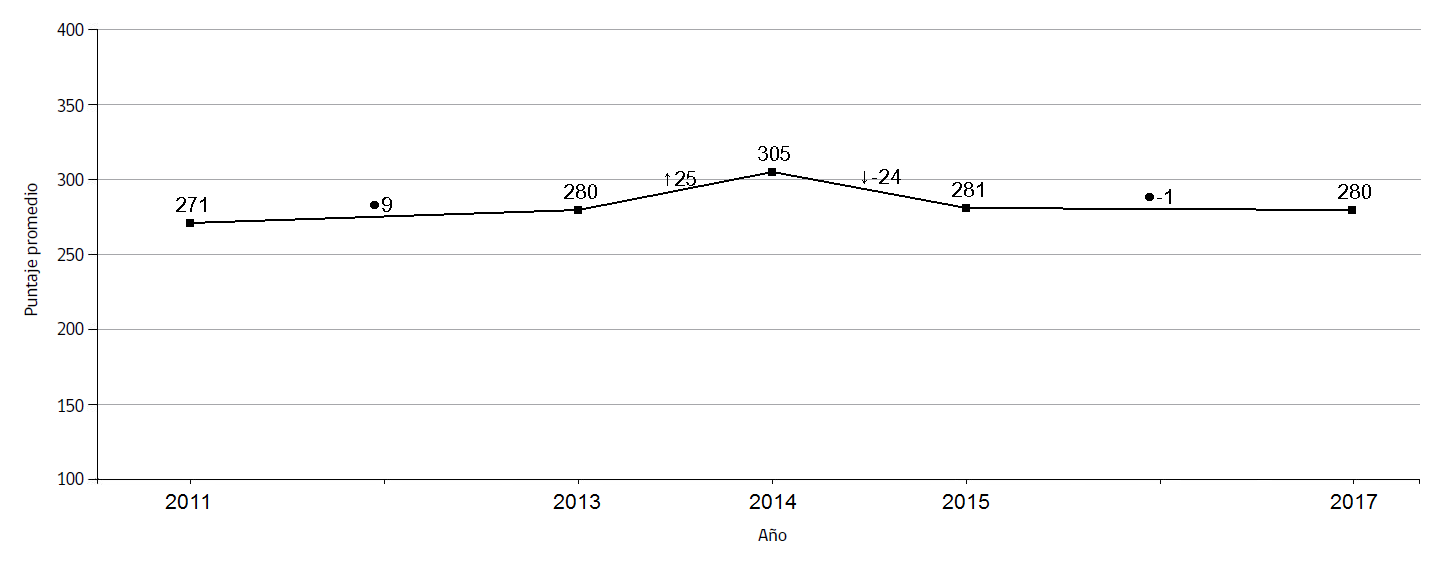 Nota:
El símbolo que acompaña al dato indica que el puntaje promedio respecto de la evaluación anterior es:
        •: similar.     : significativamente más alto.     : significativamente más bajo.
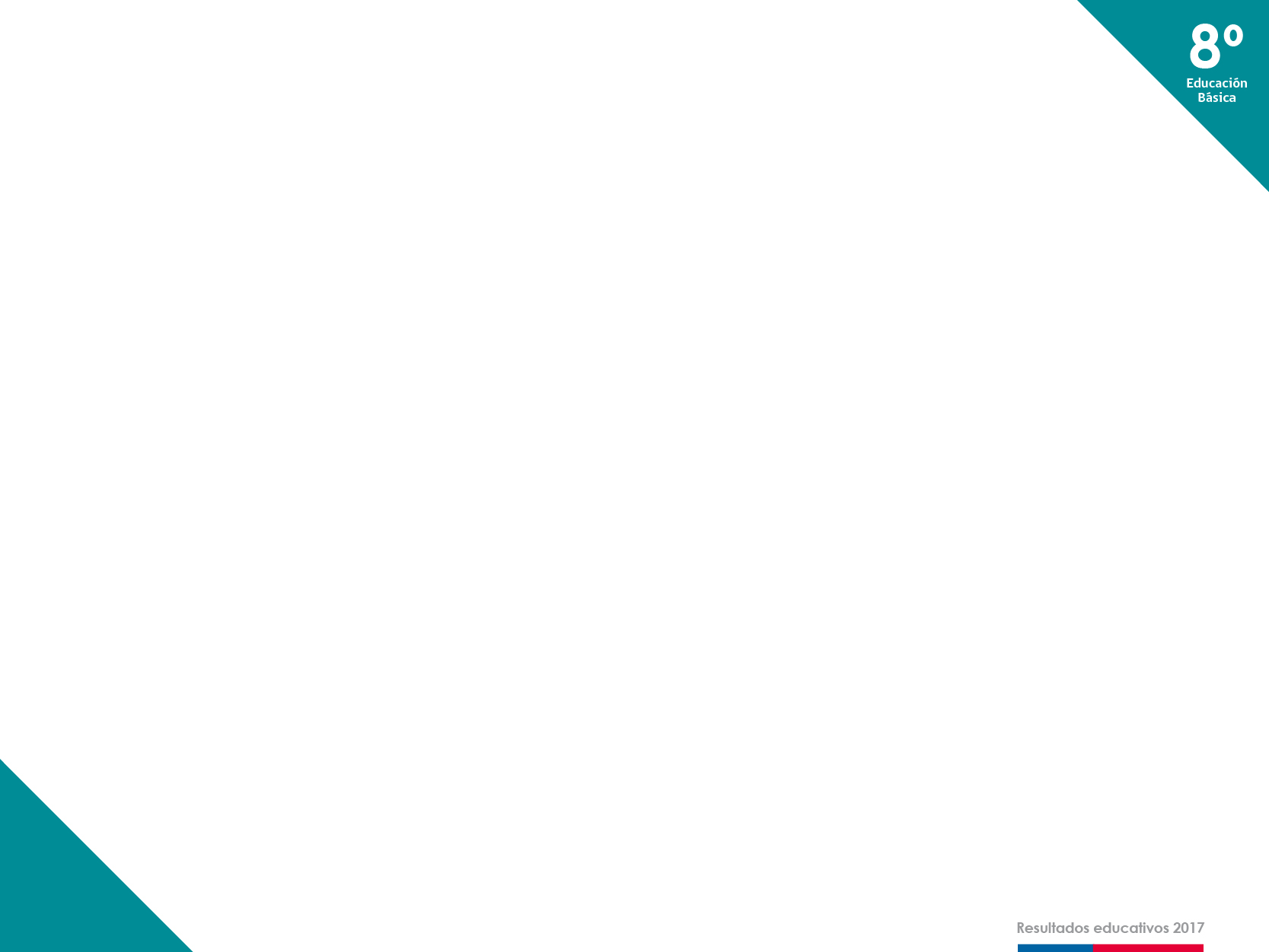 Tendencia de los resultados en los últimos años, prueba Ciencias naturales
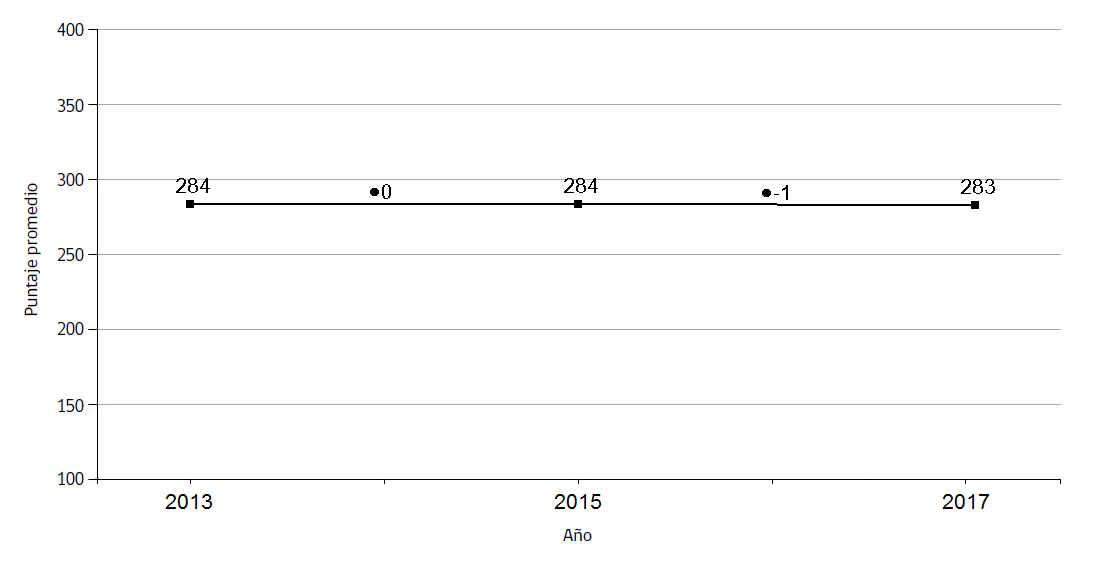 Nota:
El símbolo que acompaña al dato indica que el puntaje promedio respecto de la evaluación anterior es:
        •: similar.     : significativamente más alto.     : significativamente más bajo.
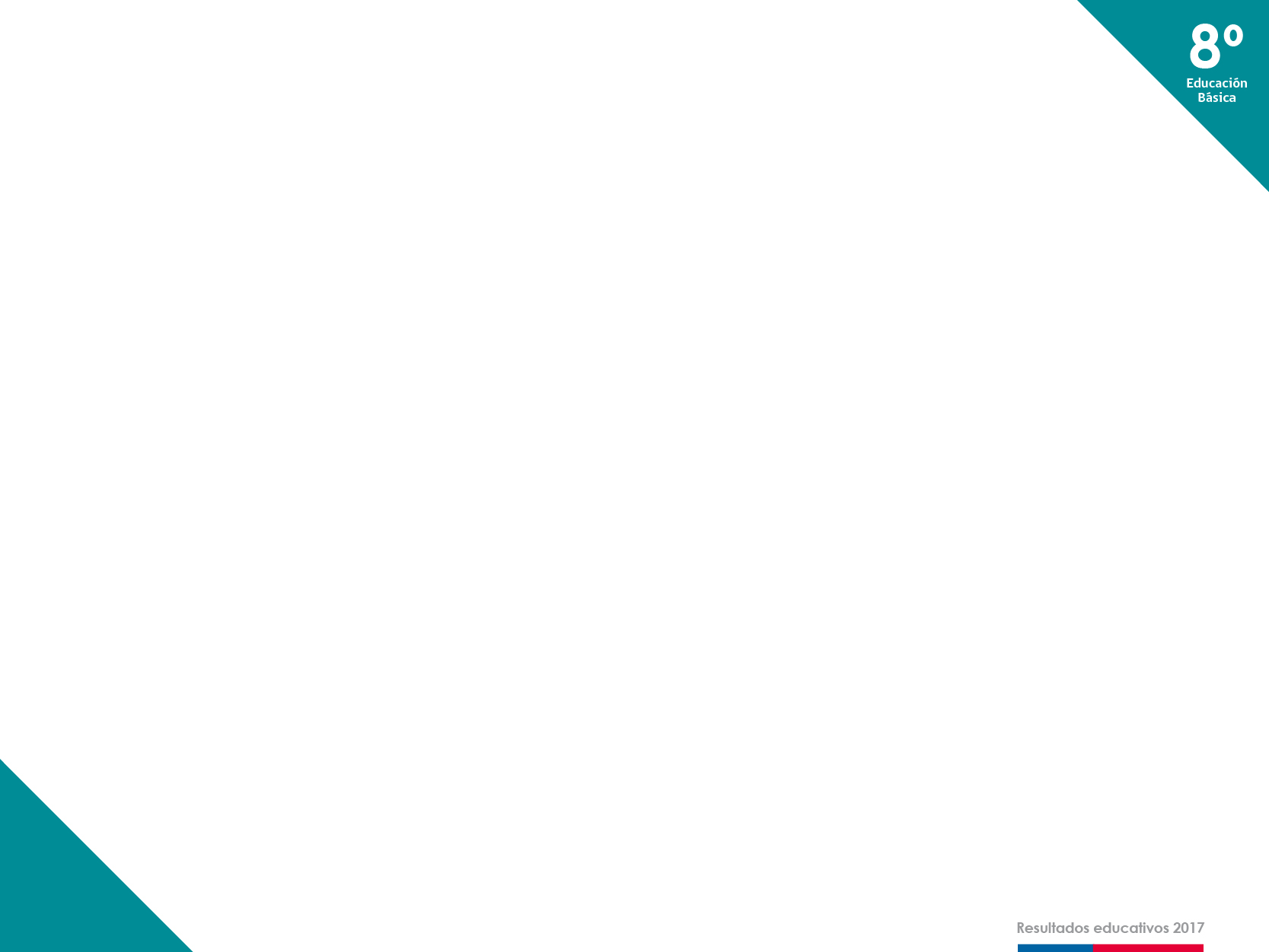 Resultados según eje en cada área de aprendizaje
Puntaje promedio en cada eje de habilidad Simce en Lengua y Literatura: Lectura 8º básico 2017
Puntaje promedio en cada eje de contenido Simce en Matemática 8º básico 2017
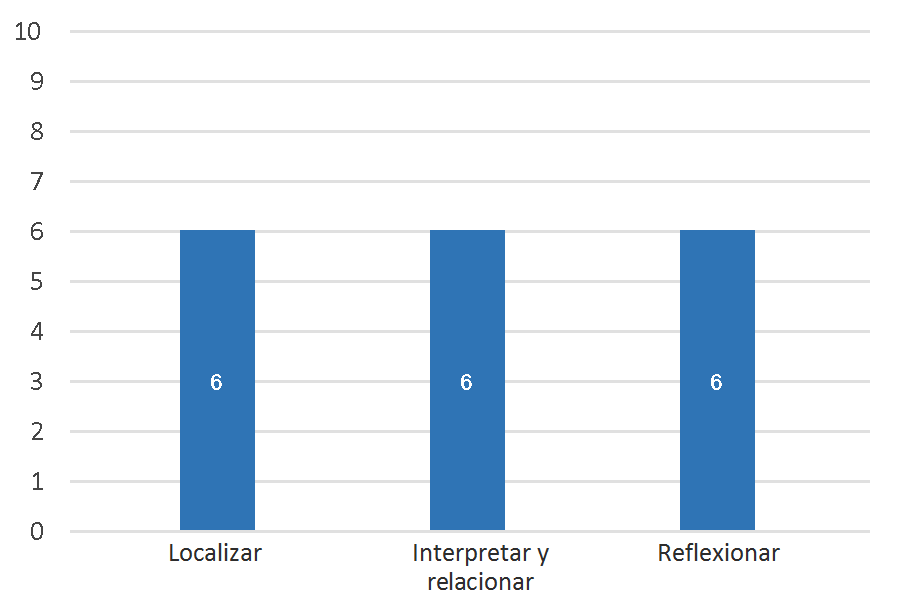 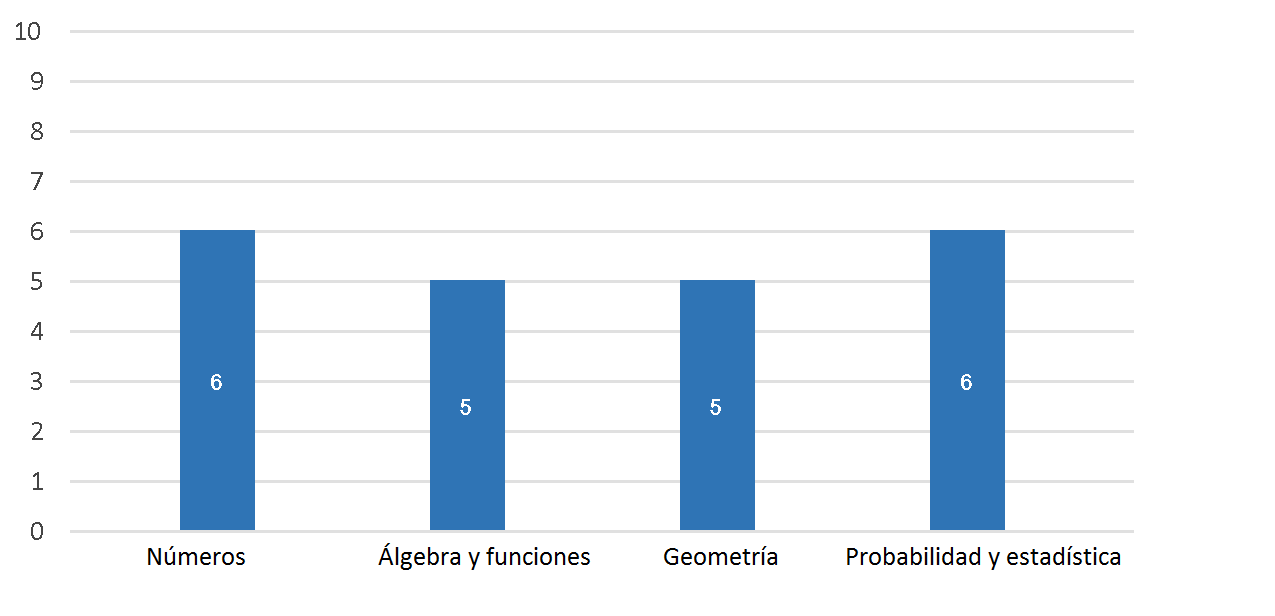 Nota:      Para cada eje, la escala varía entre 0 puntos (puntaje mínimo) y 10 puntos (puntaje máximo).
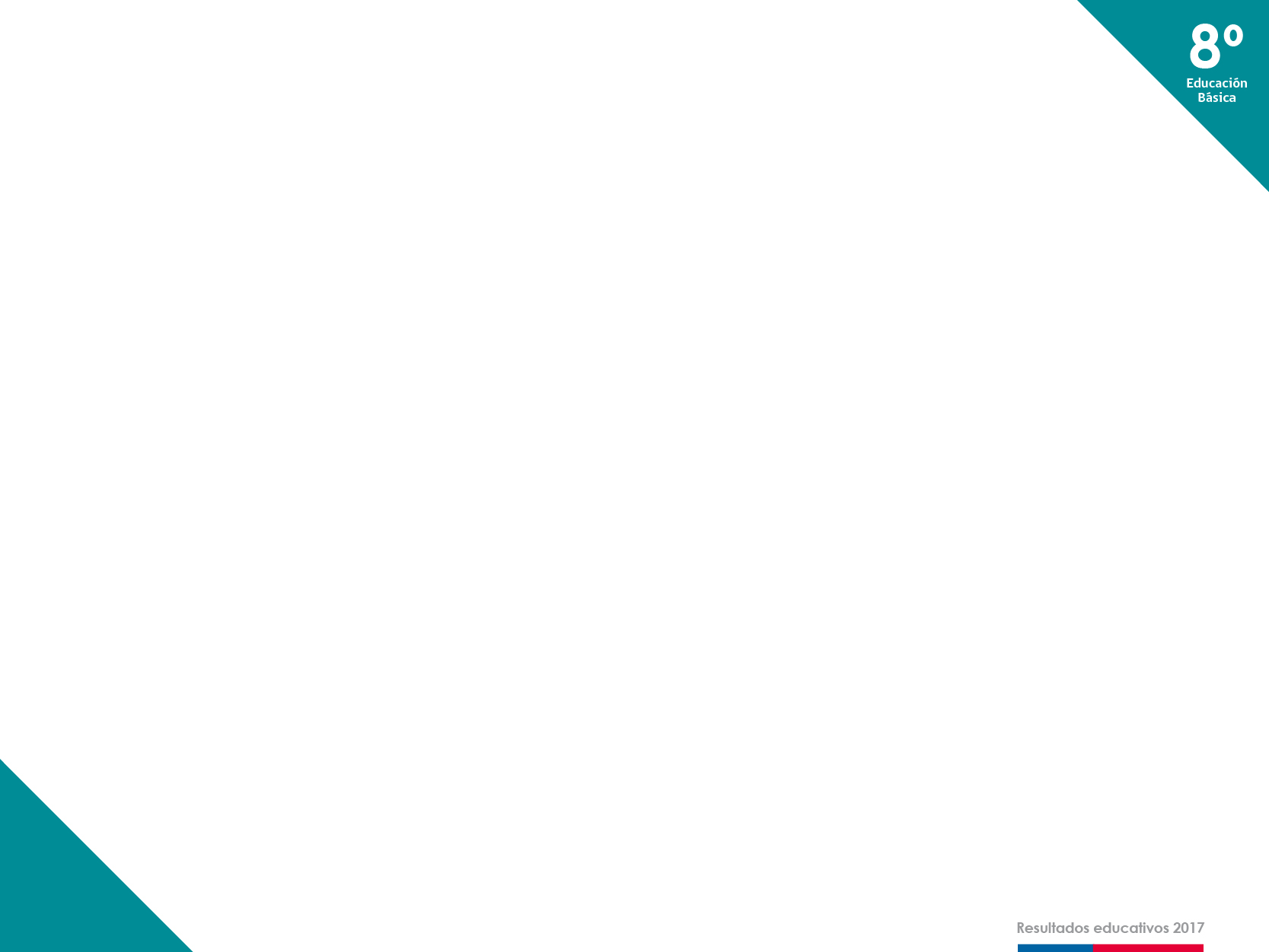 Resultados según eje en cada área de aprendizaje
Puntaje promedio en cada eje de contenido Simce en Ciencias Naturales 8º básico 2017
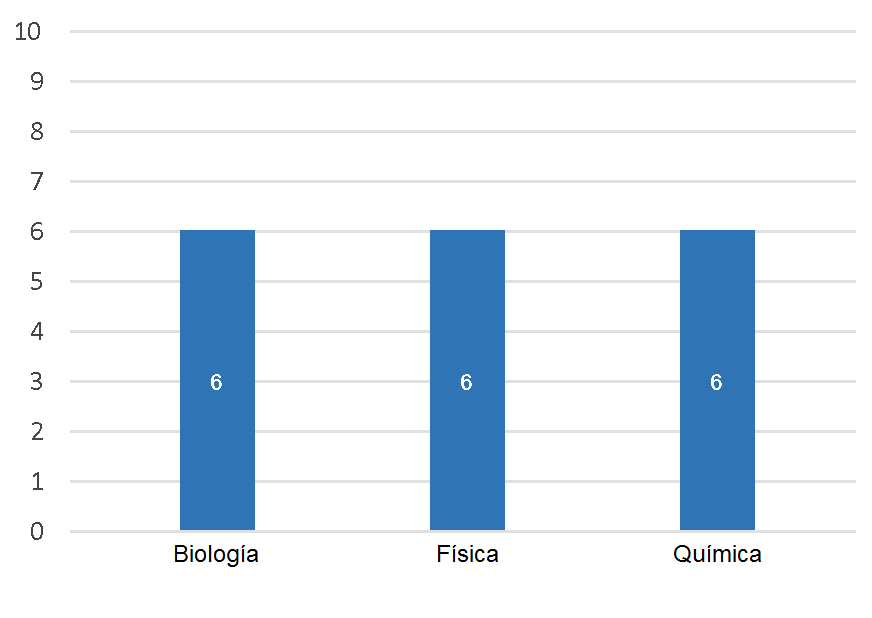 Nota:      Para cada eje, la escala varía entre 0 puntos (puntaje mínimo) y 10 puntos (puntaje máximo).
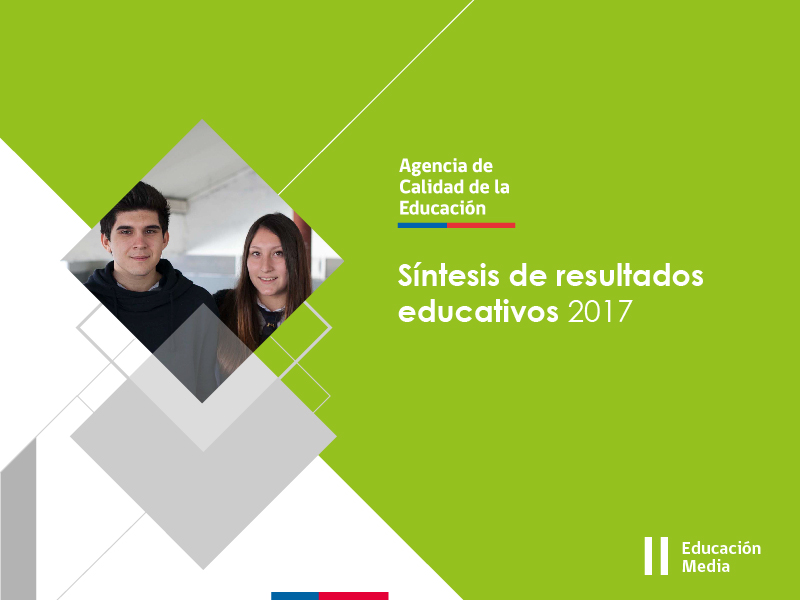 COLEGIO PARROQUIAL FRANCISCO DIDIER
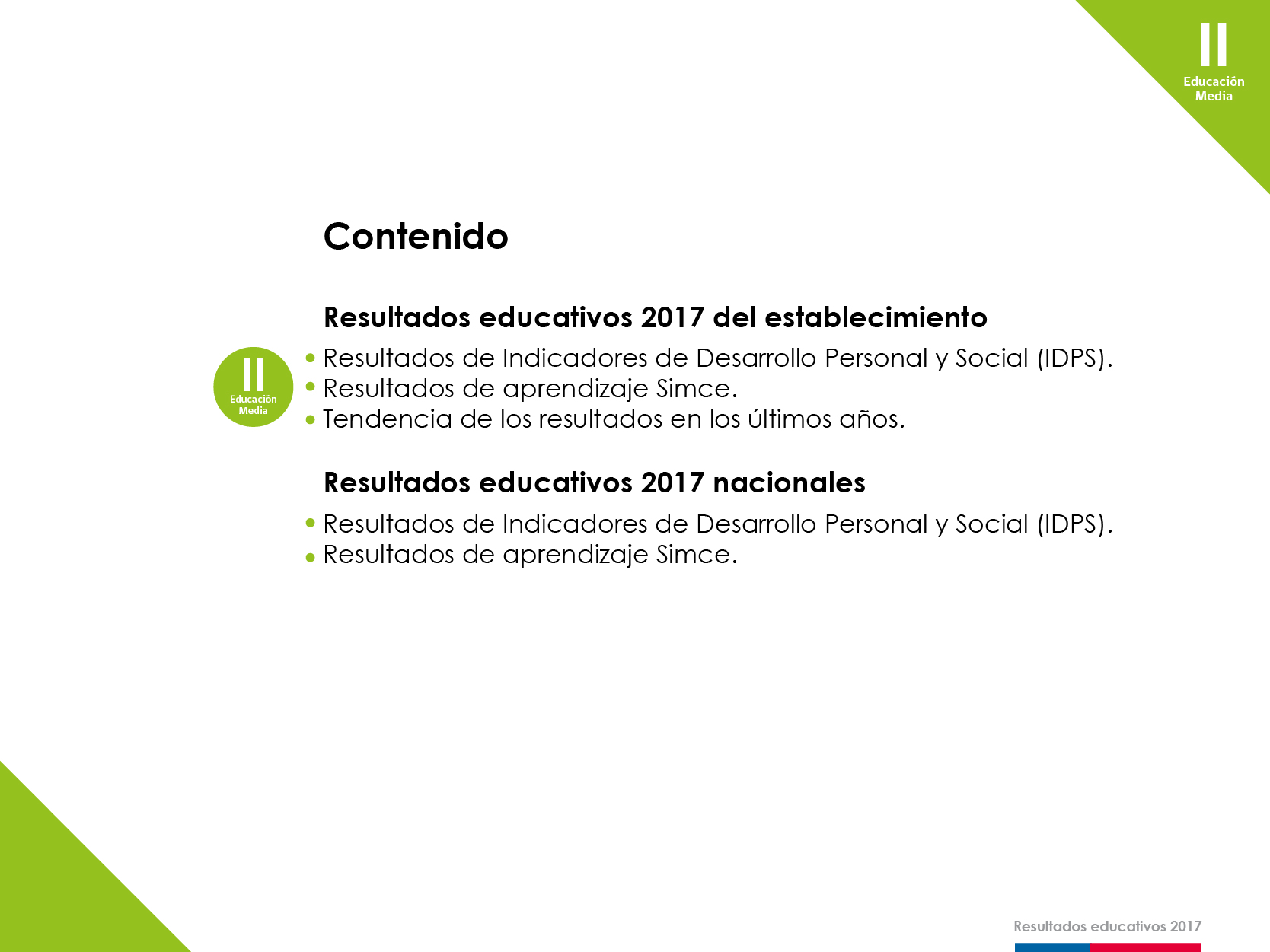 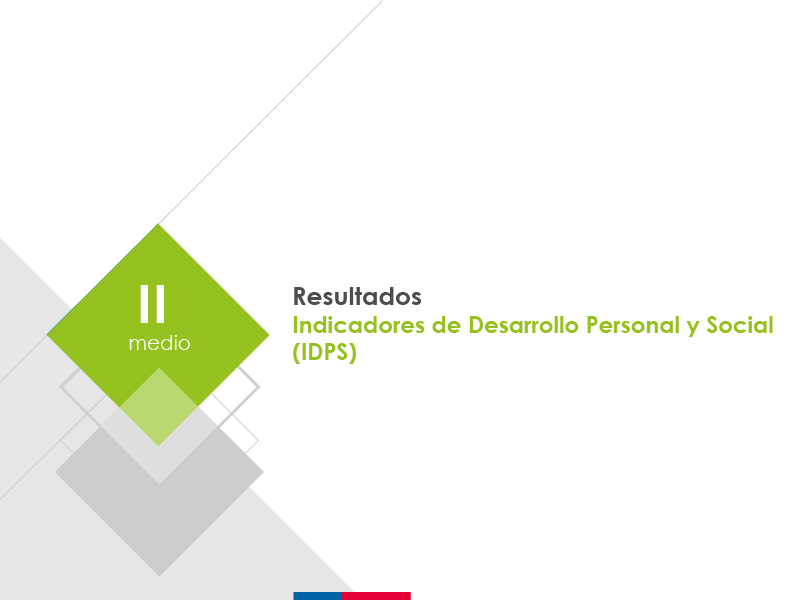 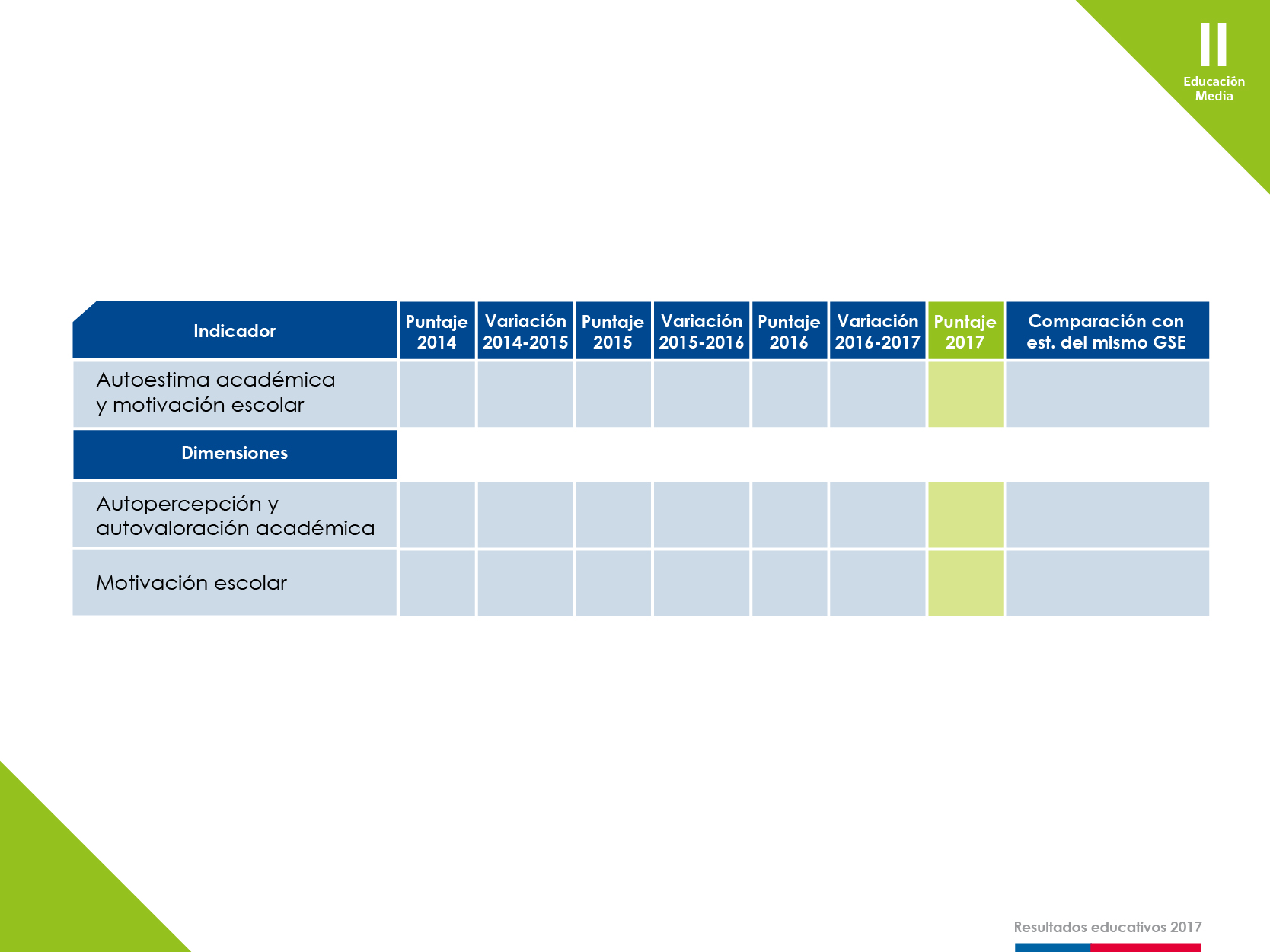 Resultados de Indicadores de Desarrollo Personal y Social (IDPS)
Autoestima académica y motivación escolar
Resultados generales
68
72
↑ 4
↑ 15
↓ -5
73
87
↑ 13
● 1
↑ 15
70
85
● 1
↑ 12
68
69
67
↑ 14
↑ 15
↓ -11
78
↑ 6
73
88
Notas:
La escala varía entre 0 y 100 puntos. En esta escala un valor más cercano a 0 indica un menor nivel de logro, y un valor más cercano a 100 indica un mayor logro en el indicador.
El símbolo que acompaña al dato indica que el puntaje, respecto a la evaluación anterior y de establecimientos del mismo GSE, es:      •: similar.                       : más alto.                  : más bajo.
Si los resultados del establecimiento presentan simbología adicional, ver anexo.
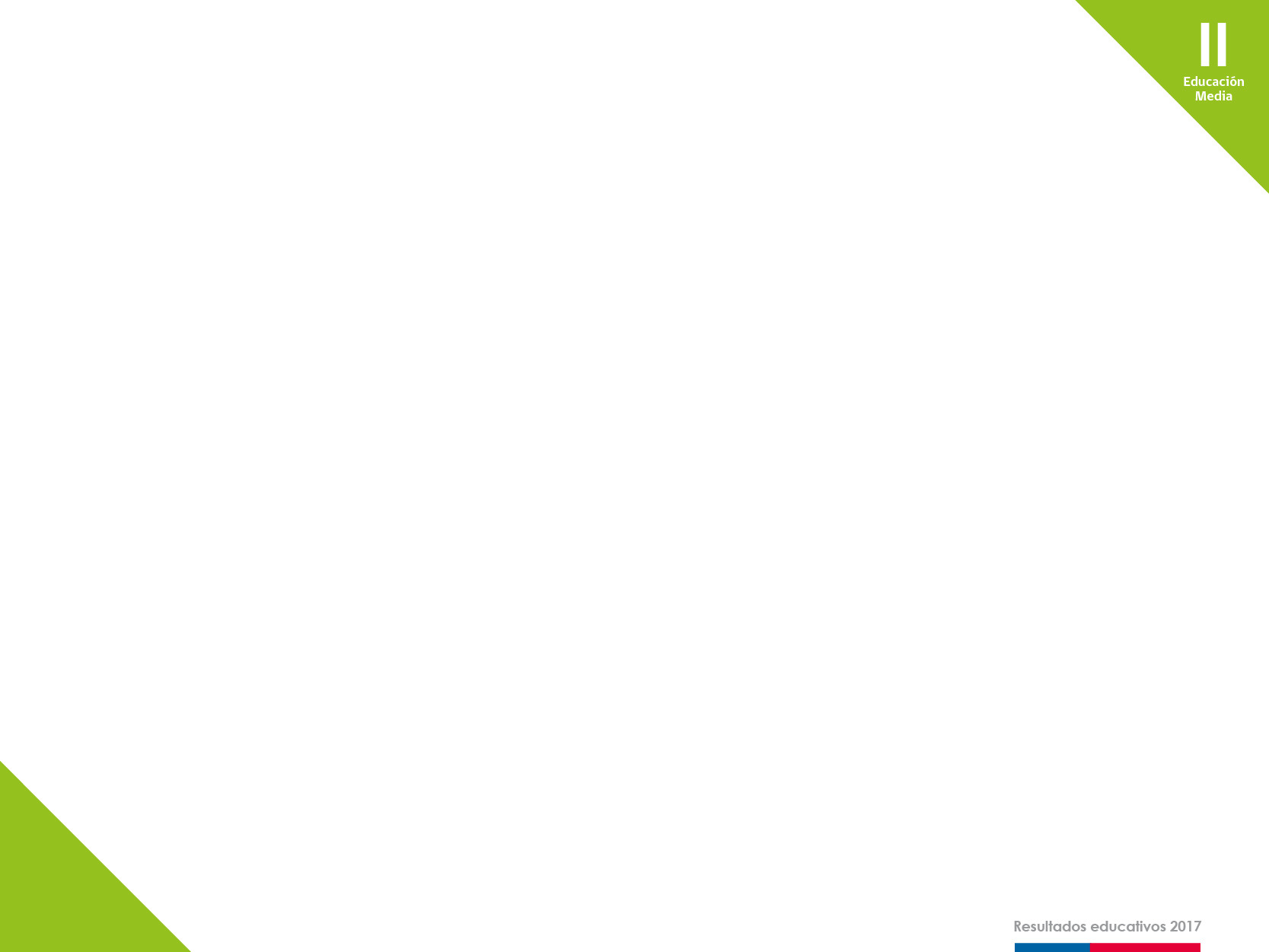 Resultados de Indicadores de Desarrollo Personal y Social (IDPS)
Autoestima académica y motivación escolar
Puntajes II medio en el indicador Autoestima académica y motivación escolar 2014-2017
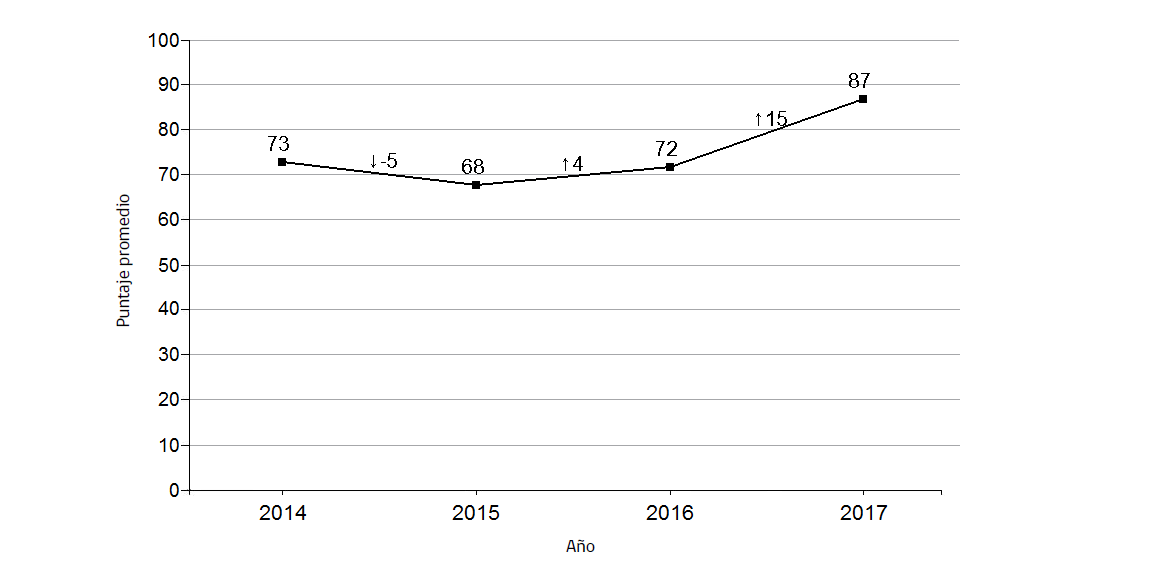 Notas:
La escala varía entre 0 y 100 puntos. En esta escala un valor más cercano a 0 indica un menor nivel de logro, y un valor más cercano a 100 indica un mayor logro en el indicador.
El símbolo que acompaña al dato indica que el puntaje respecto de la evaluación anterior es:
        •: similar.                       : más alto.                  : más bajo.
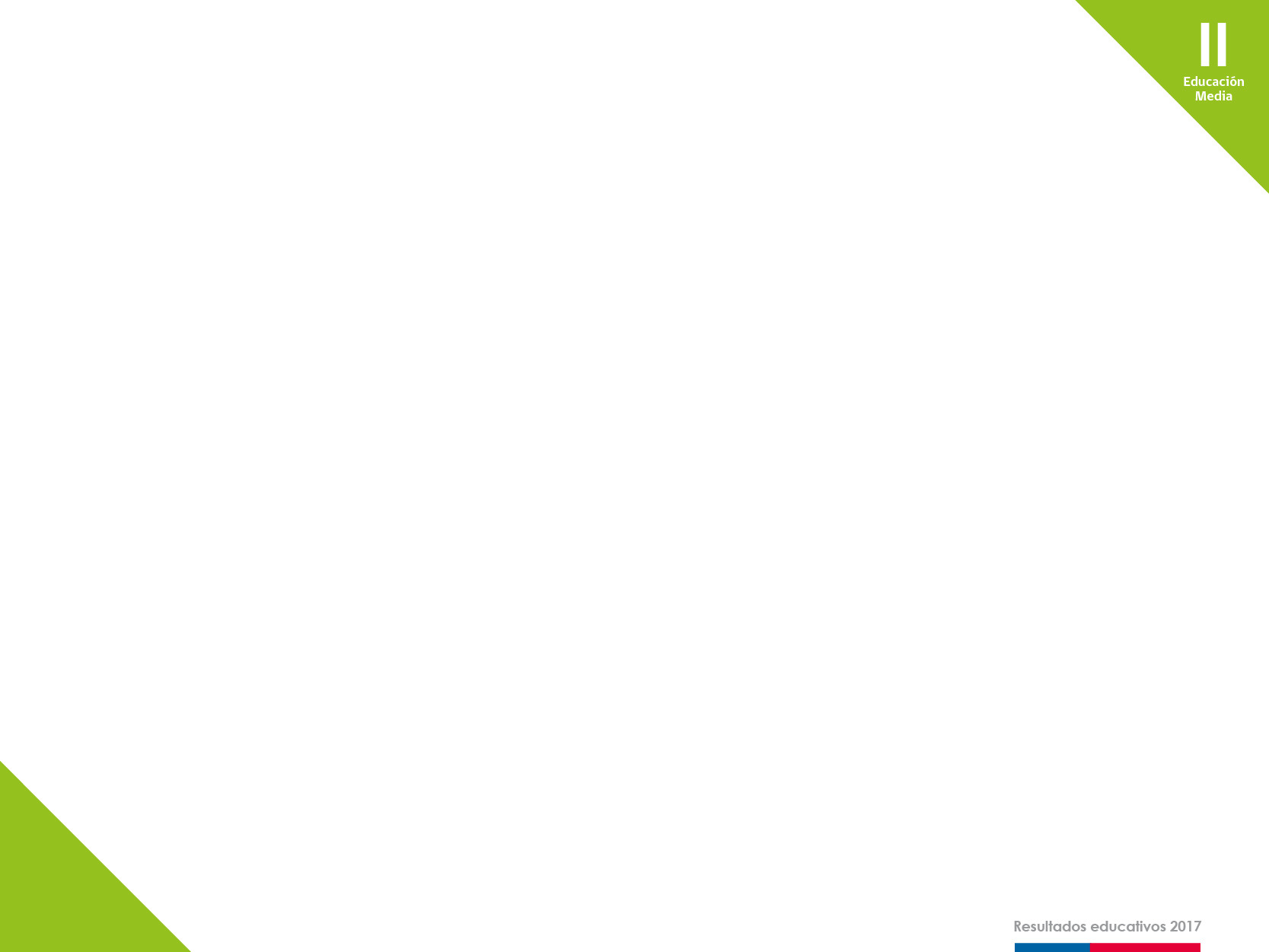 Resultados de Indicadores de Desarrollo Personal y Social (IDPS)
Autoestima académica y motivación escolar
Distribución de respuestas en los niveles del indicador
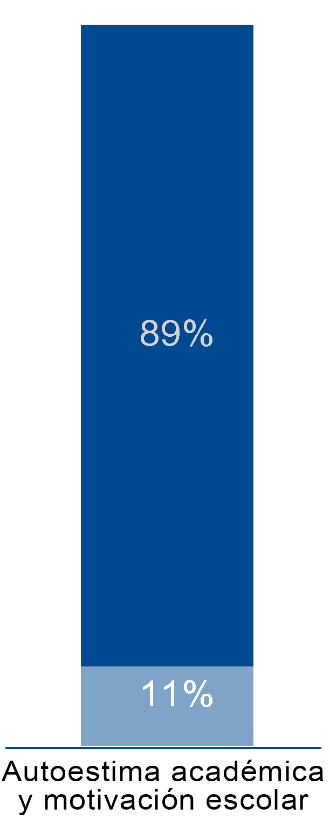 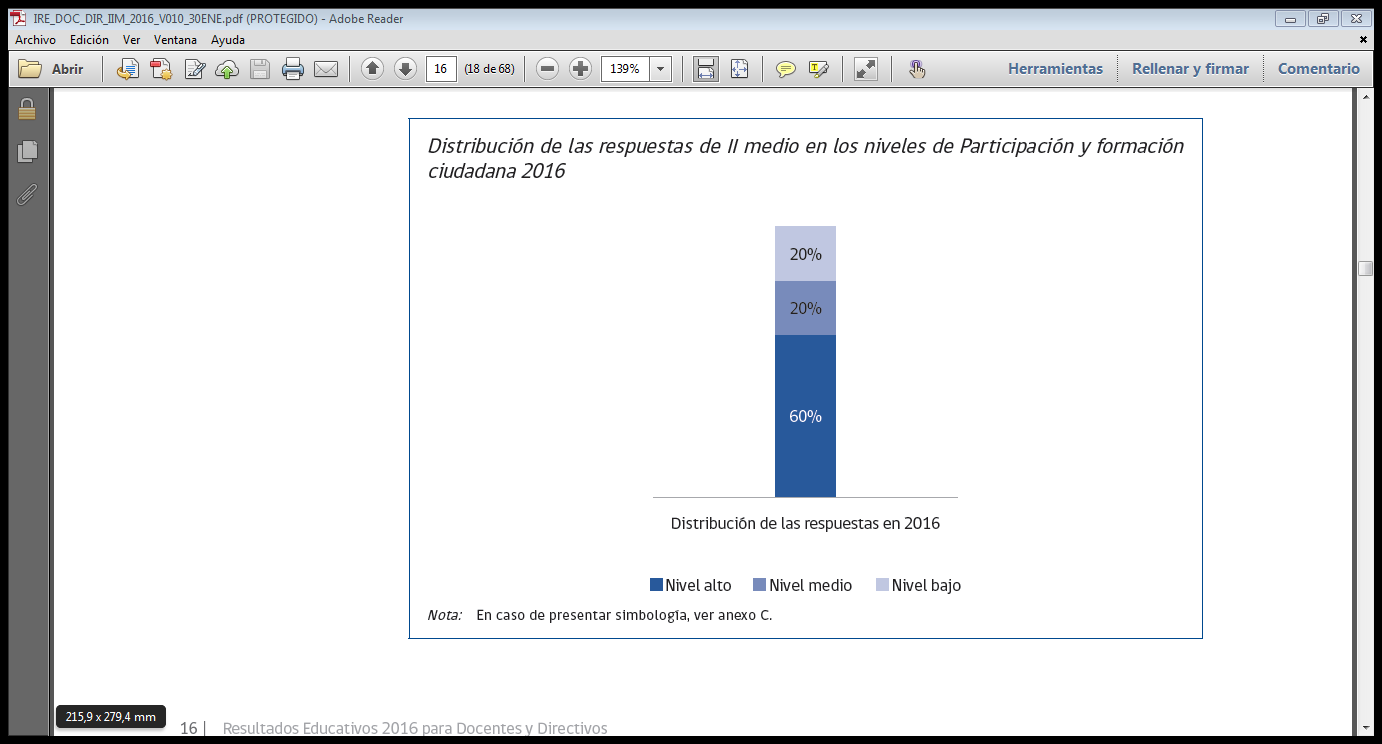 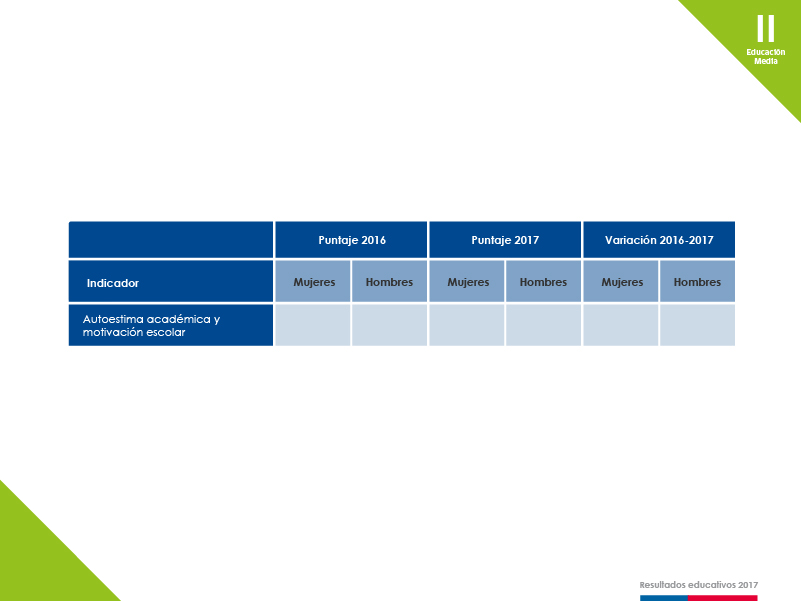 Resultados de Indicadores de Desarrollo Personal y Social (IDPS)
Autoestima académica y motivación escolar
Puntajes según género en el indicador Autoestima académica y motivación escolar: 2016 y 2017 y comparación entre géneros
↑ 17
↑ 12
71
(+)90
73
83
Notas:
La escala varía entre 0 y 100 puntos. En esta escala un valor más cercano a 0 indica un menor nivel de logro, y un    valor más cercano a 100 indica un mayor logro en el indicador.
En la comparación entre mujeres y hombres, el símbolo (+) indica que la diferencia a favor es estadísticamente  significativa.
En la comparación entre 2016 y 2017, el símbolo que acompaña al dato indica que el puntaje 2017 es:
        ● :   similar.    ↑ :   más alto.    ↓ :   más bajo.
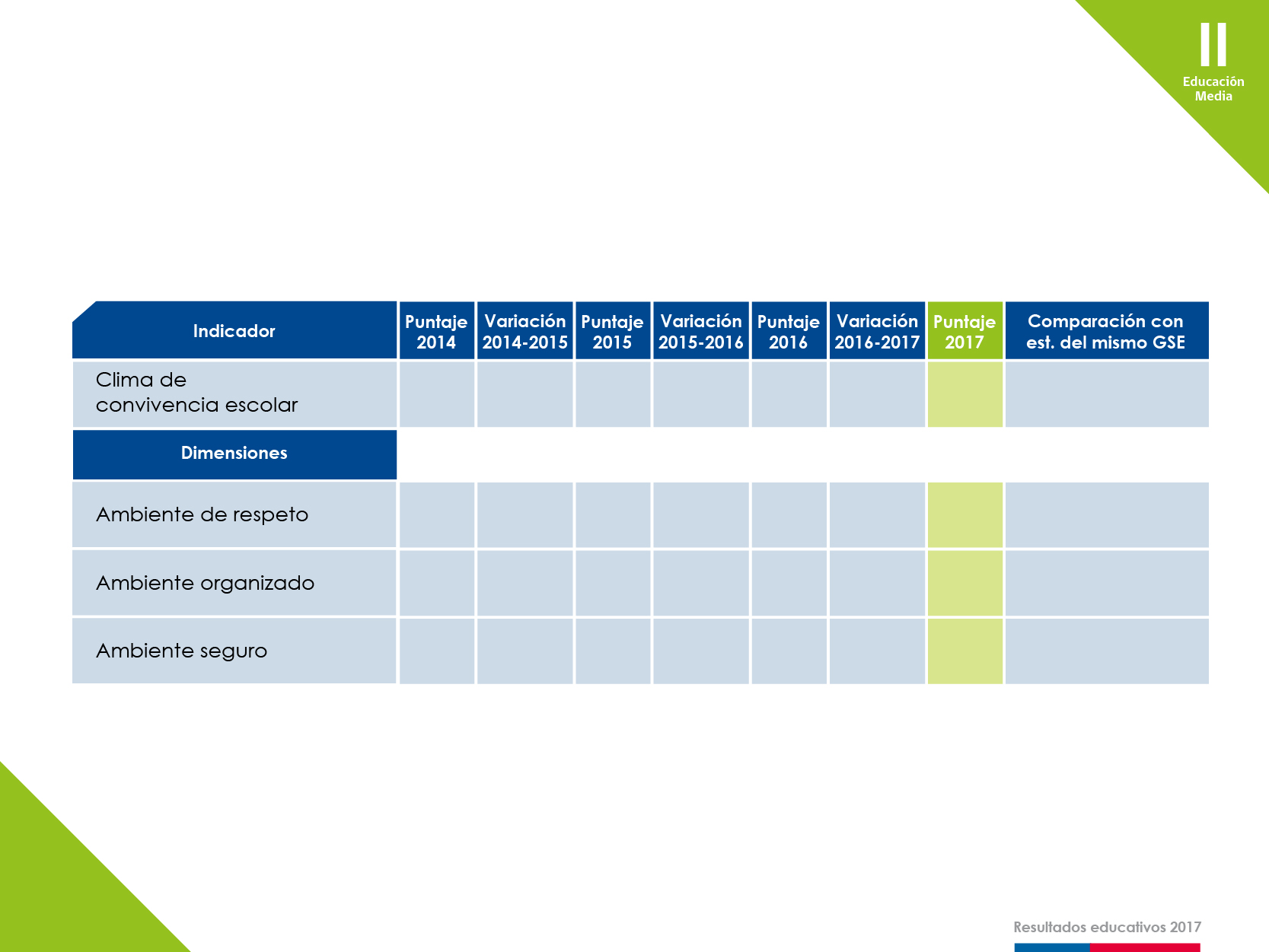 Resultados de Indicadores de Desarrollo Personal y Social (IDPS)
Clima de convivencia escolar
Resultados generales
71
↑ 6
↑ 6
75
77
83
↑ 7
↓ -4
77
↑ 7
↑ 8
73
69
65
↑ 4
↓ -4
↑ 7
↓ -4
↑ 9
71
78
75
↑ 7
87
81
↓ -4
↑ 9
79
86
● 2
77
↑ 7
Notas:
La escala varía entre 0 y 100 puntos. En esta escala un valor más cercano a 0 indica un menor nivel de logro, y un valor más cercano a 100 indica un mayor logro en el indicador.
El símbolo que acompaña al dato indica que el puntaje, respecto a la evaluación anterior y de establecimientos del mismo GSE, es:      •: similar.                       : más alto.                  : más bajo.
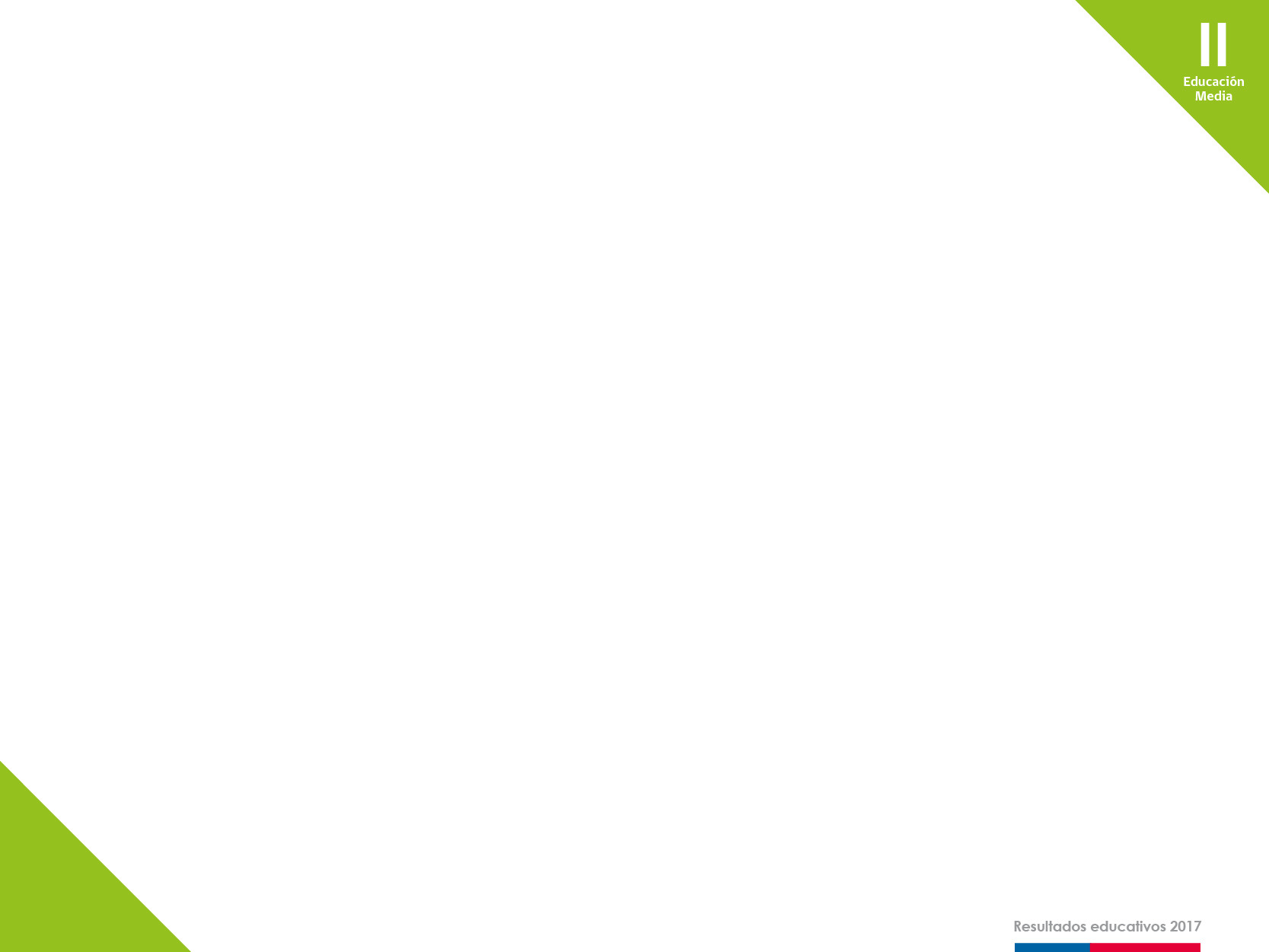 Resultados de Indicadores de Desarrollo Personal y Social (IDPS)
Clima de convivencia escolar
Puntajes II medio en el indicador Clima de convivencia escolar
2014-2017
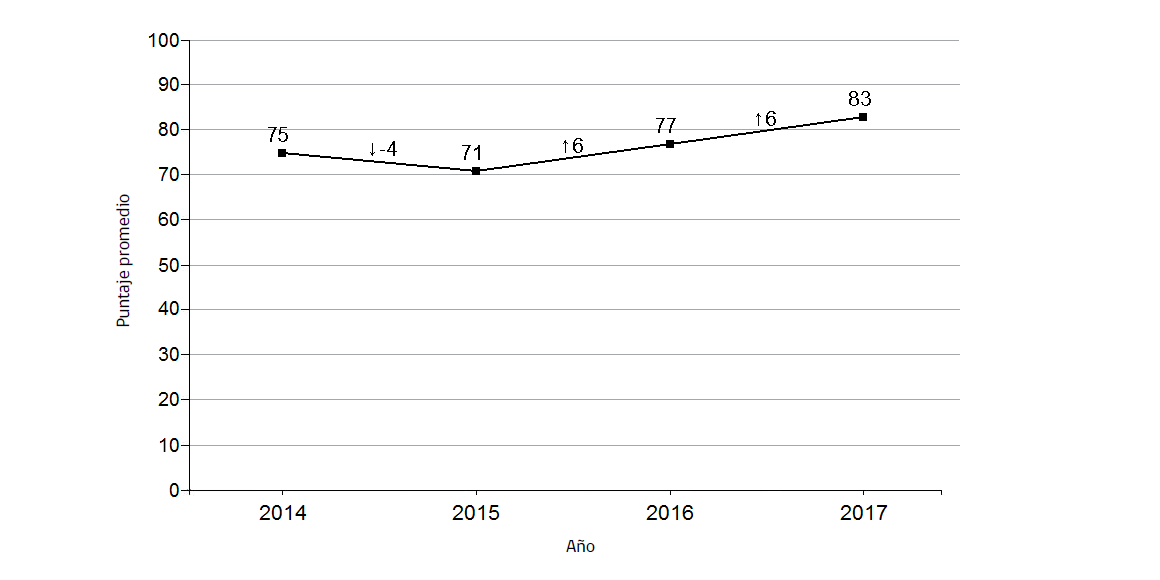 Notas:
La escala varía entre 0 y 100 puntos. En esta escala un valor más cercano a 0 indica un menor nivel de logro, y un valor más cercano a 100 indica un mayor logro en el indicador.
El símbolo que acompaña al dato indica que el puntaje respecto de la evaluación anterior es:
        •: similar.                       : más alto.                  : más bajo.
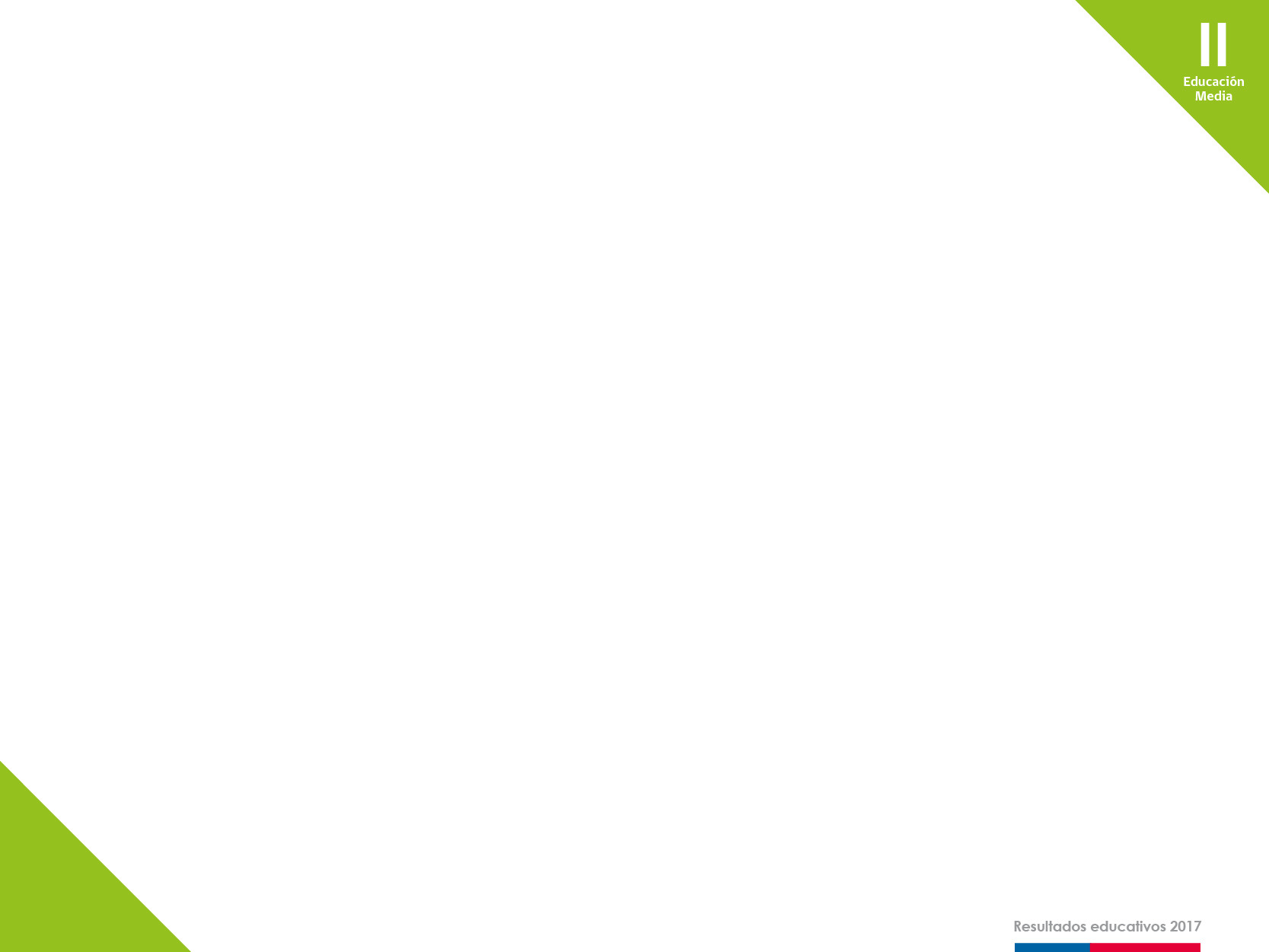 Resultados de Indicadores de Desarrollo Personal y Social (IDPS)
Clima de convivencia escolar
Distribución de respuestas en los niveles del indicador
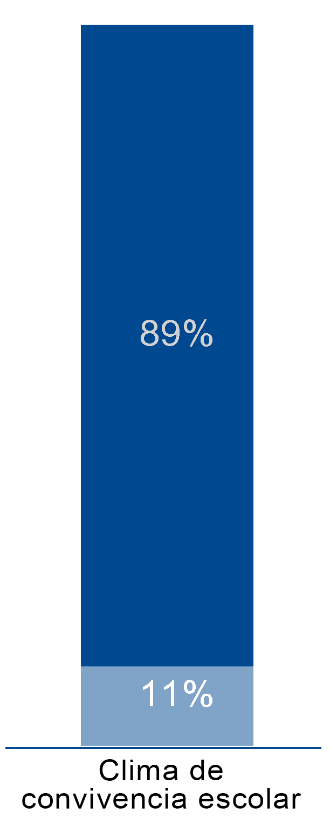 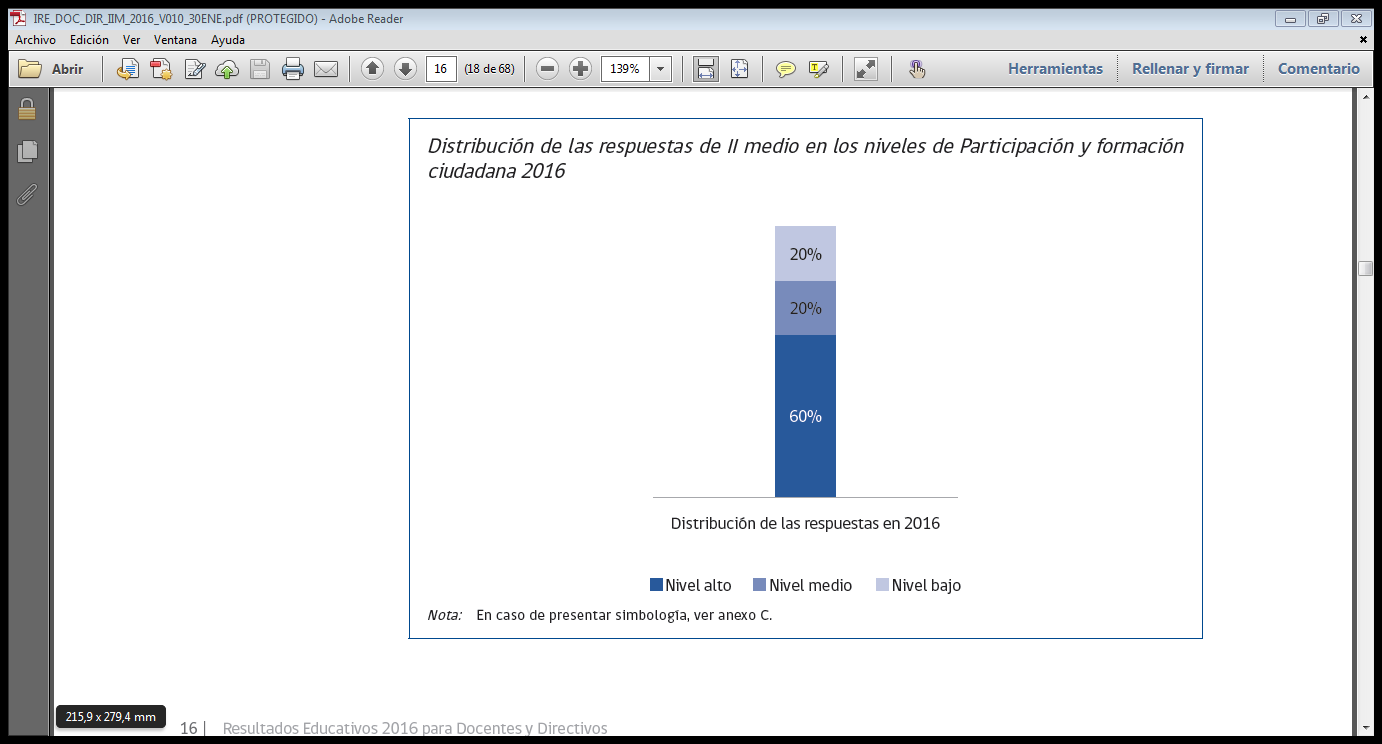 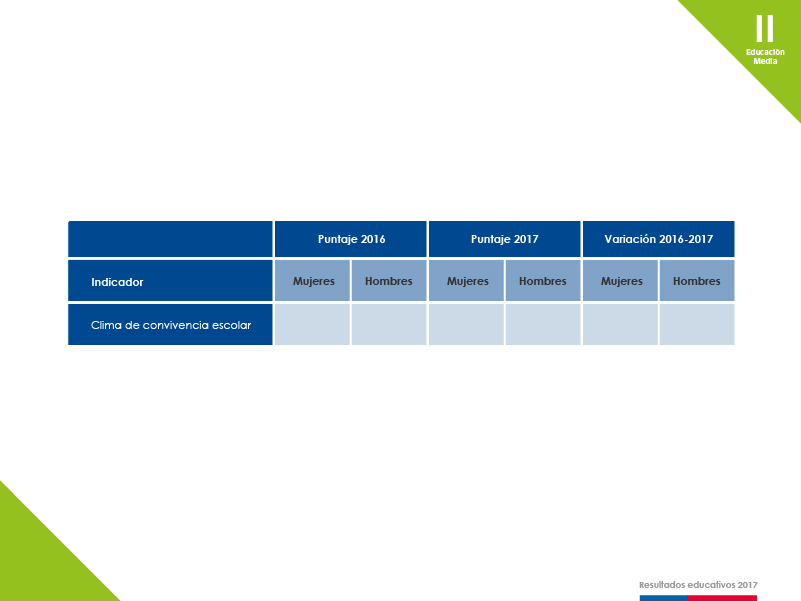 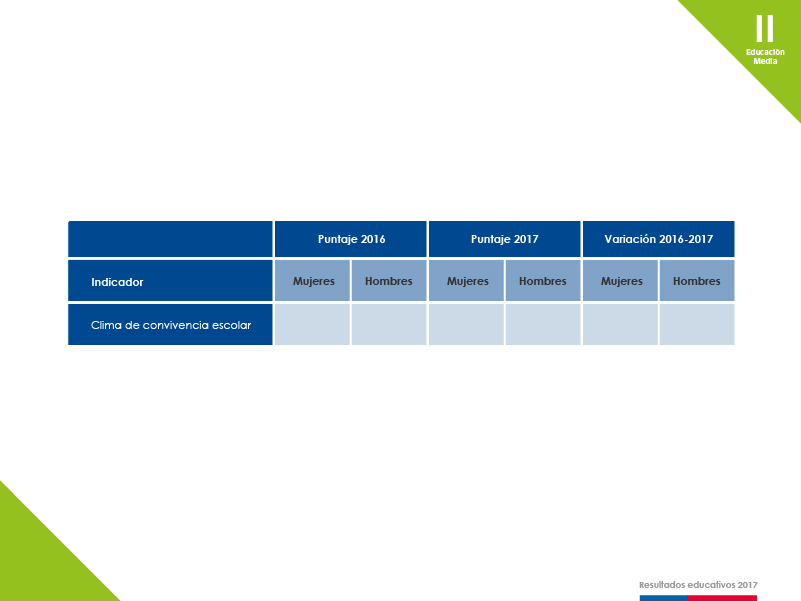 Resultados de Indicadores de Desarrollo Personal y Social (IDPS)
Clima de convivencia escolar
Puntajes según género en el indicador Clima de convivencia escolar:
 2016 y 2017 y comparación entre géneros
↑ 8
↑ 5
77
(+)85
81
76
Notas:
La escala varía entre 0 y 100 puntos. En esta escala un valor más cercano a 0 indica un menor nivel de logro, y un    valor más cercano a 100 indica un mayor logro en el indicador.
En la comparación entre mujeres y hombres, el símbolo (+) indica que la diferencia a favor es estadísticamente  significativa.
En la comparación entre 2016 y 2017, el símbolo que acompaña al dato indica que el puntaje 2017 es:
        ● :   similar.    ↑ :   más alto.    ↓ :   más bajo.
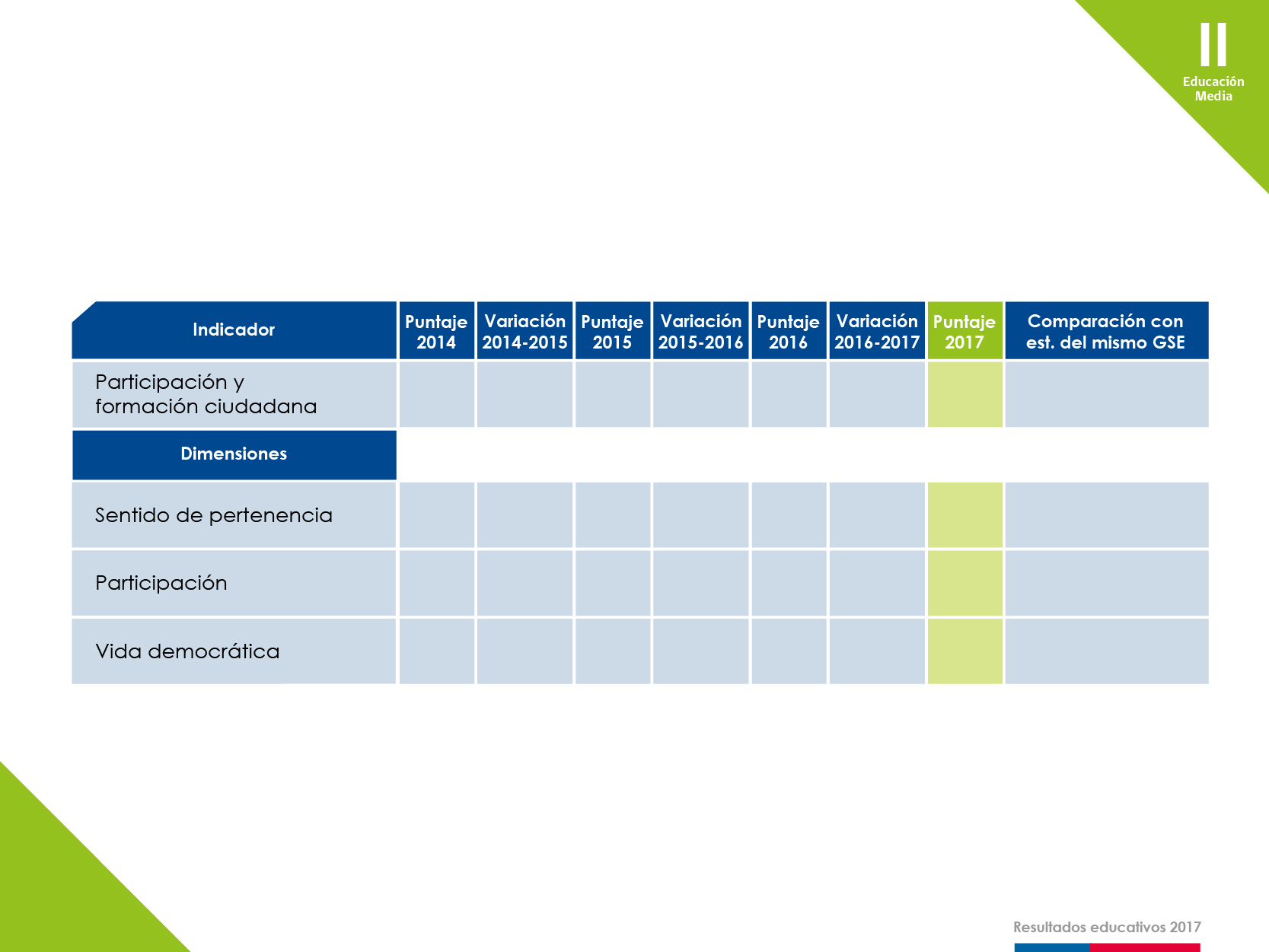 Resultados de Indicadores de Desarrollo Personal y Social (IDPS)
Participación y formación ciudadana
Resultados generales
● 2
↑ 7
↑ 10
90
↑ 13
73
80
71
↓ -7
82
↑ 15
↑ 10
92
67
74
↑ 16
77
↑ 12
87
75
● -1
● -2
78
↑ 11
↑ 12
92
↑ 12
60
↑ 8
72
84
↑ 13
Notas:
La escala varía entre 0 y 100 puntos. En esta escala un valor más cercano a 0 indica un menor nivel de logro, y un valor más cercano a 100 indica un mayor logro en el indicador.
El símbolo que acompaña al dato indica que el puntaje, respecto a la evaluación anterior y de establecimientos del mismo GSE, es:      •: similar.                       : más alto.                  : más bajo.
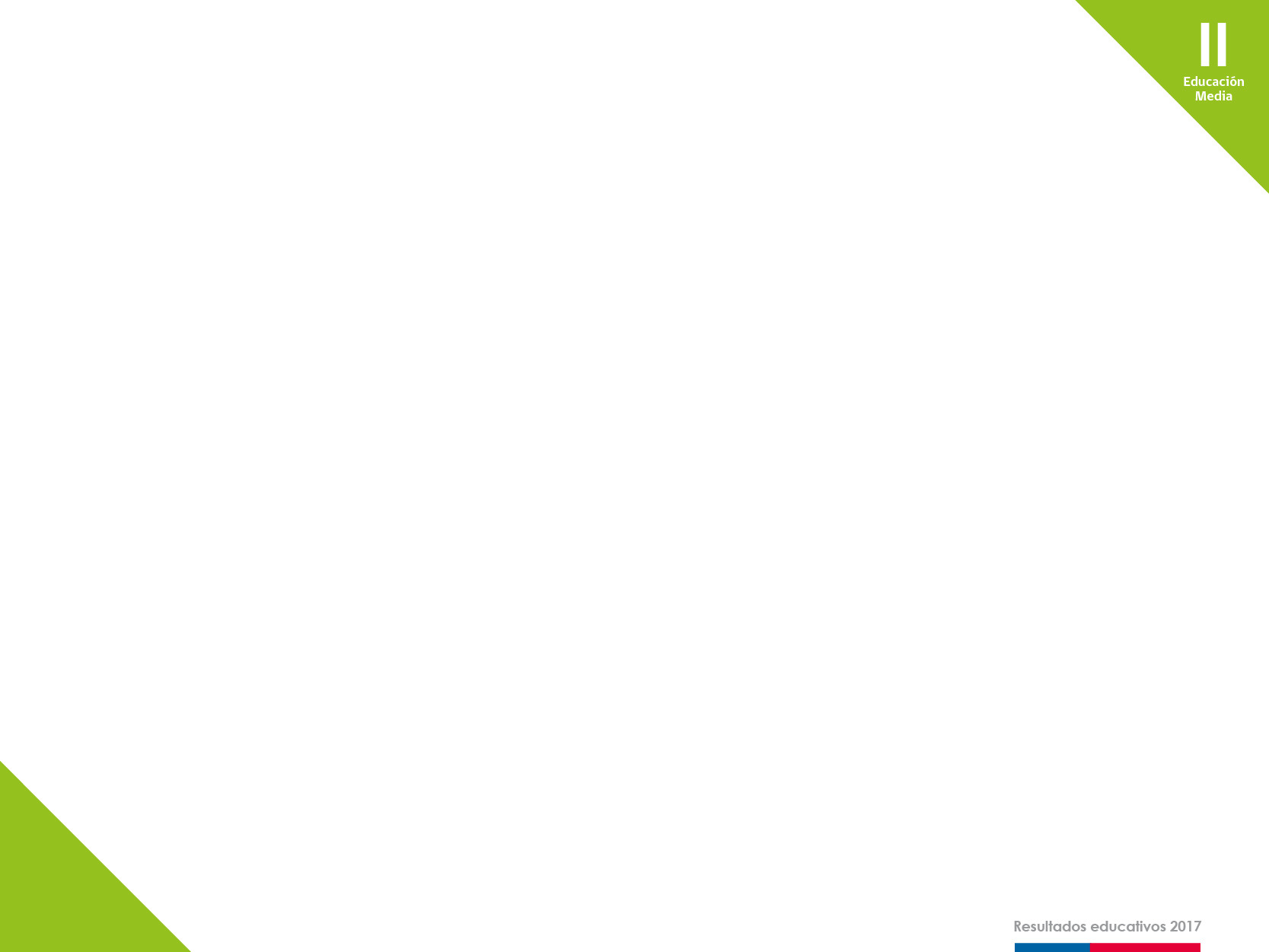 Resultados de Indicadores de Desarrollo Personal y Social (IDPS)
Participación y formación ciudadana
Puntajes II medio en el indicador Participación y formación ciudadana
2014-2017
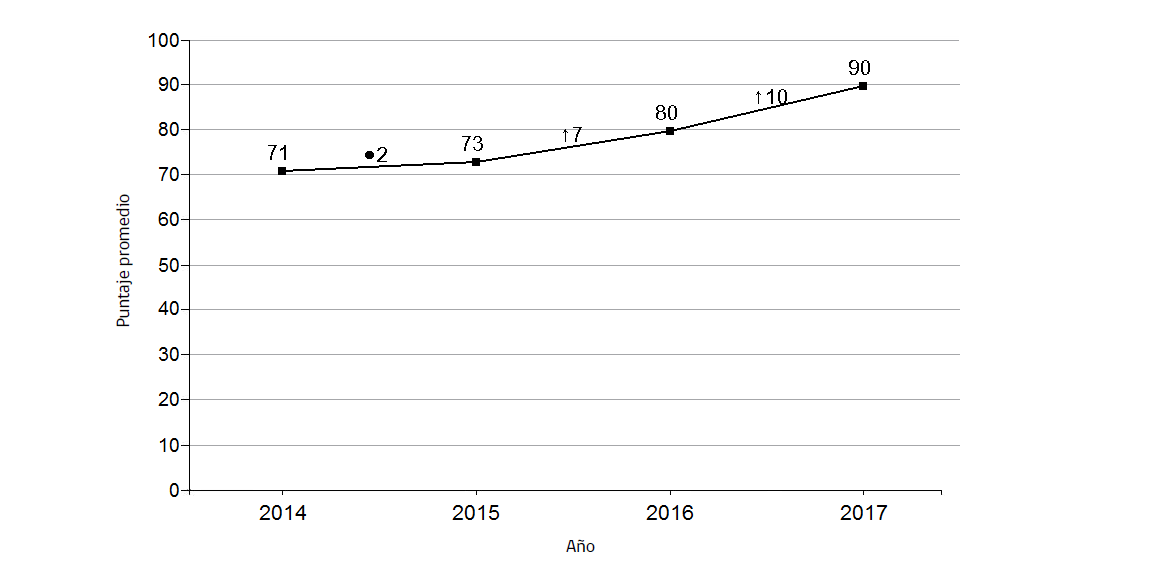 Notas:
La escala varía entre 0 y 100 puntos. En esta escala un valor más cercano a 0 indica un menor nivel de logro, y un valor más cercano a 100 indica un mayor logro en el indicador.
El símbolo que acompaña al dato indica que el puntaje respecto de la evaluación anterior es:
        •: similar.                       : más alto.                  : más bajo.
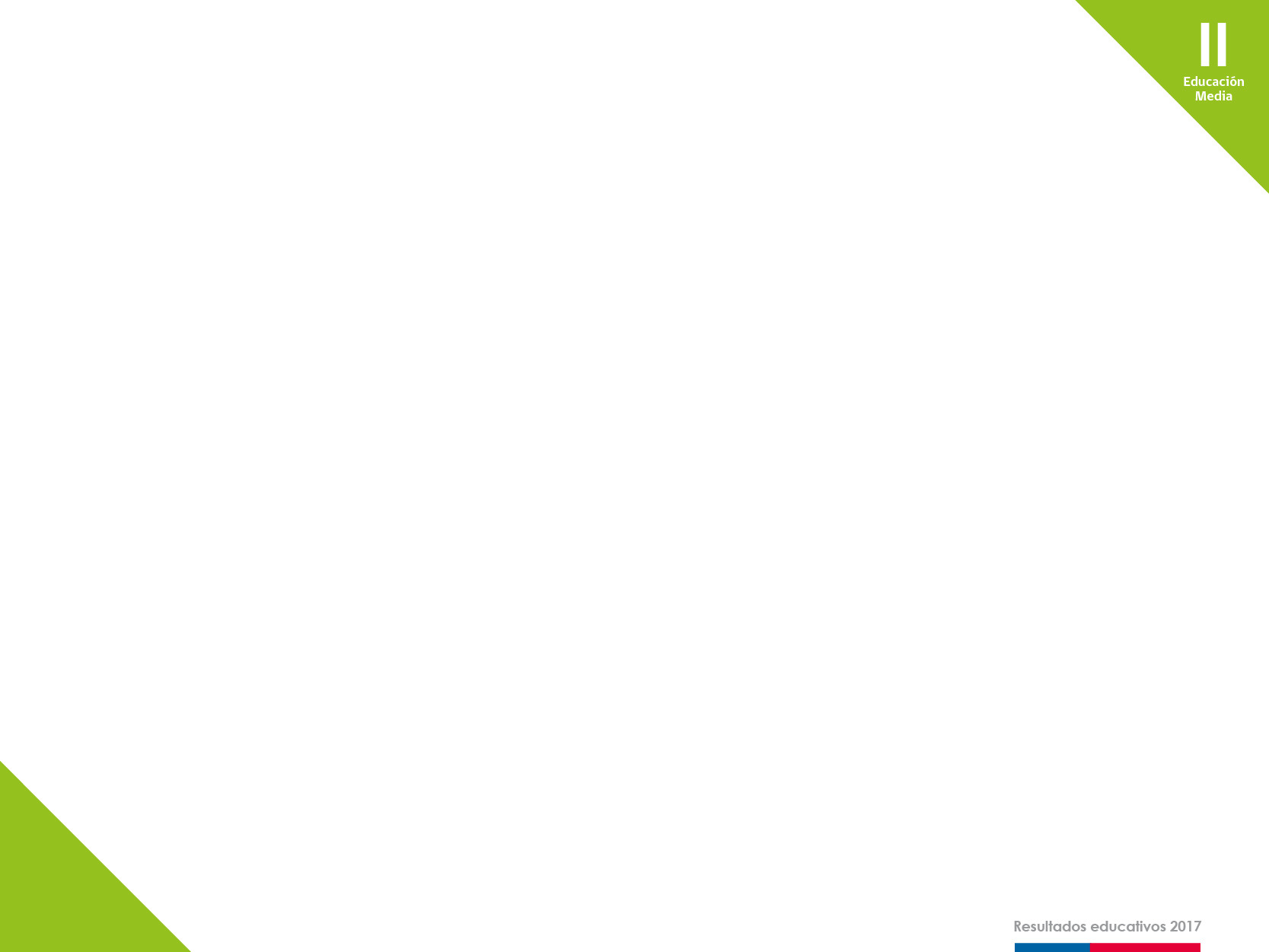 Resultados de Indicadores de Desarrollo Personal y Social (IDPS)
Participación y formación ciudadana
Distribución de respuestas en los niveles del indicador
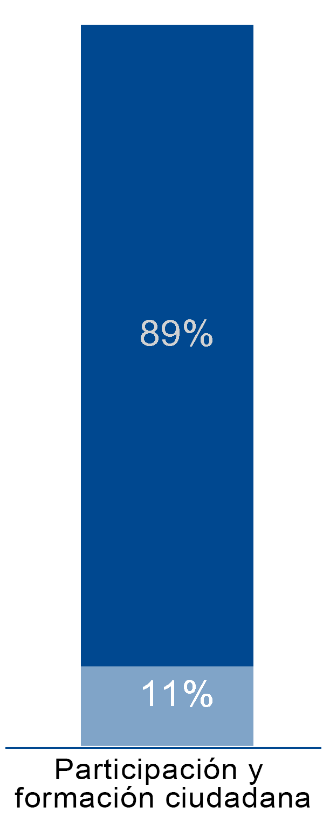 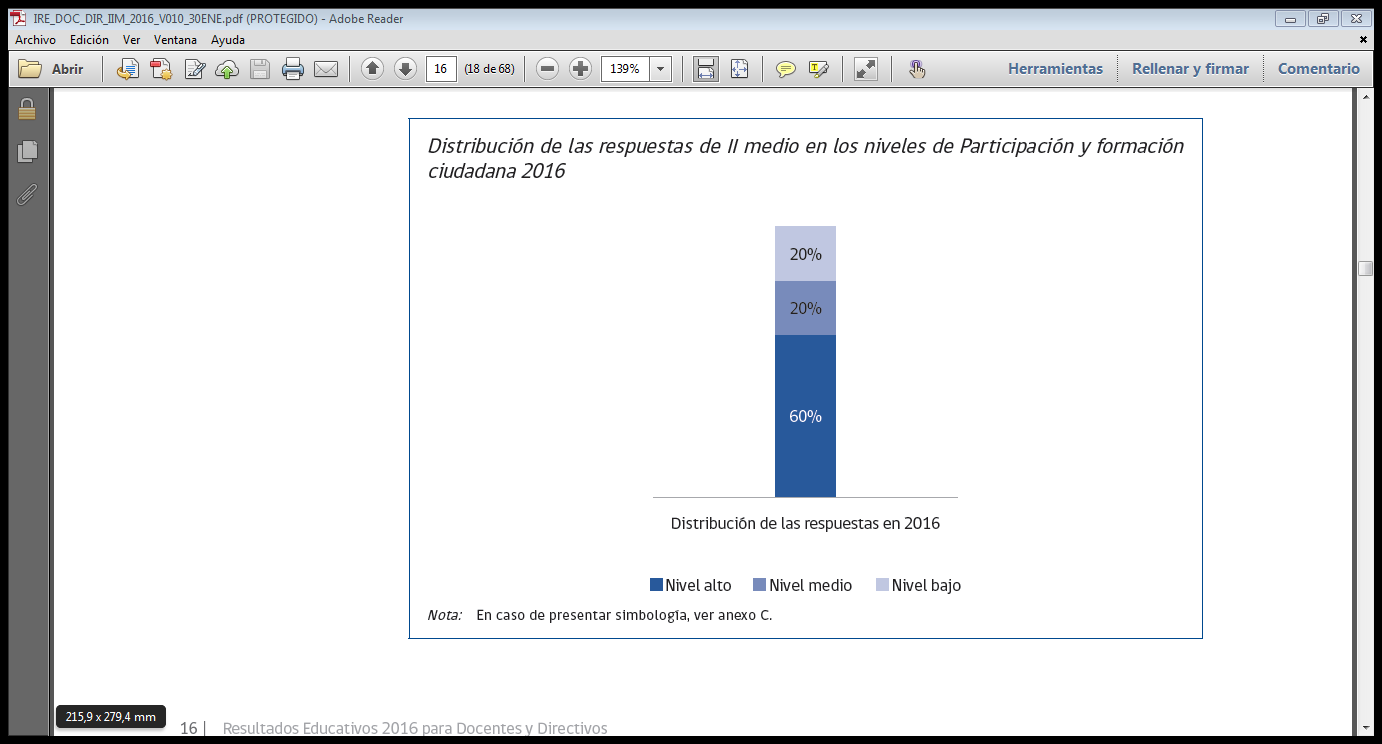 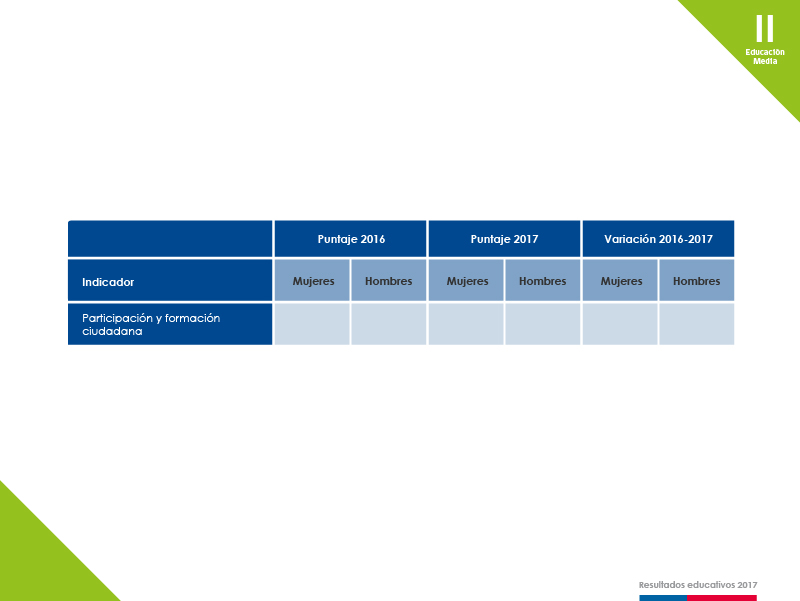 Resultados de Indicadores de Desarrollo Personal y Social (IDPS)
Participación y formación ciudadana
Puntajes según género en el indicador Participación y formación ciudadana: 2016 y 2017 y comparación entre géneros
↑ 5
86
81
(+)94
↑ 15
79
Notas:
La escala varía entre 0 y 100 puntos. En esta escala un valor más cercano a 0 indica un menor nivel de logro, y un    valor más cercano a 100 indica un mayor logro en el indicador.
En la comparación entre mujeres y hombres, el símbolo (+) indica que la diferencia a favor es estadísticamente  significativa.
En la comparación entre 2016 y 2017, el símbolo que acompaña al dato indica que el puntaje 2017 es:
        ● :   similar.    ↑ :   más alto.    ↓ :   más bajo.
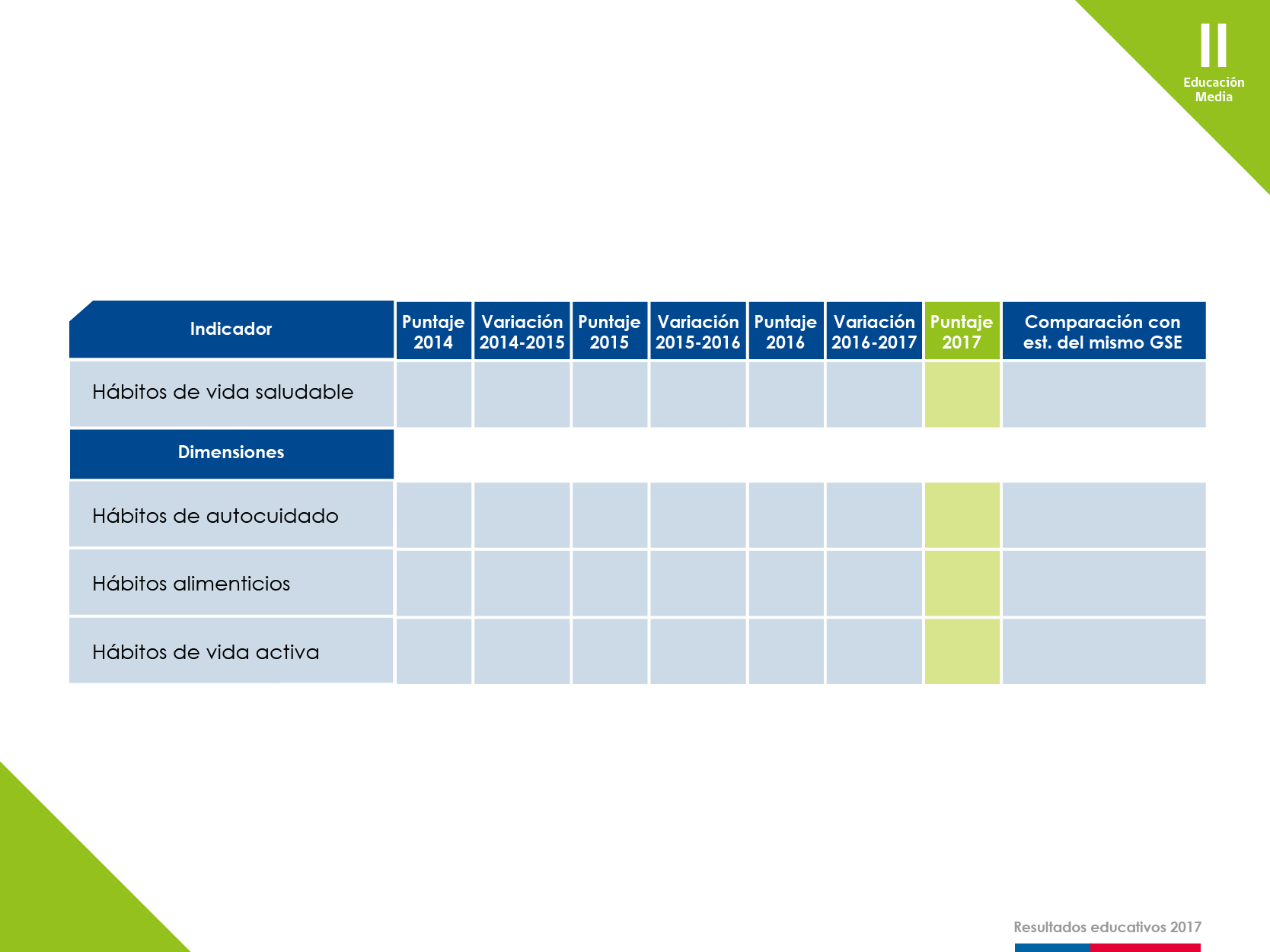 Resultados de Indicadores de Desarrollo Personal y Social (IDPS)
Hábitos de vida saludable
Resultados generales
↑ 4
↓ -4
↑ 14
70
66
↑ 14
70
84
73
96
70
76
● -3
↑ 6
↑ 20
↑ 19
//
//
↑ 12
83
● 3
68
71
↑ 13
60
● -1
59
↑ 9
63
● 4
72
↑ 10
La escala varía entre 0 y 100 puntos. En esta escala un valor más cercano a 0 indica un menor nivel de logro, y un valor más cercano a 100 indica un mayor logro en el indicador.
//:  En la evaluación 2014 no se reportó puntaje en esta dimensión. 
El símbolo que acompaña al dato indica que el puntaje, respecto de la evaluación anterior y de establecimientos del mismo GSE, es:                               •: similar.                       : más alto.                  : más bajo.
Notas:
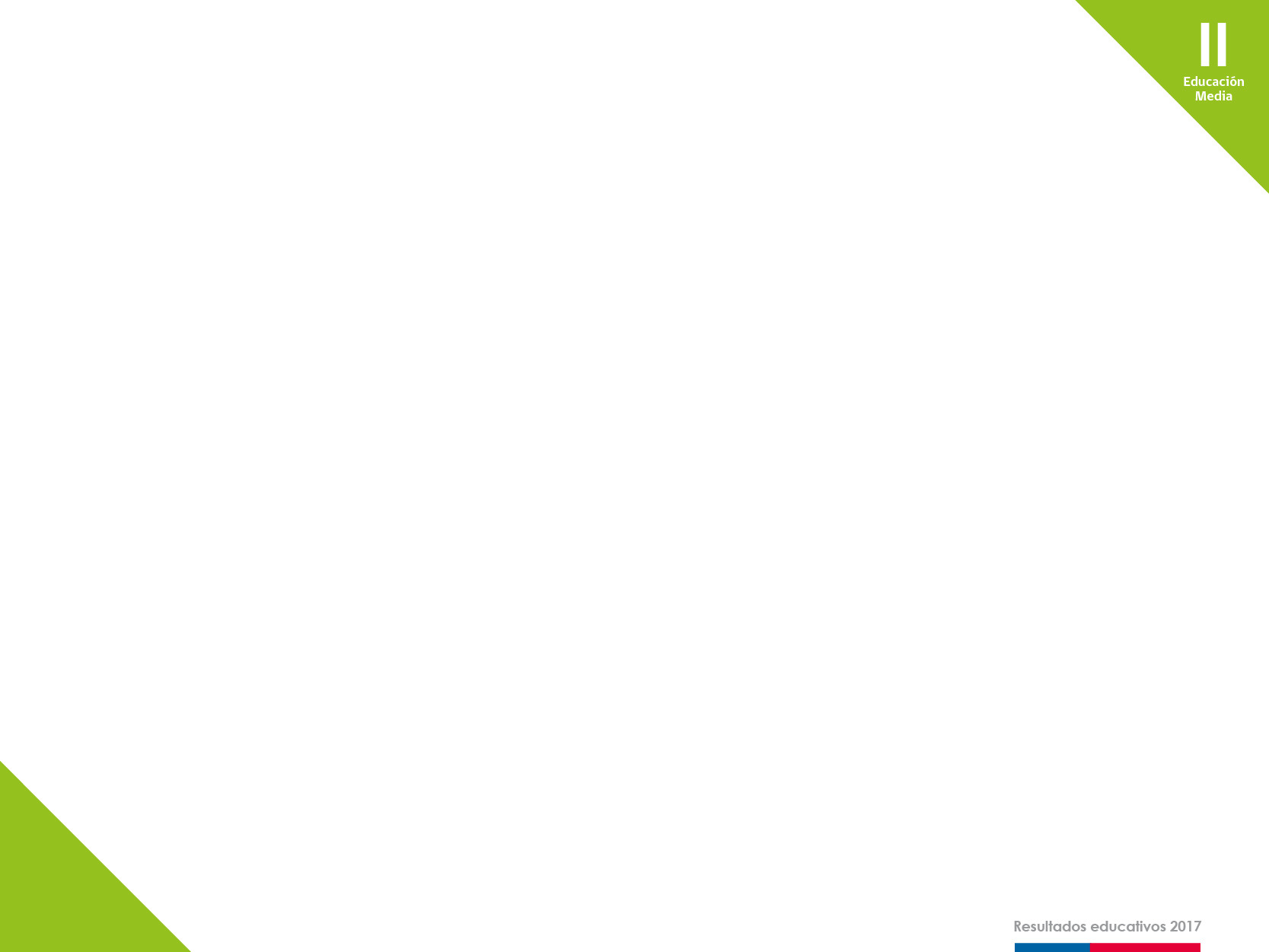 Resultados de Indicadores de Desarrollo Personal y Social (IDPS)
Hábitos de vida saludable
Puntajes II medio en el indicador Hábitos de vida saludable 2014-2017
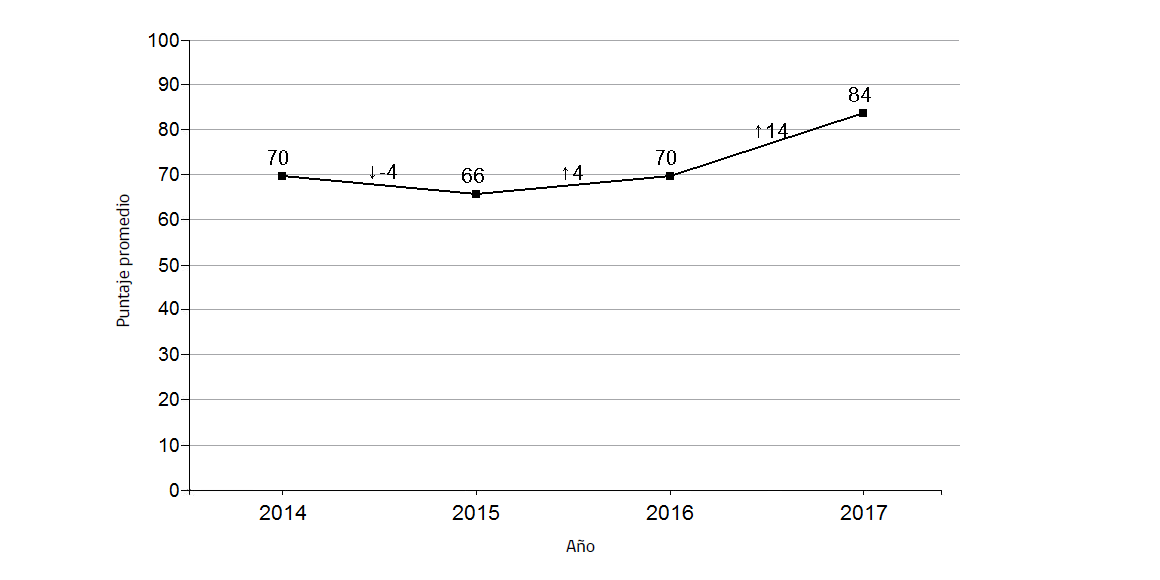 Notas:
La escala varía entre 0 y 100 puntos. En esta escala un valor más cercano a 0 indica un menor nivel de logro, y un valor más cercano a 100 indica un mayor logro en el indicador.
El símbolo que acompaña al dato indica que el puntaje respecto de la evaluación anterior es:
        •: similar.                       : más alto.                  : más bajo.
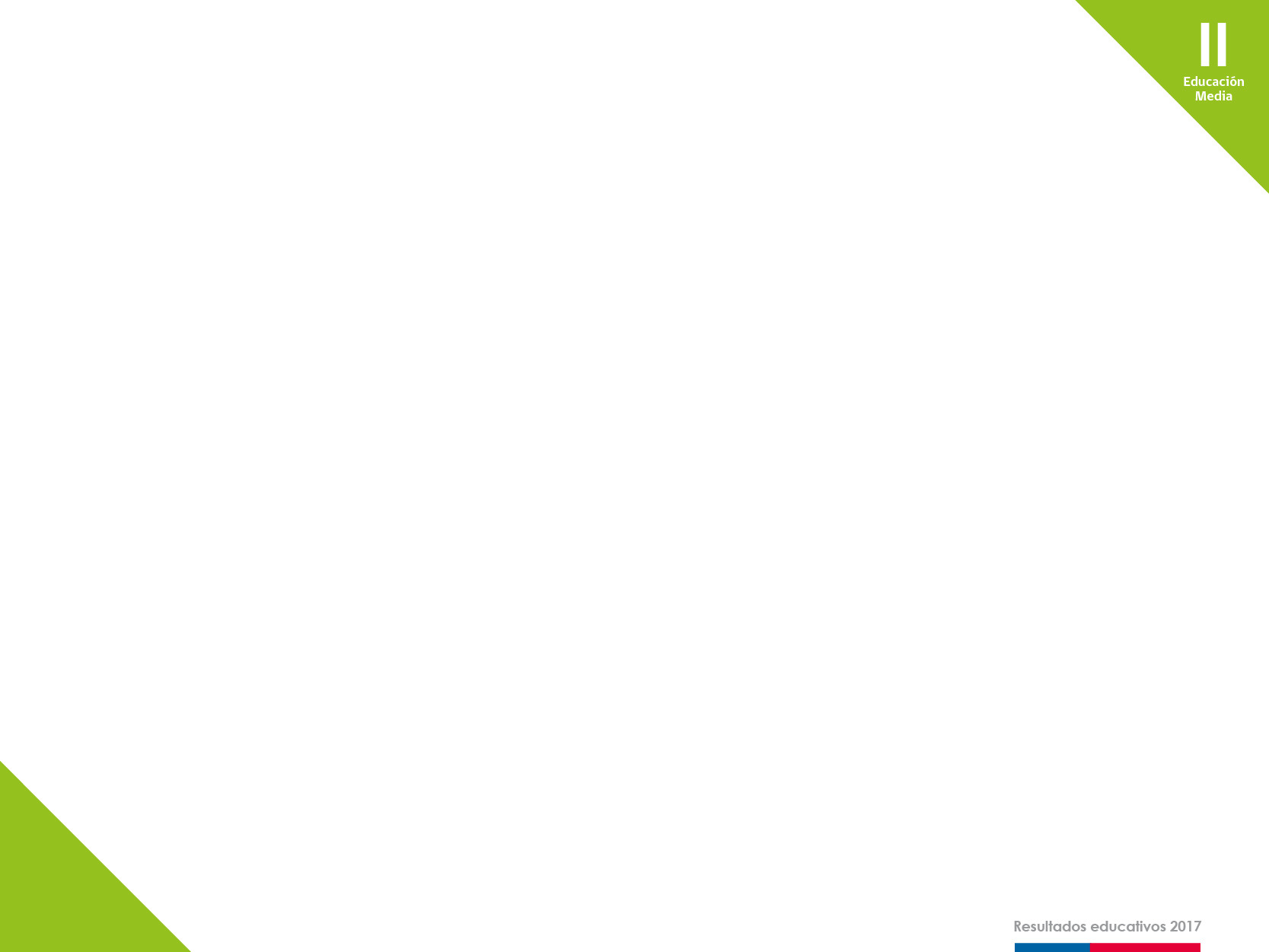 Resultados de Indicadores de Desarrollo Personal y Social (IDPS)
Hábitos de vida saludable
Distribución de respuestas en los niveles del indicador
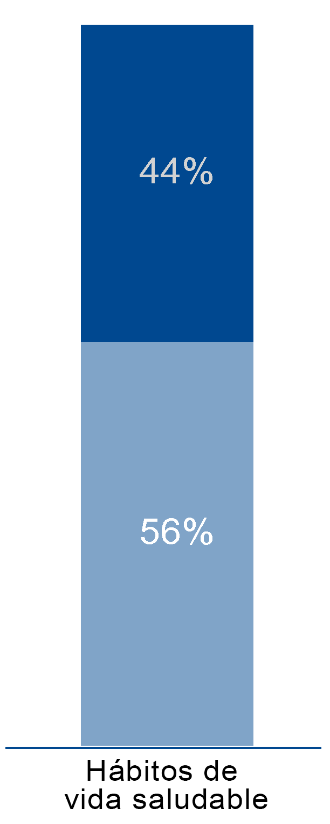 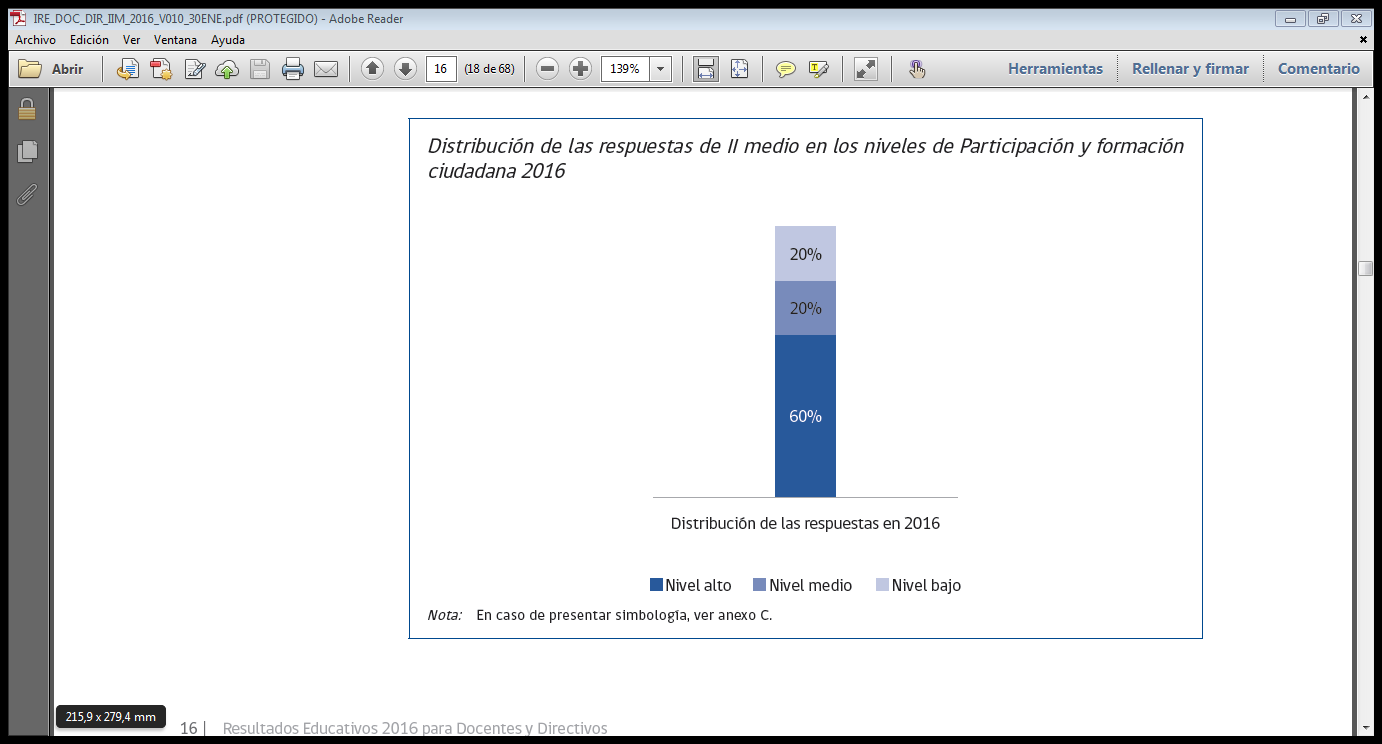 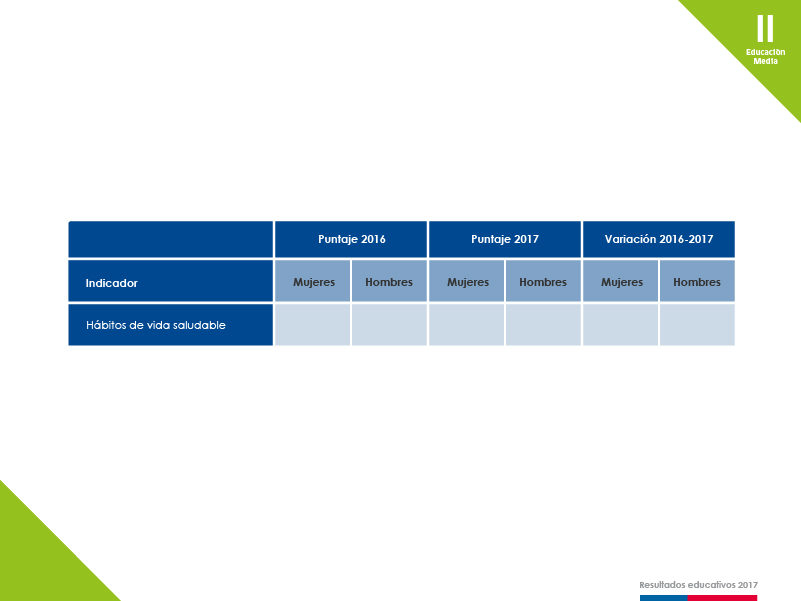 Resultados de Indicadores de Desarrollo Personal y Social (IDPS)
Hábitos de vida saludable
Puntajes según género en el indicador Hábitos de vida saludable: 2016 y 2017 y comparación entre géneros
↑ 10
71
68
(+)86
↑ 18
81
Notas:
La escala varía entre 0 y 100 puntos. En esta escala un valor más cercano a 0 indica un menor nivel de logro, y un    valor más cercano a 100 indica un mayor logro en el indicador.
En la comparación entre mujeres y hombres, el símbolo (+) indica que la diferencia a favor es estadísticamente  significativa.
En la comparación entre 2016 y 2017, el símbolo que acompaña al dato indica que el puntaje 2017 es:
        ● :   similar.    ↑ :   más alto.    ↓ :   más bajo.
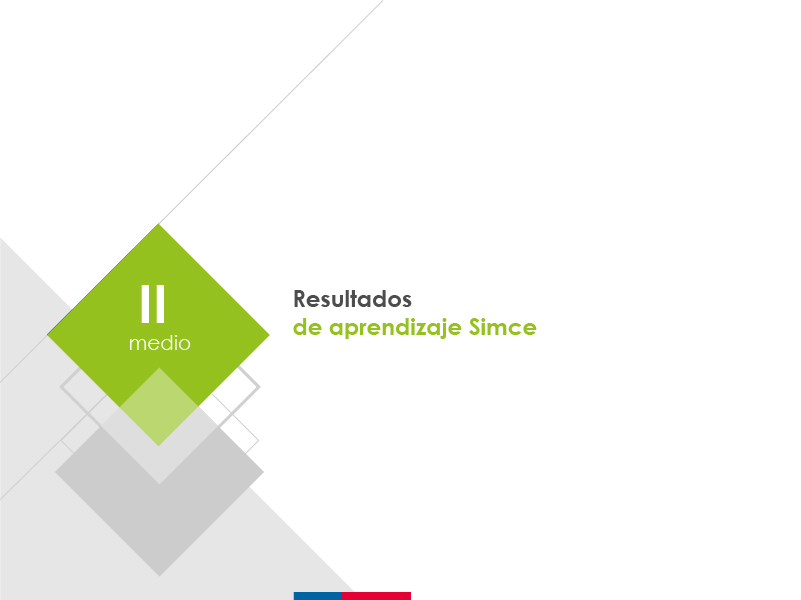 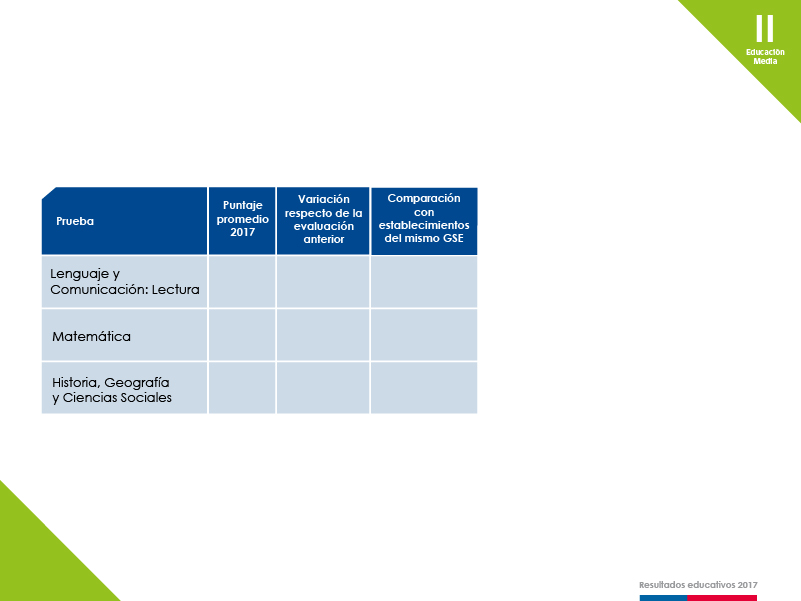 Resultados de aprendizaje SIMCE
II medio
Resultados generales
↑ 29
↑ 21
294
340
● 10
↑ 33
↑ 23
300
↑ 38
Notas: (1) El símbolo que acompaña al dato indica que el puntaje 2017, respecto a la evaluación anterior y de establecimientos del mismo GSE es:            •: similar            : significativamente más alto          : significativamente más bajo.
(2)    La prueba de Historia, Geografía y Ciencias Sociales anterior se aplicó en 2015.
Tendencia de los resultados en los últimos años, prueba Comprensión de Lectura
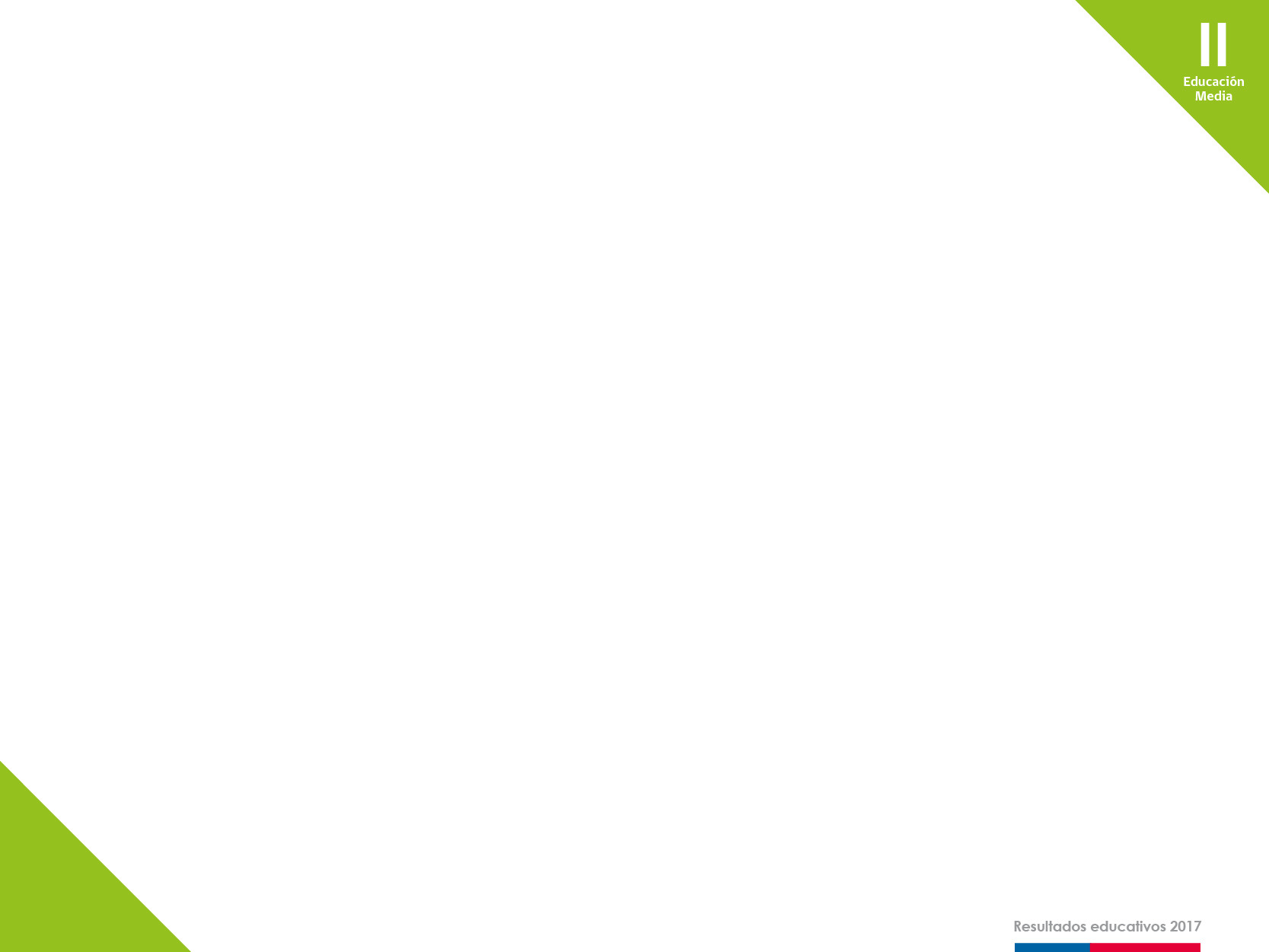 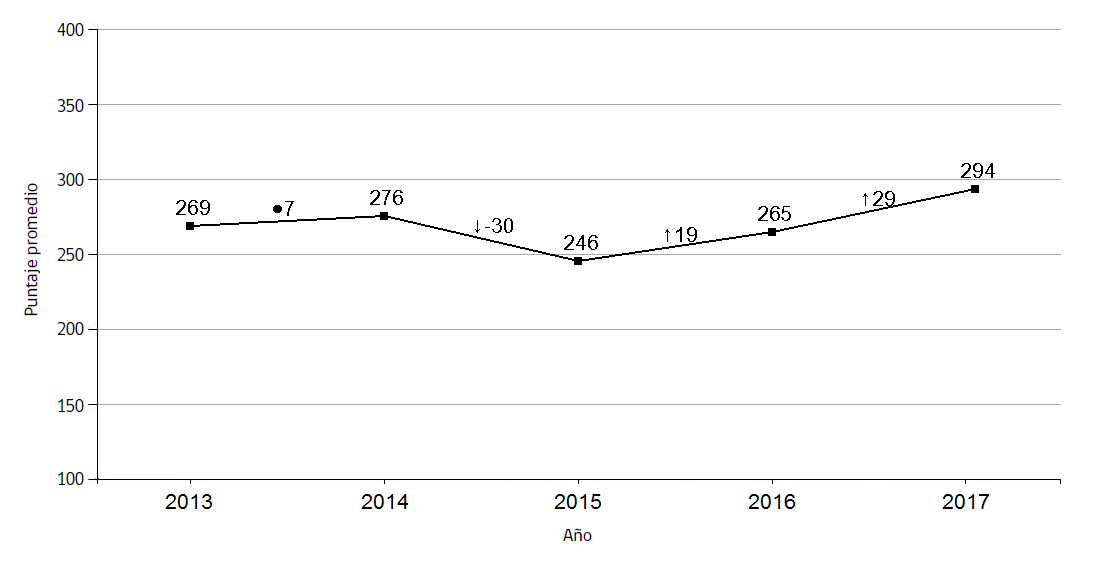 Tendencia de los resultados en los últimos años, prueba Matemática
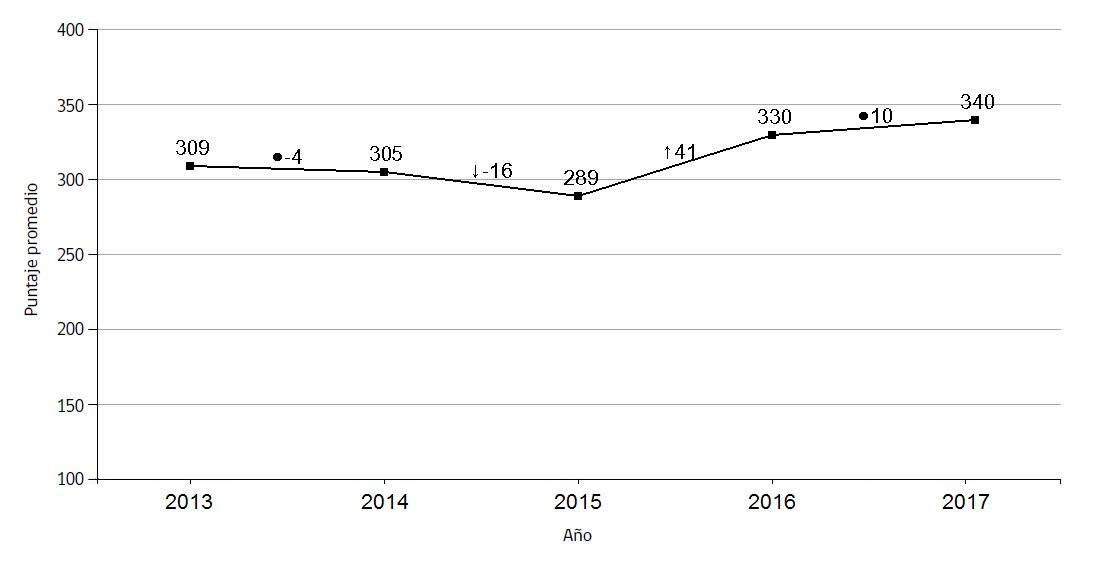 Nota:     La prueba de Historia, Geografía y Ciencias Sociales en II medio se aplicó en 2015 por primera vez, por ello no es posible establecer tendencia.
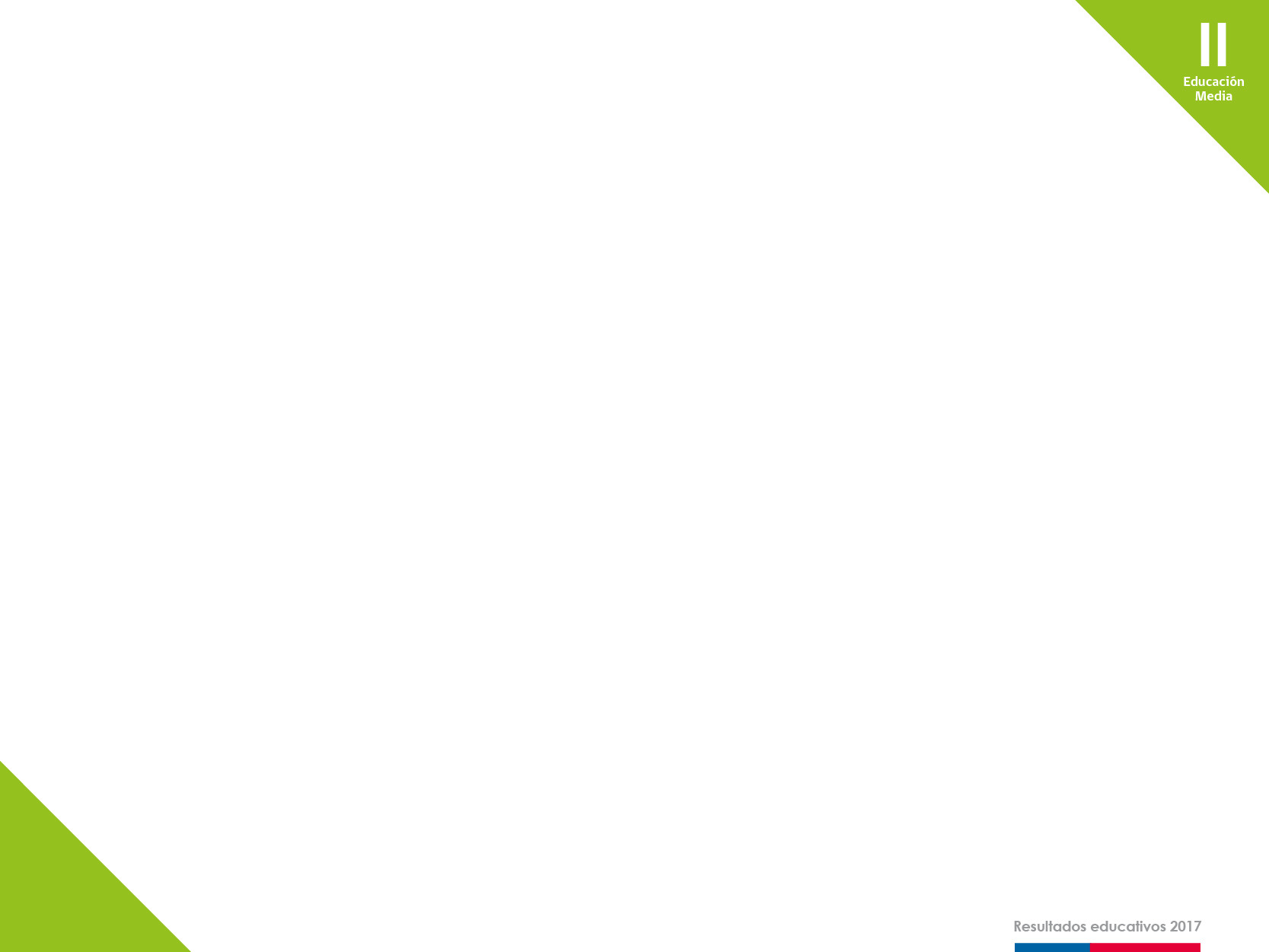 Porcentaje de estudiantes en cada Nivel de Aprendizaje en Simce II medio 2014-2017
Lenguaje y Comunicación: Lectura
Matemática
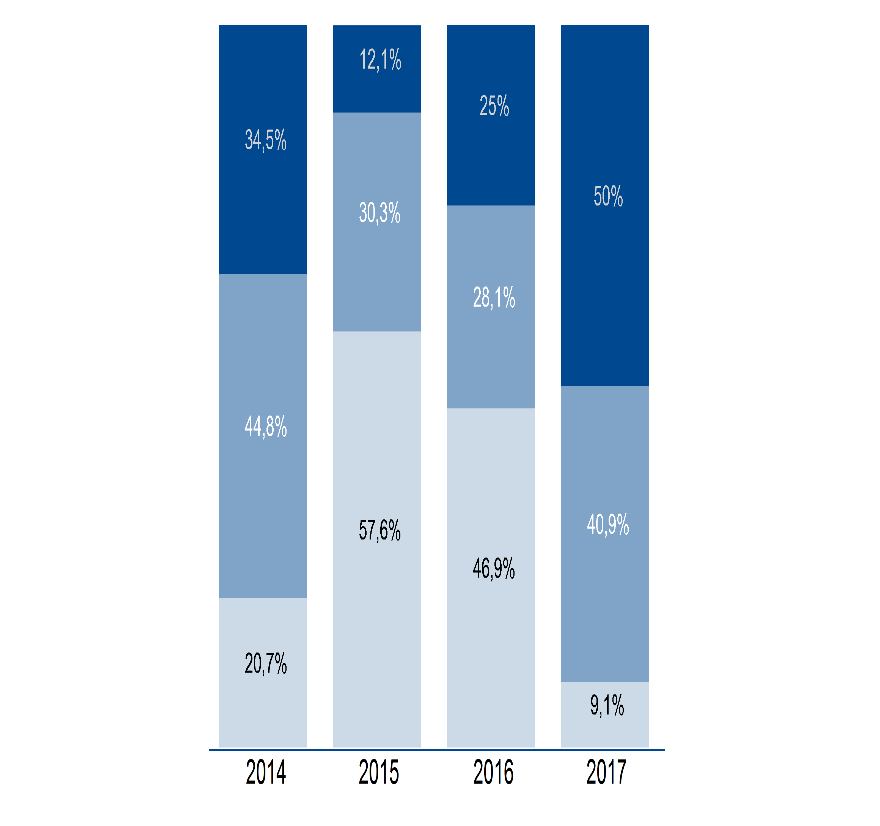 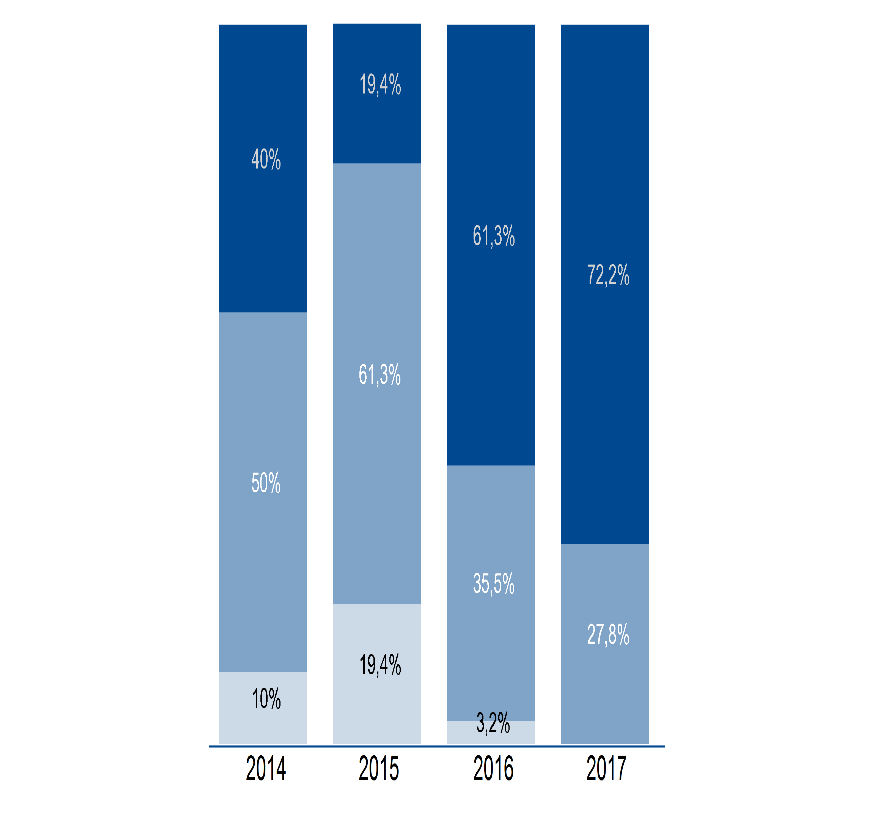 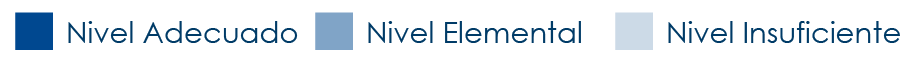 Nota:  A la fecha, no se cuenta con Estándares de Aprendizaje para Historia, Geografía y Ciencias   Sociales II medio.
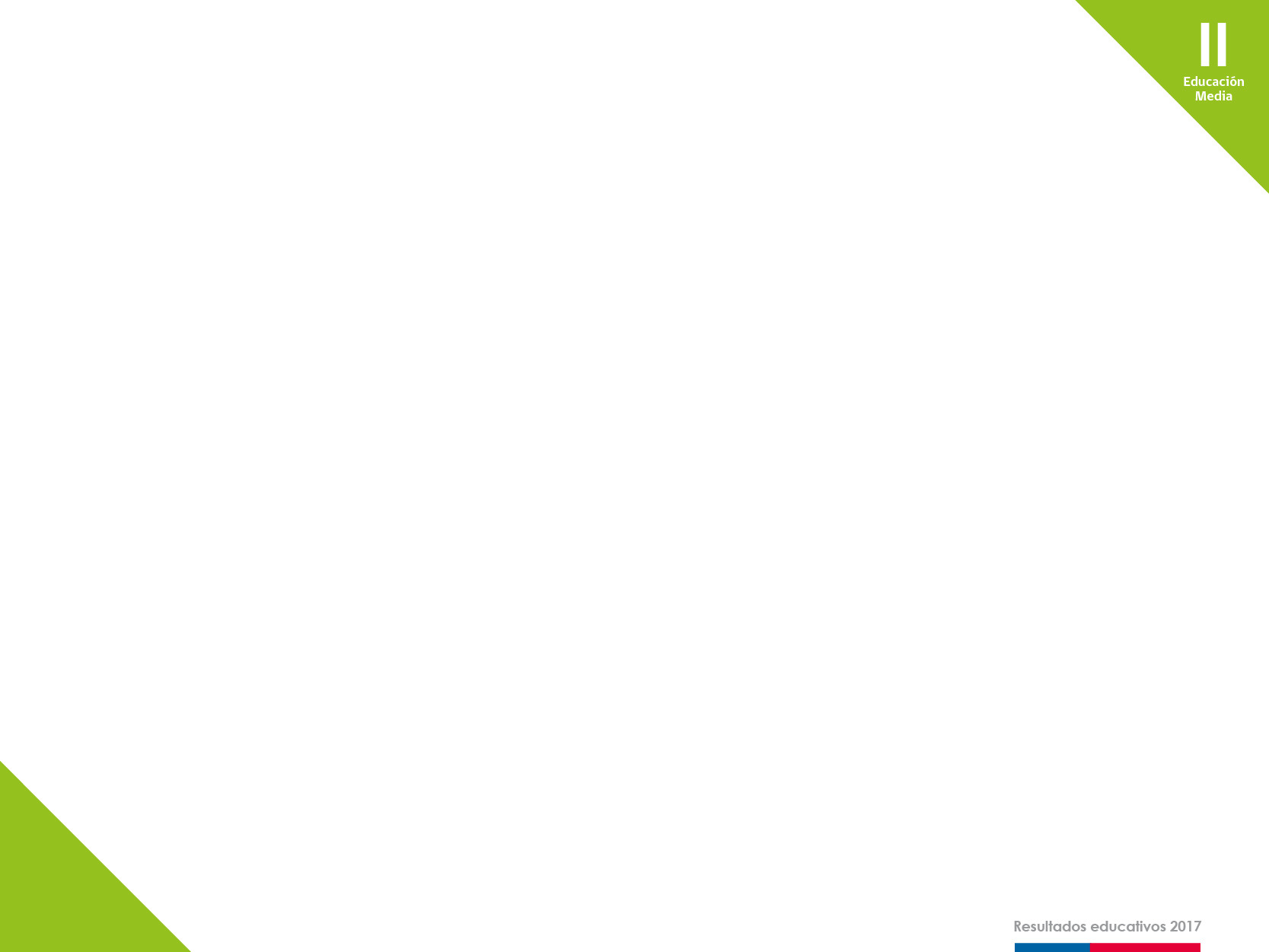 Resultados de aprendizaje en Simce II medio según eje
Puntajes promedio en cada eje de habilidad de Simce en Lenguaje y Comunicación: Lectura II medio 2017
Puntajes promedio en cada eje temático de Simce en Matemática II medio 2017
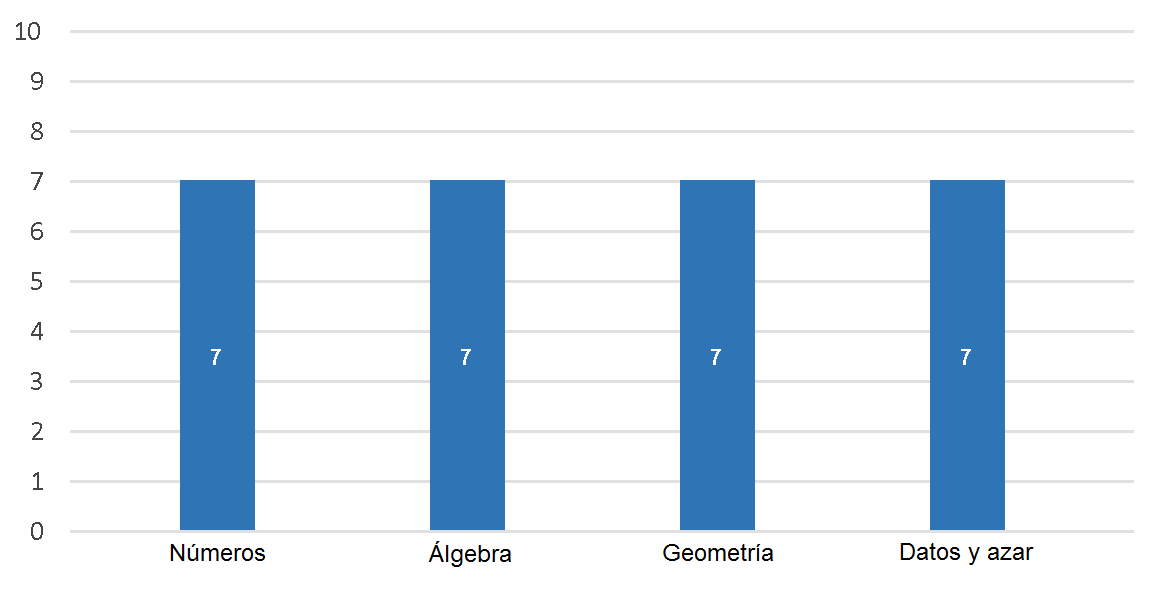 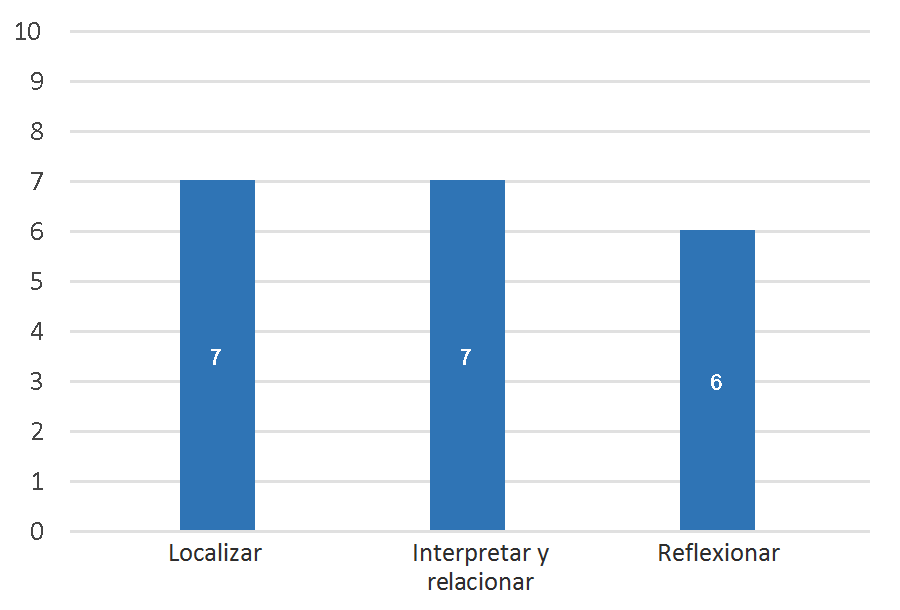 Nota:    Para cada eje, la escala varía entre 0 puntos (puntaje mínimo) y 10 puntos (puntaje máximo).
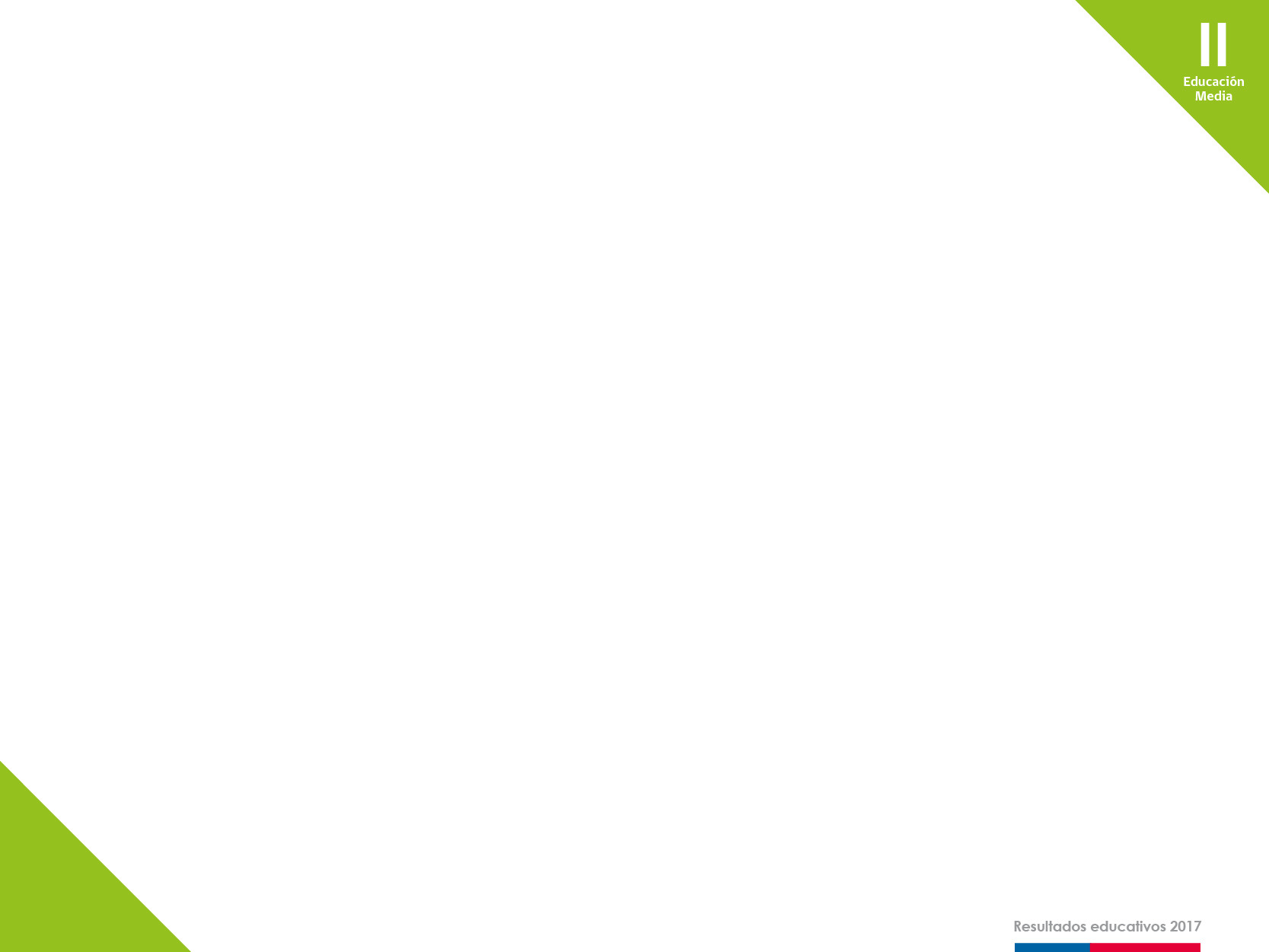 Resultados de aprendizaje en Simce II medio según eje
Puntajes promedio en cada eje de contenido de Simce en Historia, Geografía y Ciencias Sociales
II medio 2017
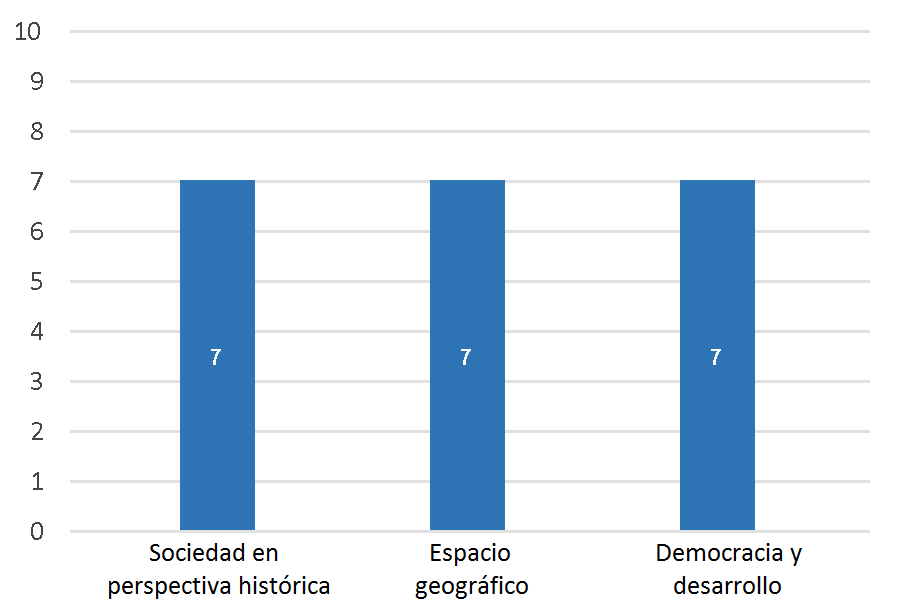 Nota:    Para cada eje, la escala varía entre 0 puntos (puntaje mínimo) y 10 puntos (puntaje máximo).
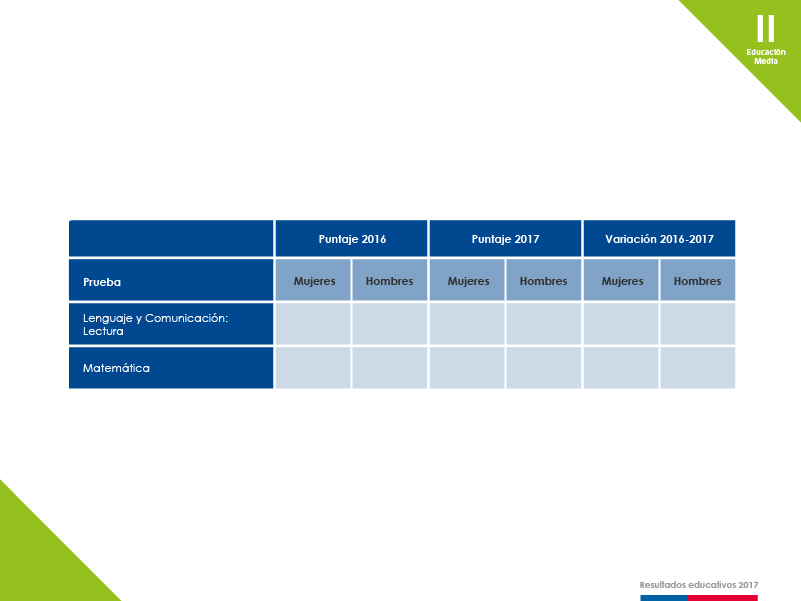 Resultados de aprendizaje Simce según género
Puntajes promedio según género en Simce Lenguaje y Comunicación: Lectura y Matemática II medio: 2016-2017, comparación entre géneros y variación entre años
295
258
293
↑ 35
↑ 22
273
331
350
● 2
329
331
● 19
Notas:
(1)     En la comparación entre mujeres y hombres, el símbolo (+) indica que la diferencia a favor es estadísticamente significativa.
En la comparación entre 2016 y 2017, el símbolo que acompaña al dato indica que el puntaje 2017 es:    
         ● :   similar.    ↑ :   significativamente más alto.    ↓ :   significativamente más bajo.
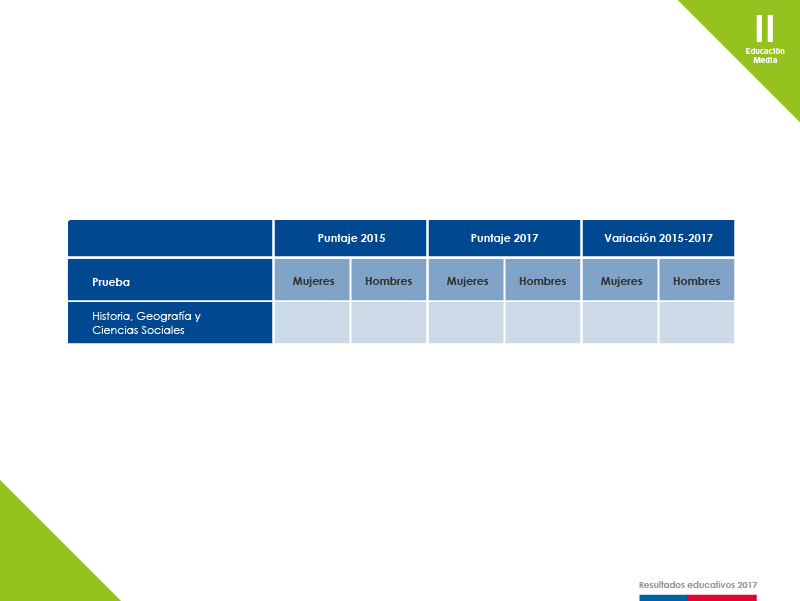 Resultados de aprendizaje Simce según género
Puntajes promedio según género en Simce Historia, Geografía y Ciencias Sociales II medio:
2015-2017, comparación entre géneros y variación entre años
292
308
268
↑ 35
257
↑ 40
Notas:
(1)     En la comparación entre mujeres y hombres, el símbolo (+) indica que la diferencia a favor es estadísticamente significativa.
En la comparación entre 2015 y 2017, el símbolo que acompaña al dato indica que el puntaje 2017  es:    
         ● :   similar.    ↑ :   significativamente más alto.    ↓ :   significativamente más bajo.
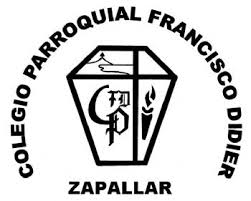 GRACIAS
COLEGIO PARROQUIAL FRANCISCO DIDIER